La Sociedad de Ergonomistas de México A.C.
otorga la presente 

C O N S T A N C I A

Ana Herlui Acedo Moreno
como 

SOCIO SEMAC 2014
En Capítulo Universitario, con todos los derechos y
responsabilidades que le demande su membresía en favor de la 
ERGONOMÍA
para favorecer la mejora a la calidad de vida laboral en la
filosofía de nuestro lema como verbo y sustantivo

“Trabajo para Optimizar el Trabajo”
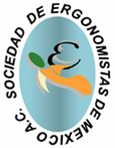 a
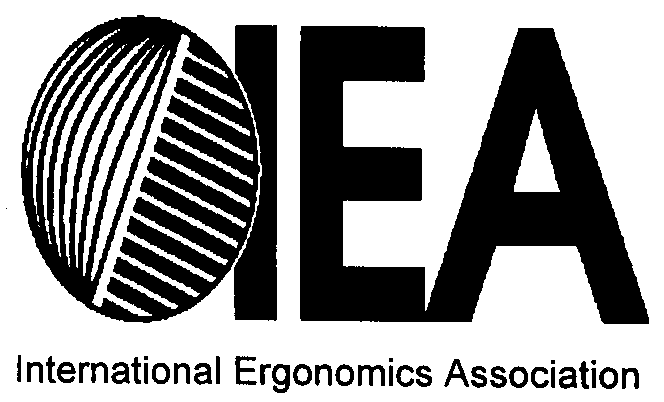 Miembro Federado
desde 2002
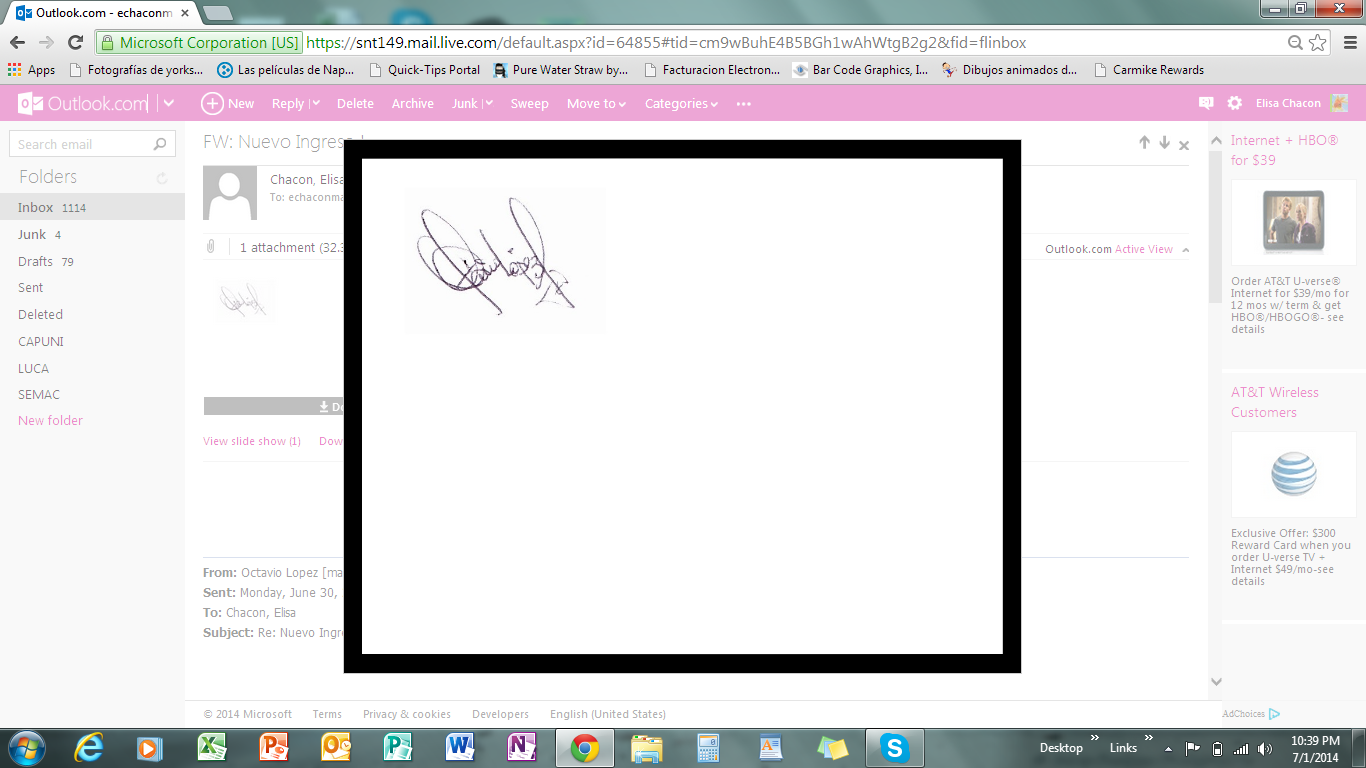 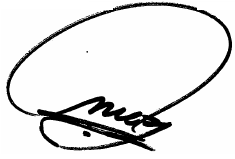 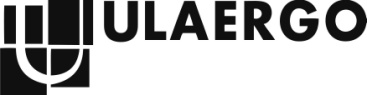 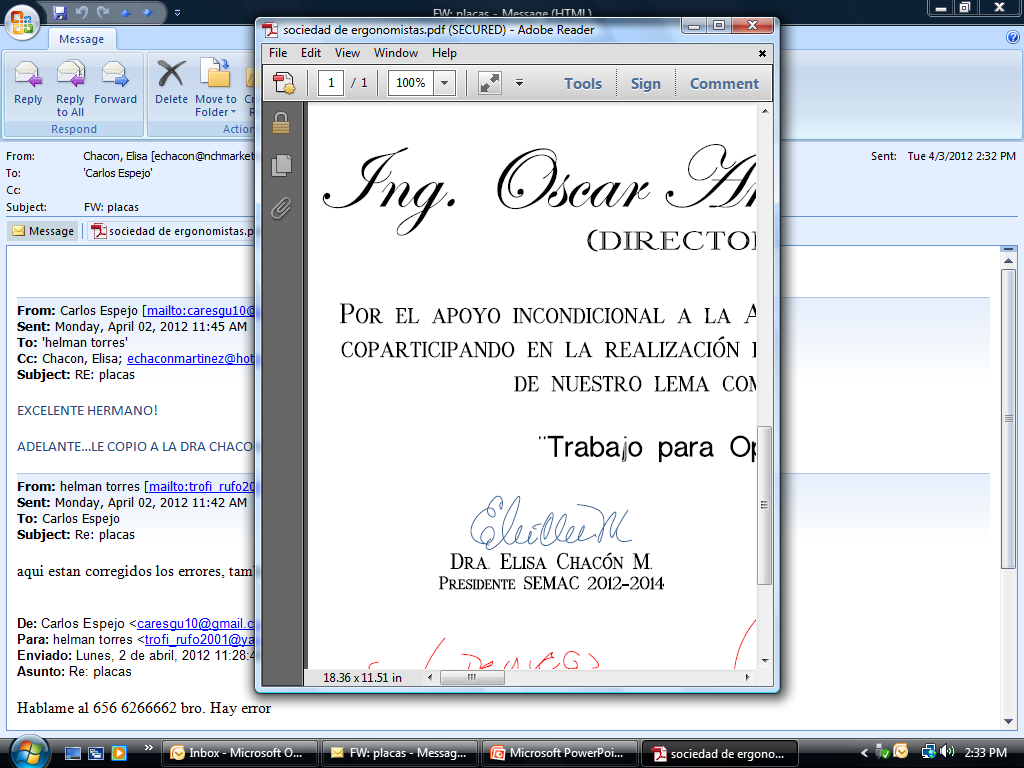 Dr. Francisco Octavio López Millán
Presidente SEMAC
Dra. Elisa Chacón M.
Consejo Consultivo
Dr. Carlos Espejo G.
Fundador SEMAC
SEMAC- Socio Fundador
La Sociedad de Ergonomistas de México A.C.
otorga la presente 

C O N S T A N C I A

    Alberto Arellano López 
como 

SOCIO SEMAC 2014
En Capítulo Universitario, con todos los derechos y
responsabilidades que le demande su membresía en favor de la 
ERGONOMÍA
para favorecer la mejora a la calidad de vida laboral en la
filosofía de nuestro lema como verbo y sustantivo

“Trabajo para Optimizar el Trabajo”
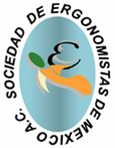 a
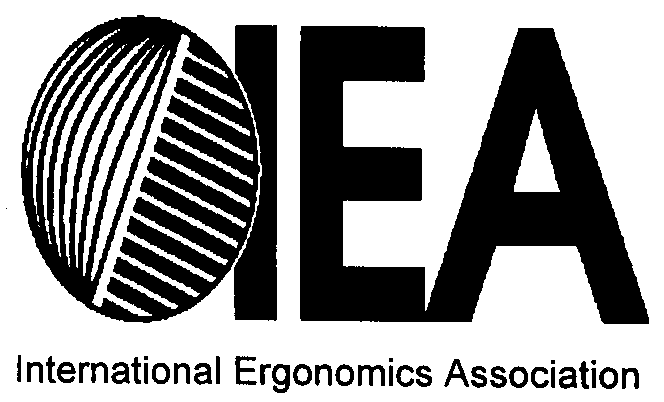 Miembro Federado
desde 2002
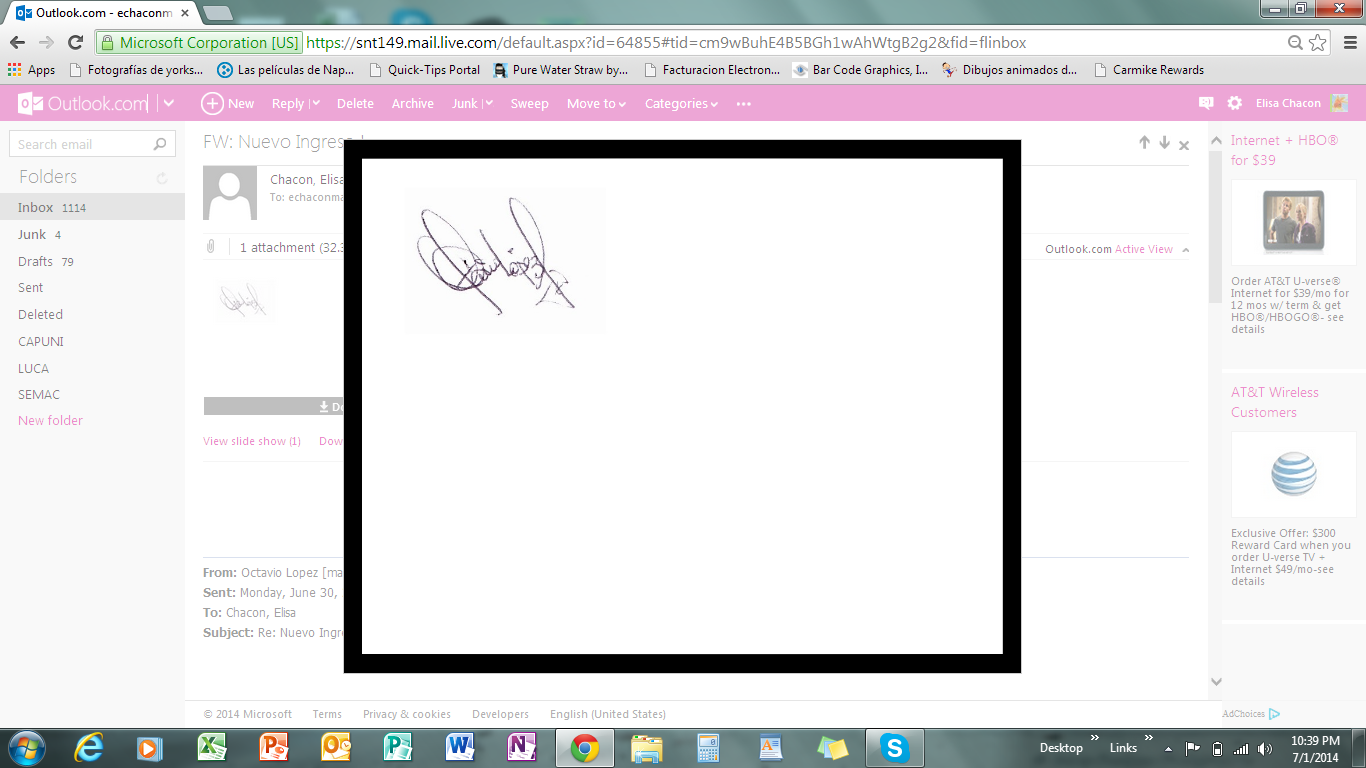 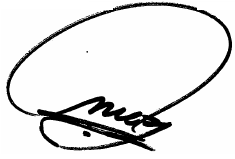 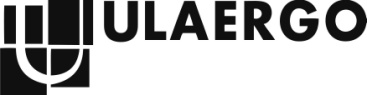 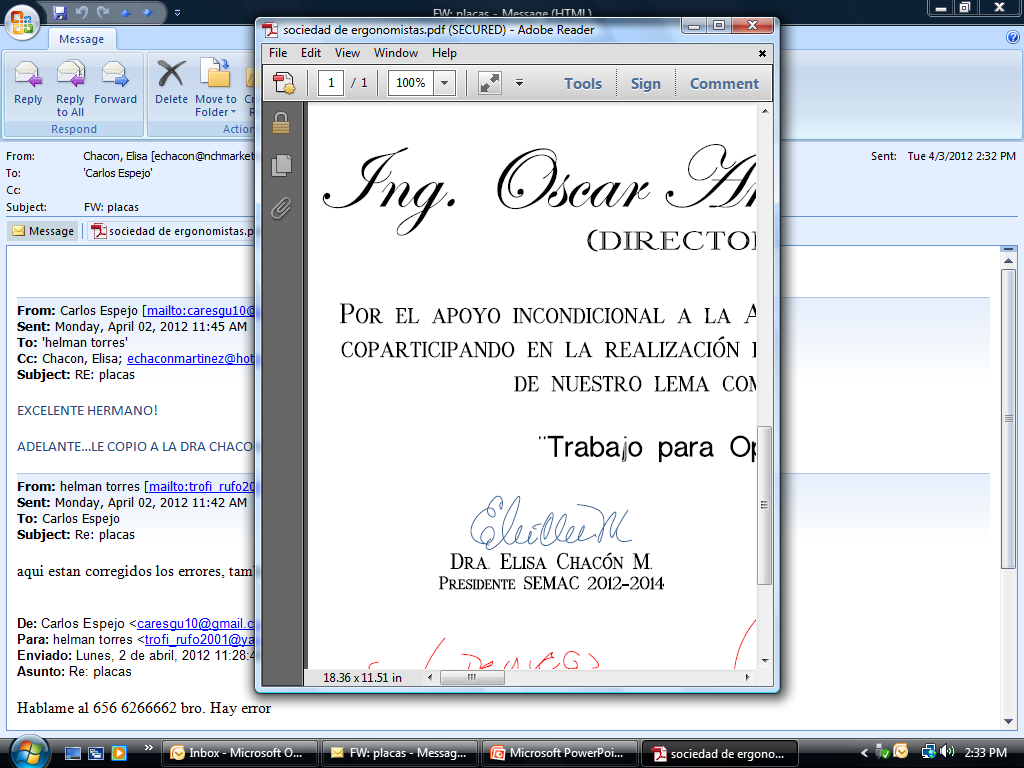 Dr. Francisco Octavio López Millán
Presidente SEMAC
Dra. Elisa Chacón M.
Consejo Consultivo
Dr. Carlos Espejo G.
Fundador SEMAC
SEMAC- Socio Fundador
La Sociedad de Ergonomistas de México A.C.
otorga la presente 

C O N S T A N C I A

   María Fernanda Andrade Cano 
como 

SOCIO SEMAC 2014
En Capítulo Universitario, con todos los derechos y
responsabilidades que le demande su membresía en favor de la 
ERGONOMÍA
para favorecer la mejora a la calidad de vida laboral en la
filosofía de nuestro lema como verbo y sustantivo

“Trabajo para Optimizar el Trabajo”
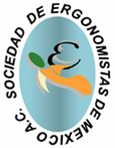 a
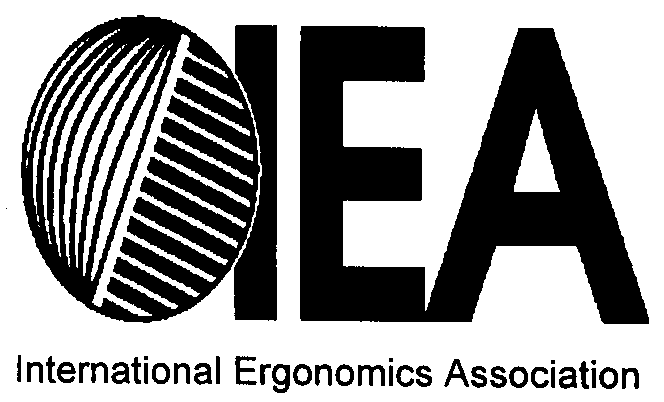 Miembro Federado
desde 2002
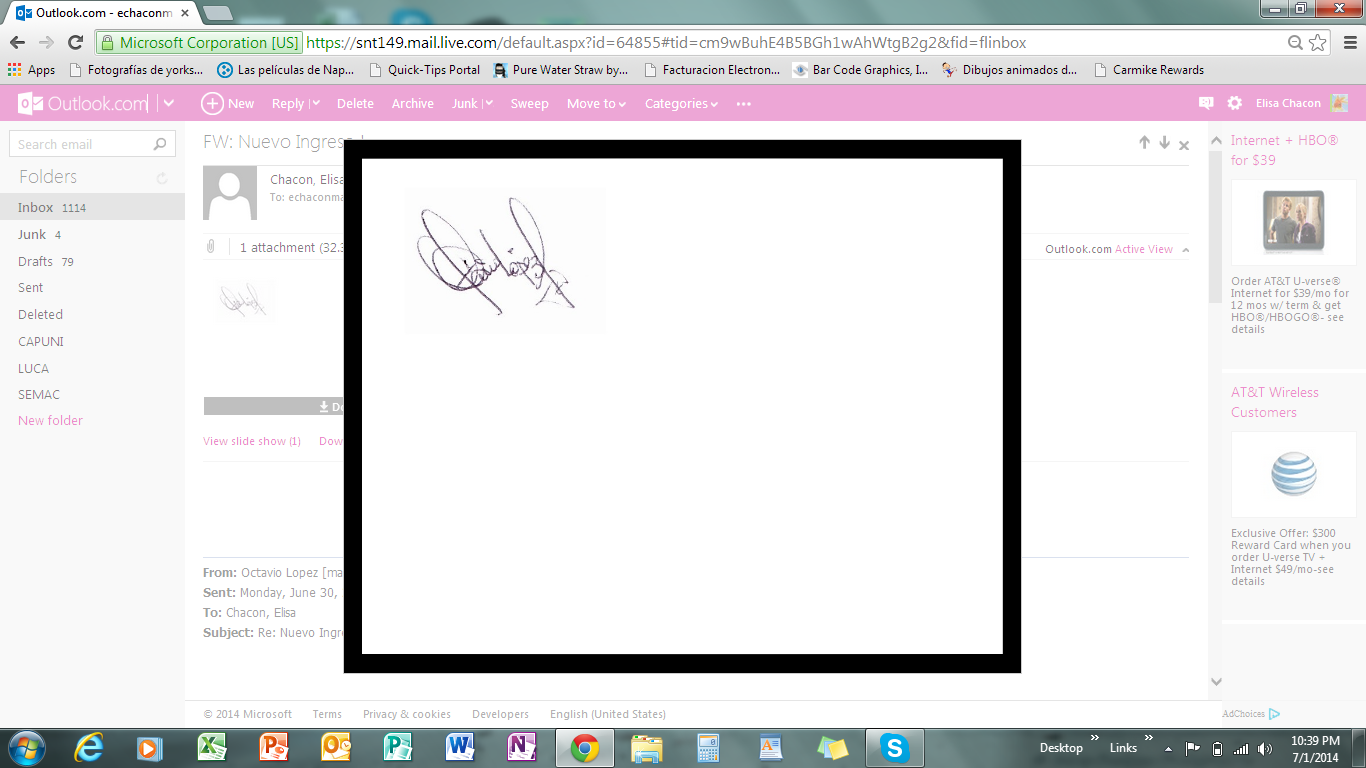 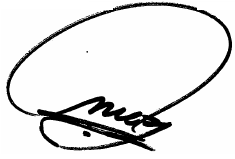 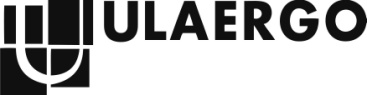 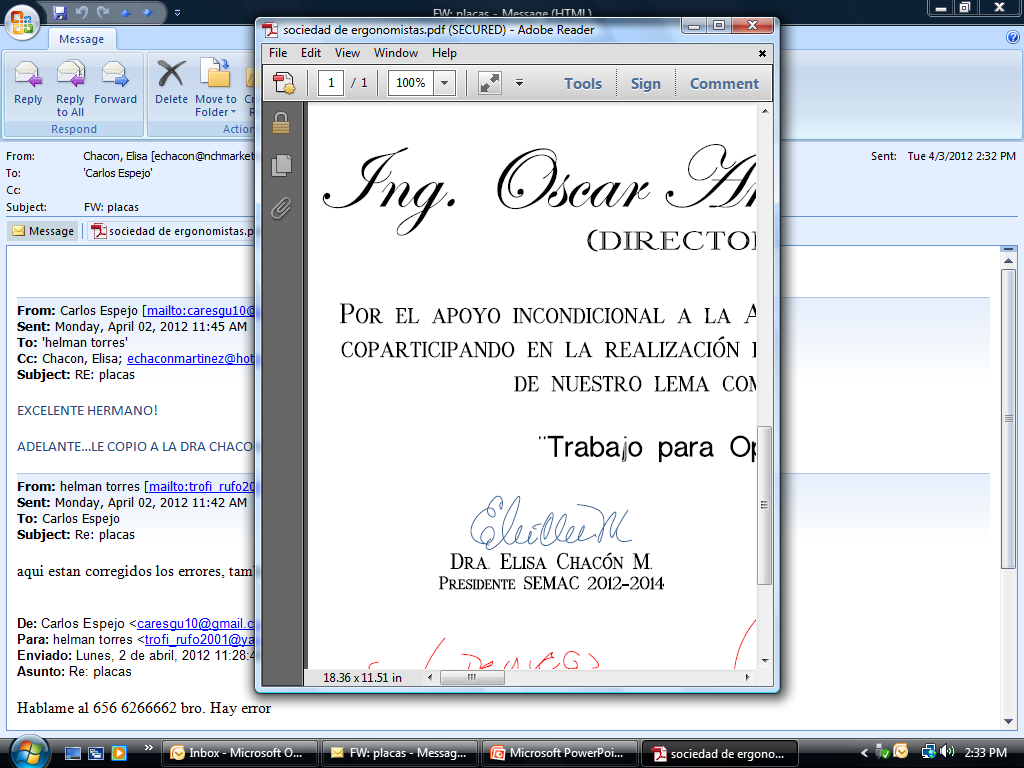 Dr. Francisco Octavio López Millán
Presidente SEMAC
Dra. Elisa Chacón M.
Consejo Consultivo
Dr. Carlos Espejo G.
Fundador SEMAC
SEMAC- Socio Fundador
La Sociedad de Ergonomistas de México A.C.
otorga la presente 

C O N S T A N C I A

 Gabriela Antúnez Medina 
como 

SOCIO SEMAC 2014
En Capítulo Universitario, con todos los derechos y
responsabilidades que le demande su membresía en favor de la 
ERGONOMÍA
para favorecer la mejora a la calidad de vida laboral en la
filosofía de nuestro lema como verbo y sustantivo

“Trabajo para Optimizar el Trabajo”
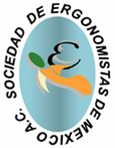 a
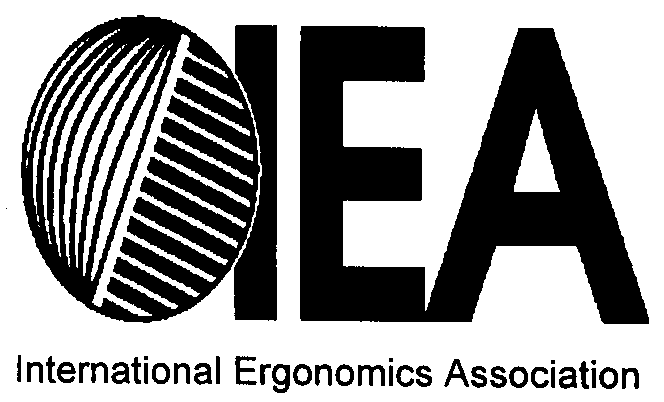 Miembro Federado
desde 2002
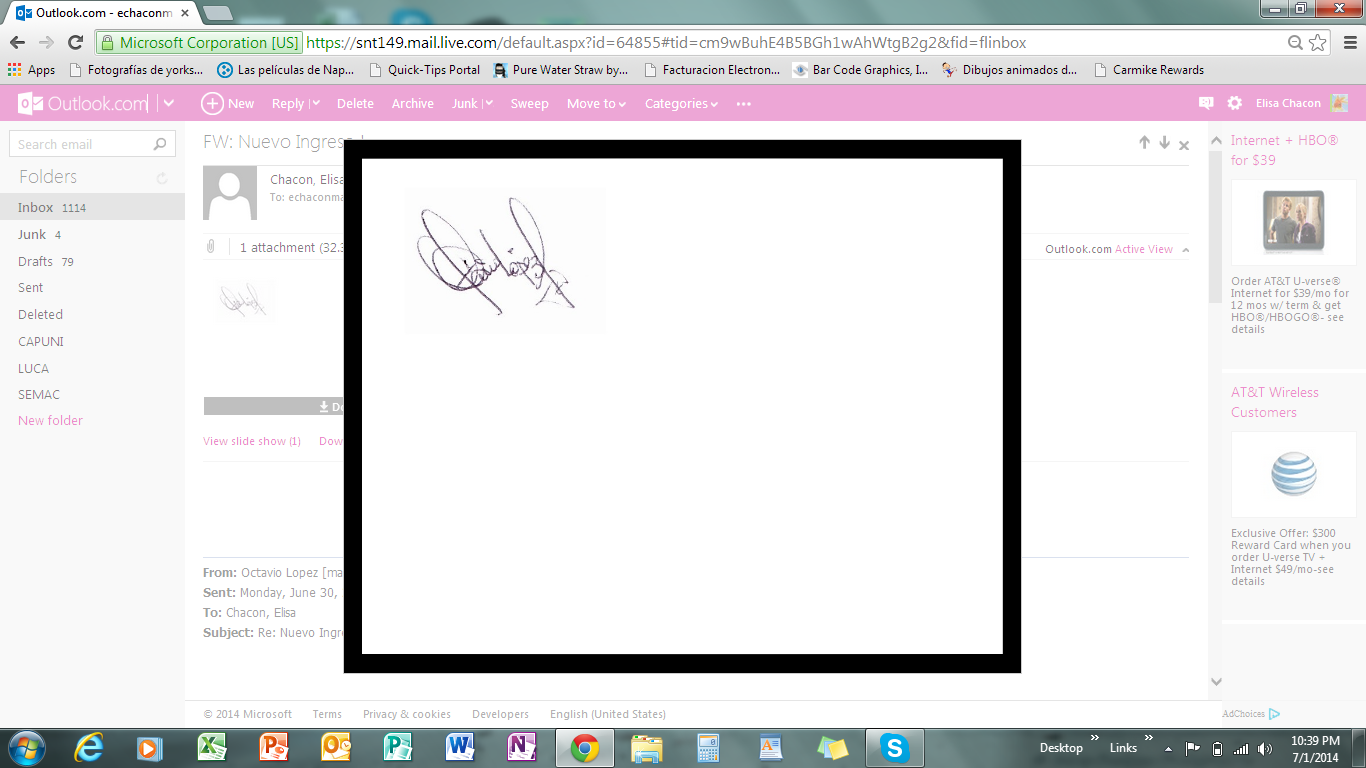 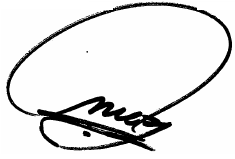 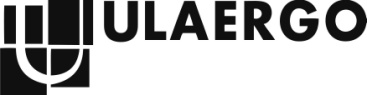 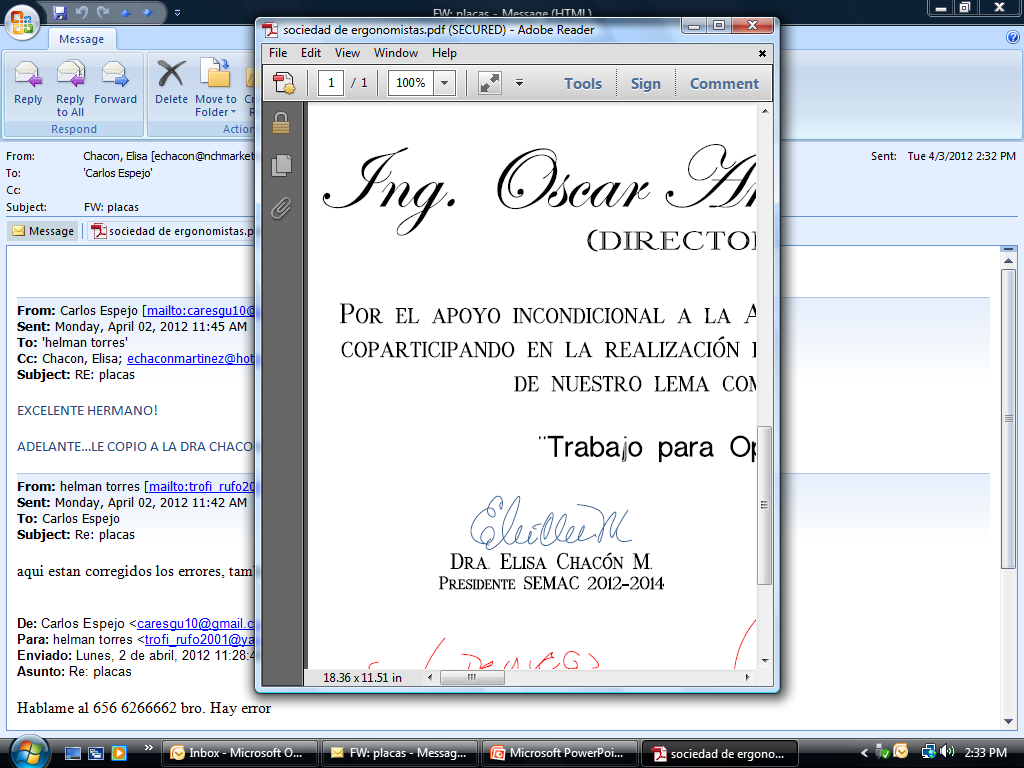 Dr. Francisco Octavio López Millán
Presidente SEMAC
Dra. Elisa Chacón M.
Consejo Consultivo
Dr. Carlos Espejo G.
Fundador SEMAC
SEMAC- Socio Fundador
La Sociedad de Ergonomistas de México A.C.
otorga la presente 

C O N S T A N C I A

Isabel Andrea Bejarano López
como 

SOCIO SEMAC 2014
En Capítulo Universitario, con todos los derechos y
responsabilidades que le demande su membresía en favor de la 
ERGONOMÍA
para favorecer la mejora a la calidad de vida laboral en la
filosofía de nuestro lema como verbo y sustantivo

“Trabajo para Optimizar el Trabajo”
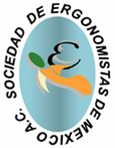 a
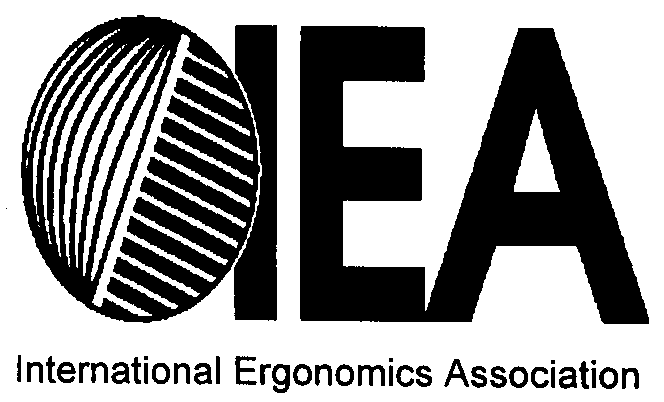 Miembro Federado
desde 2002
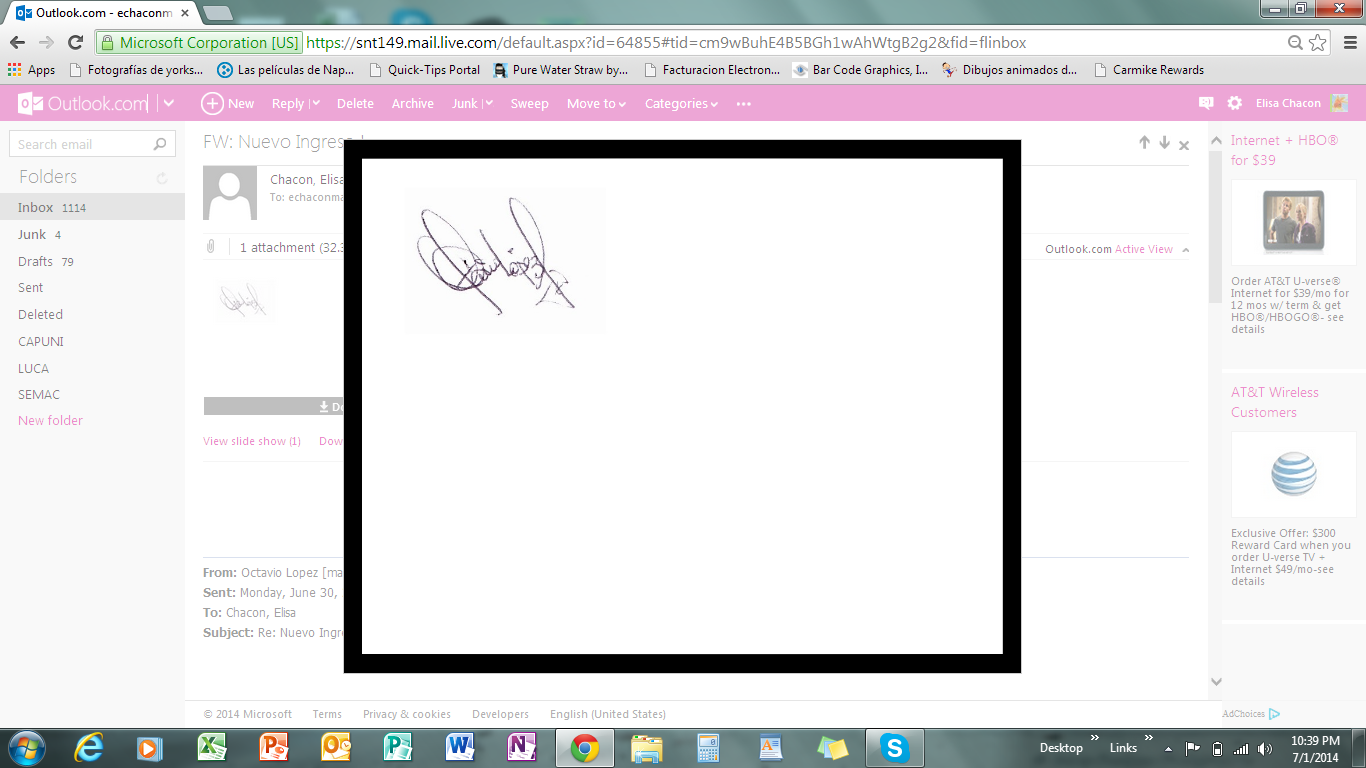 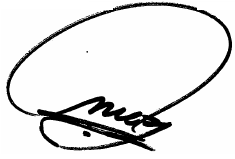 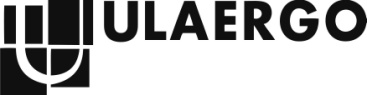 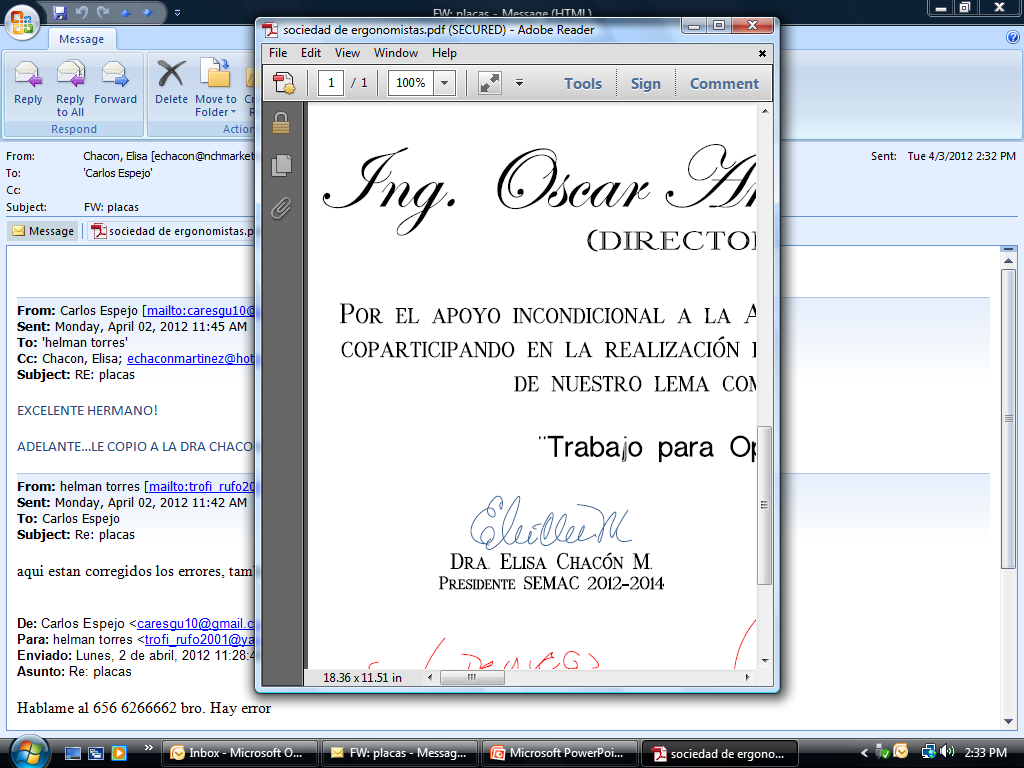 Dr. Francisco Octavio López Millán
Presidente SEMAC
Dra. Elisa Chacón M.
Consejo Consultivo
Dr. Carlos Espejo G.
Fundador SEMAC
SEMAC- Socio Fundador
La Sociedad de Ergonomistas de México A.C.
otorga la presente 

C O N S T A N C I A

 Alan Abdel Bustamante Jaquez
como 

SOCIO SEMAC 2014
En Capítulo Universitario, con todos los derechos y
responsabilidades que le demande su membresía en favor de la 
ERGONOMÍA
para favorecer la mejora a la calidad de vida laboral en la
filosofía de nuestro lema como verbo y sustantivo

“Trabajo para Optimizar el Trabajo”
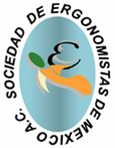 a
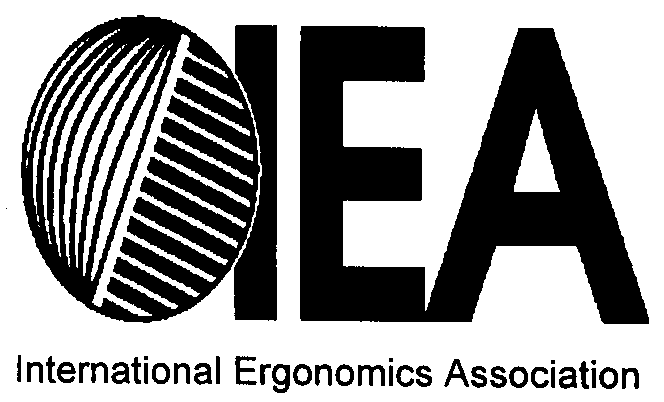 Miembro Federado
desde 2002
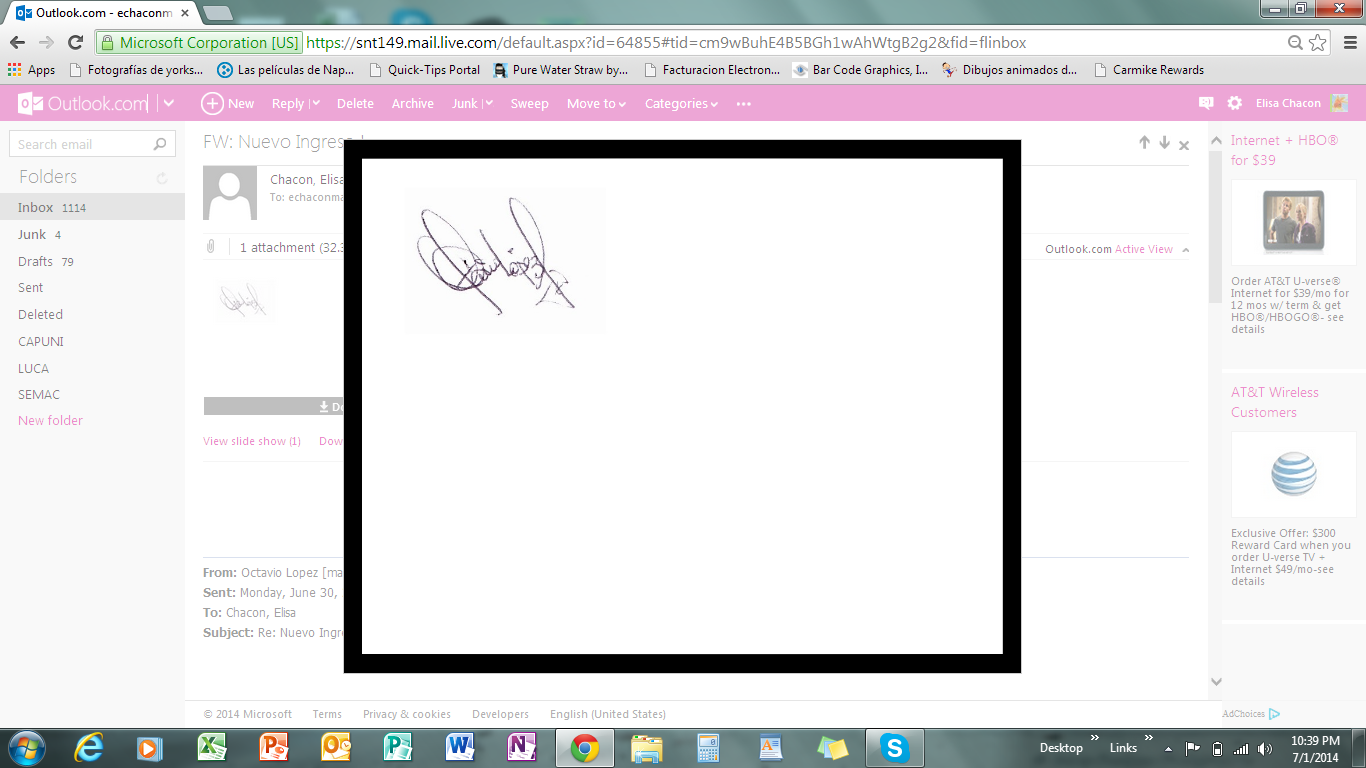 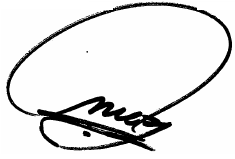 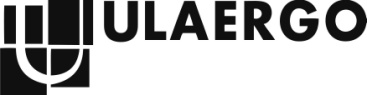 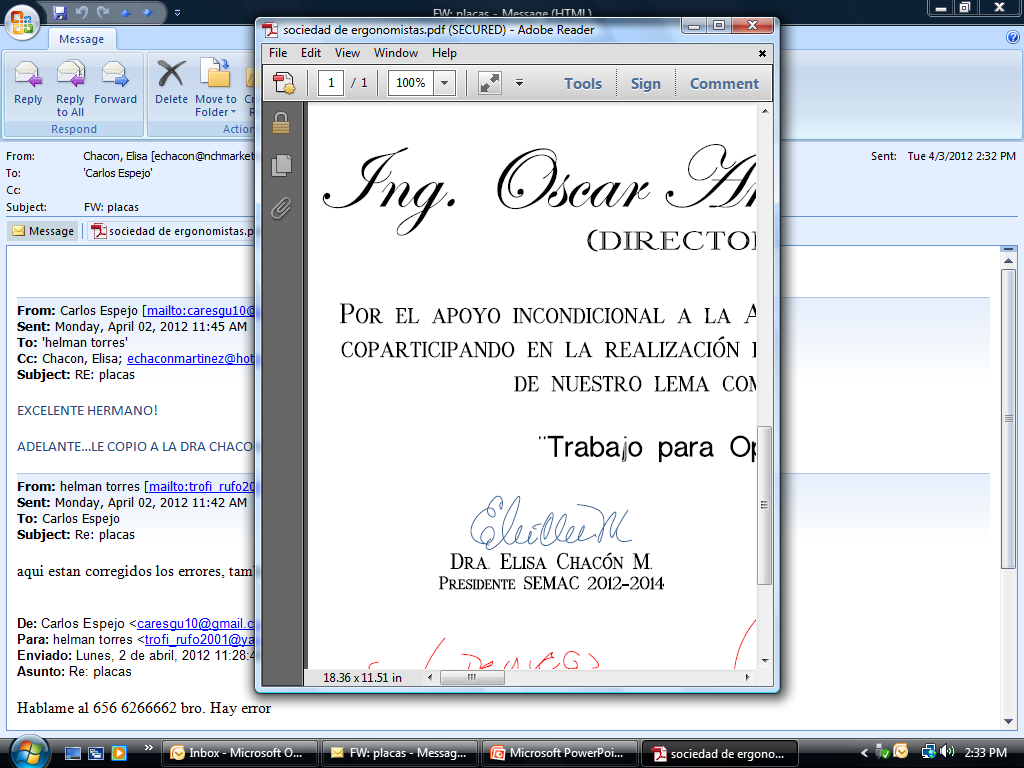 Dr. Francisco Octavio López Millán
Presidente SEMAC
Dra. Elisa Chacón M.
Consejo Consultivo
Dr. Carlos Espejo G.
Fundador SEMAC
SEMAC- Socio Fundador
La Sociedad de Ergonomistas de México A.C.
otorga la presente 

C O N S T A N C I A

Cristian Abel Campoy Moroyoqui 
como 

SOCIO SEMAC 2014
En Capítulo Universitario, con todos los derechos y
responsabilidades que le demande su membresía en favor de la 
ERGONOMÍA
para favorecer la mejora a la calidad de vida laboral en la
filosofía de nuestro lema como verbo y sustantivo

“Trabajo para Optimizar el Trabajo”
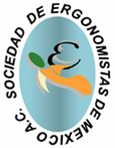 a
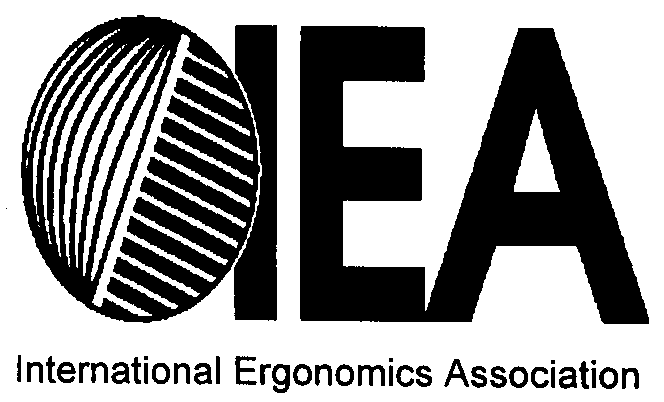 Miembro Federado
desde 2002
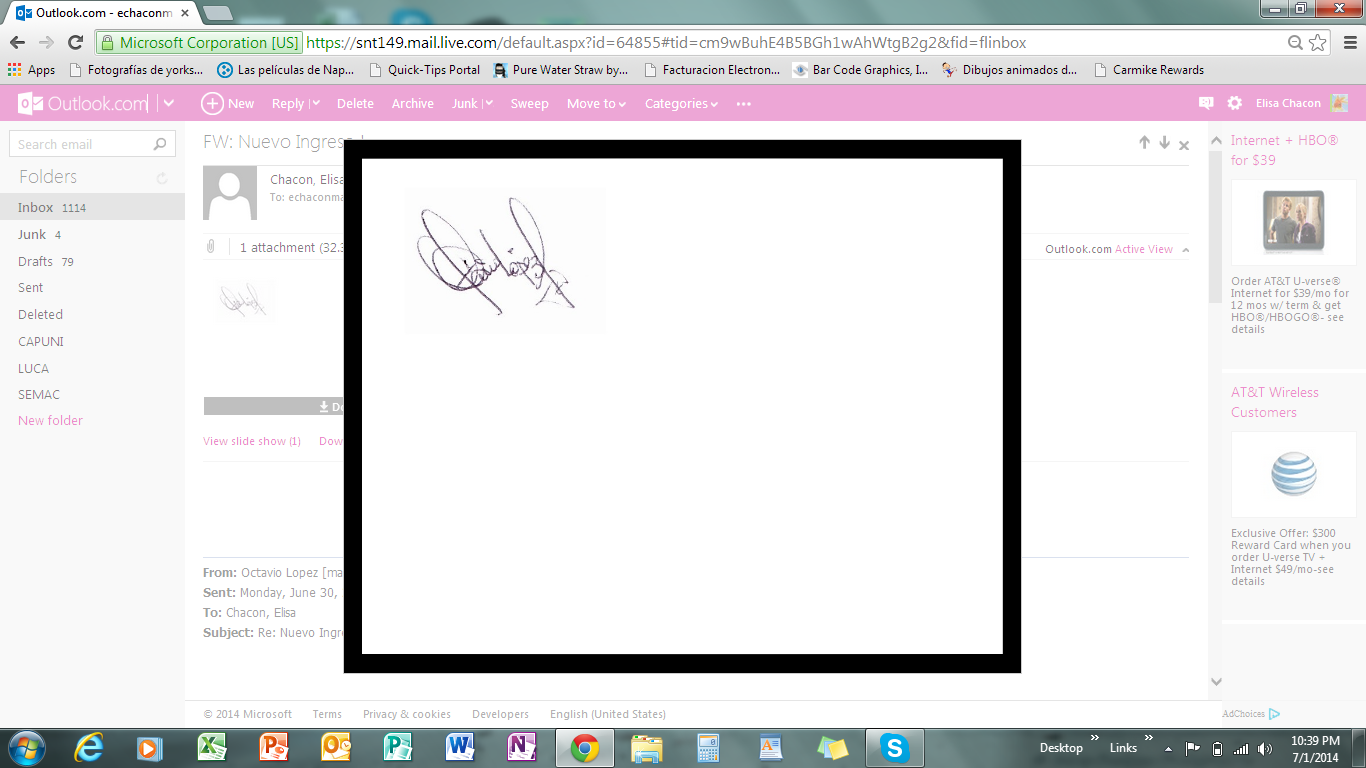 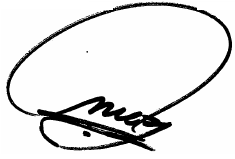 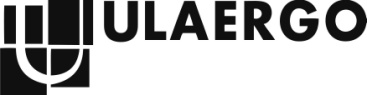 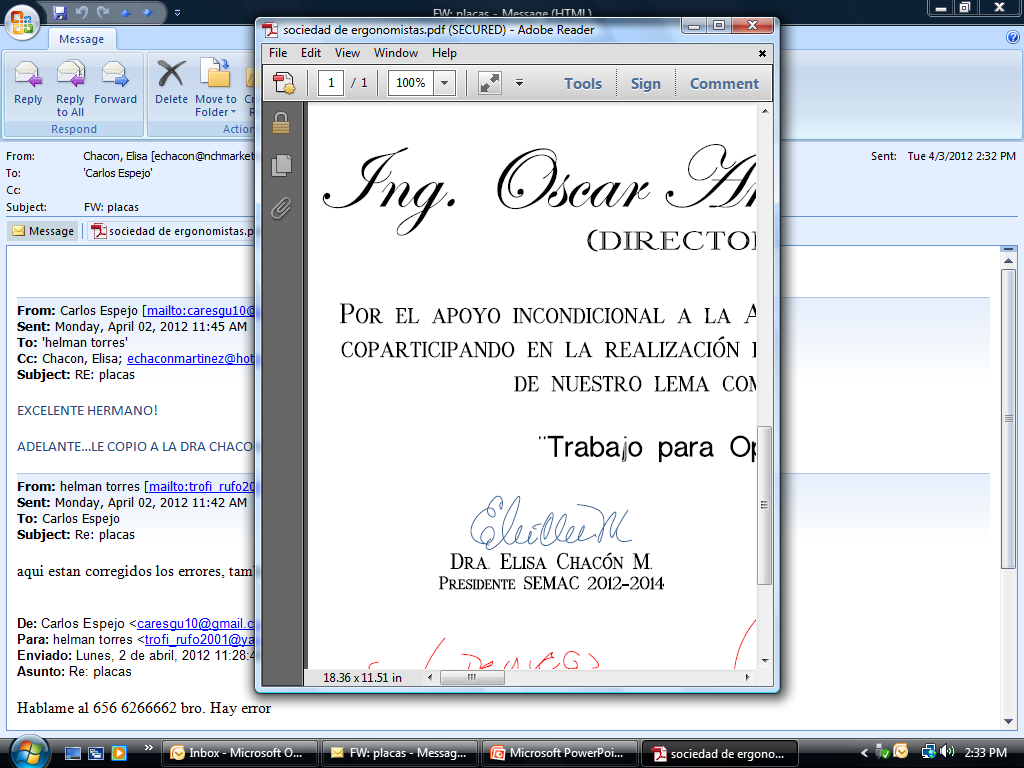 Dr. Francisco Octavio López Millán
Presidente SEMAC
Dra. Elisa Chacón M.
Consejo Consultivo
Dr. Carlos Espejo G.
Fundador SEMAC
SEMAC- Socio Fundador
La Sociedad de Ergonomistas de México A.C.
otorga la presente 

C O N S T A N C I A

Karen Lizet Del Cid Franco 
como 

SOCIO SEMAC 2014
En Capítulo Universitario, con todos los derechos y
responsabilidades que le demande su membresía en favor de la 
ERGONOMÍA
para favorecer la mejora a la calidad de vida laboral en la
filosofía de nuestro lema como verbo y sustantivo

“Trabajo para Optimizar el Trabajo”
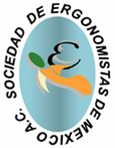 a
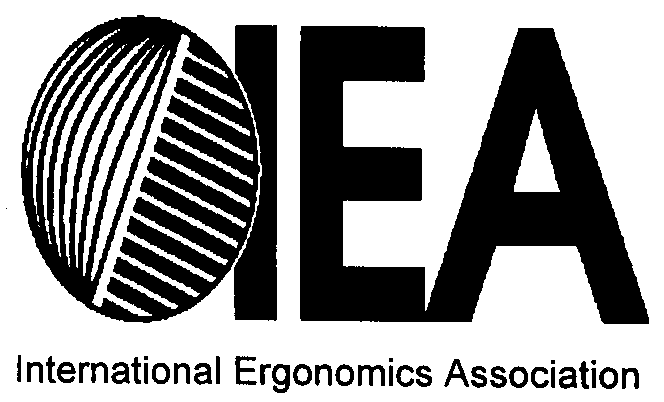 Miembro Federado
desde 2002
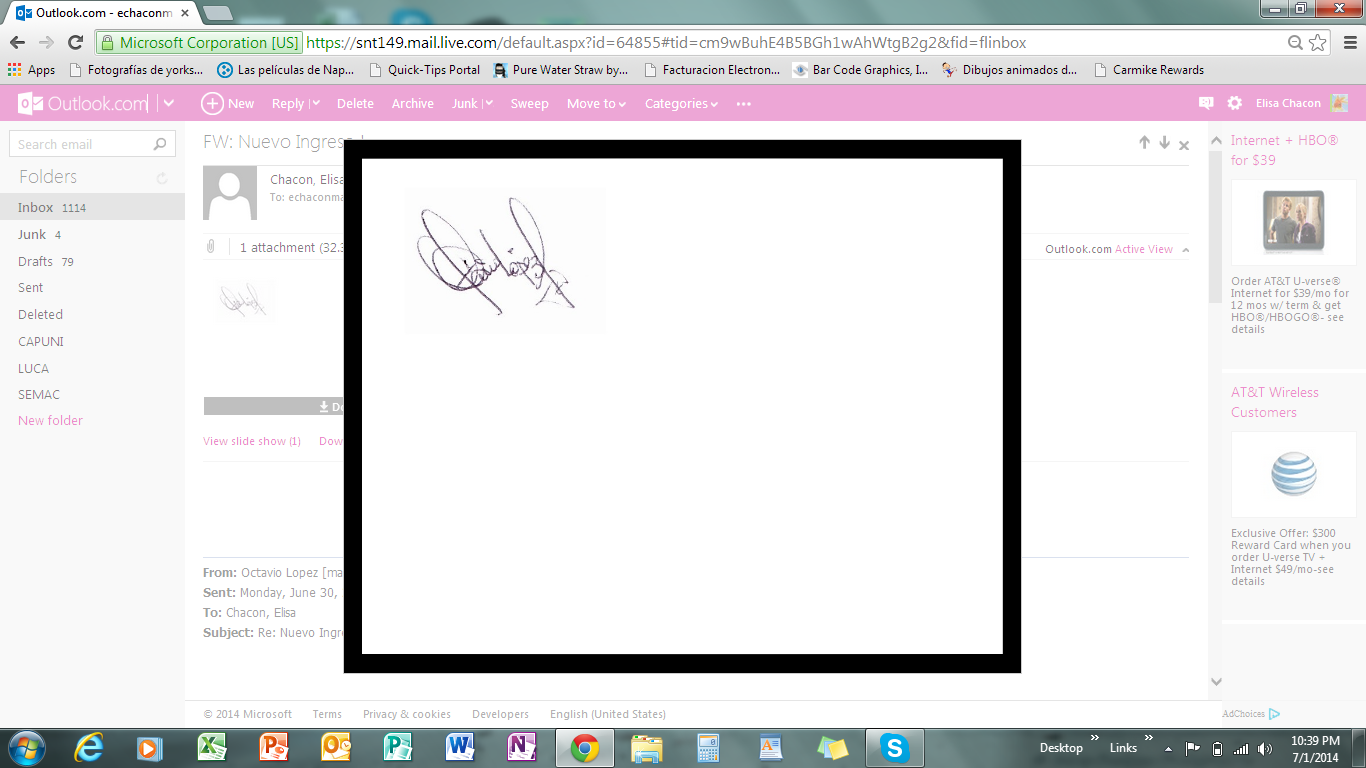 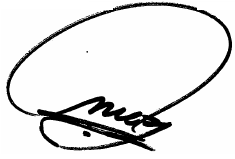 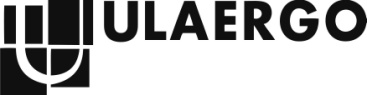 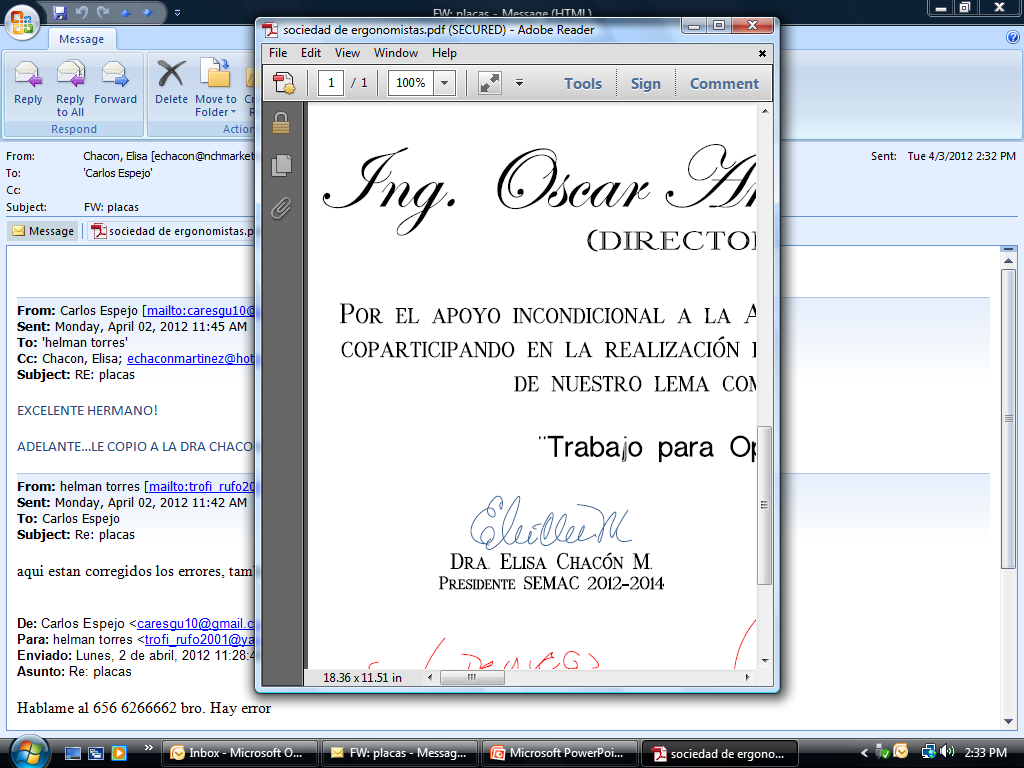 Dr. Francisco Octavio López Millán
Presidente SEMAC
Dra. Elisa Chacón M.
Consejo Consultivo
Dr. Carlos Espejo G.
Fundador SEMAC
SEMAC- Socio Fundador
La Sociedad de Ergonomistas de México A.C.
otorga la presente 

C O N S T A N C I A

Lucia Alejandra Del Cid Martínez   
como 

SOCIO SEMAC 2014
En Capítulo Universitario, con todos los derechos y
responsabilidades que le demande su membresía en favor de la 
ERGONOMÍA
para favorecer la mejora a la calidad de vida laboral en la
filosofía de nuestro lema como verbo y sustantivo

“Trabajo para Optimizar el Trabajo”
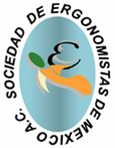 a
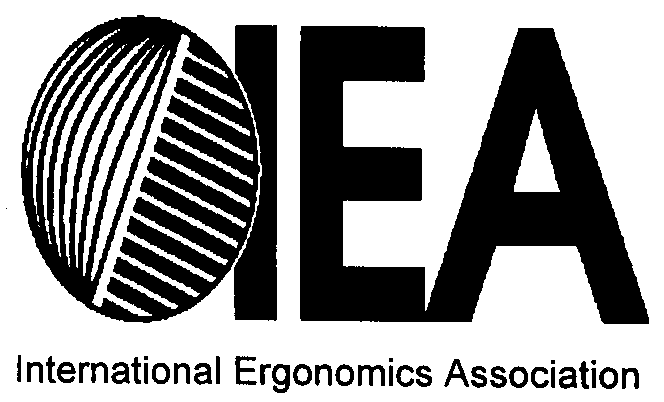 Miembro Federado
desde 2002
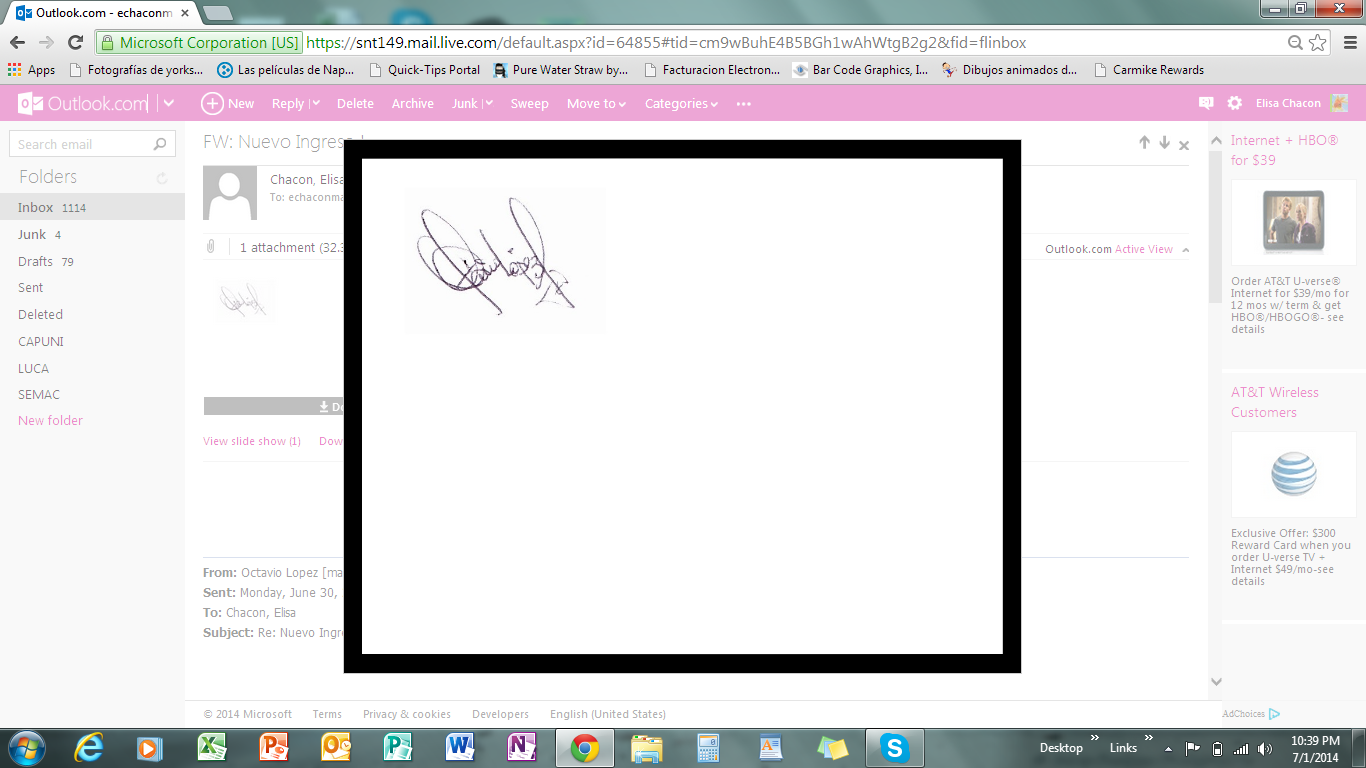 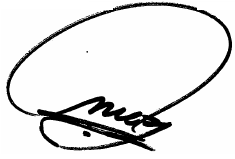 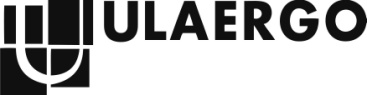 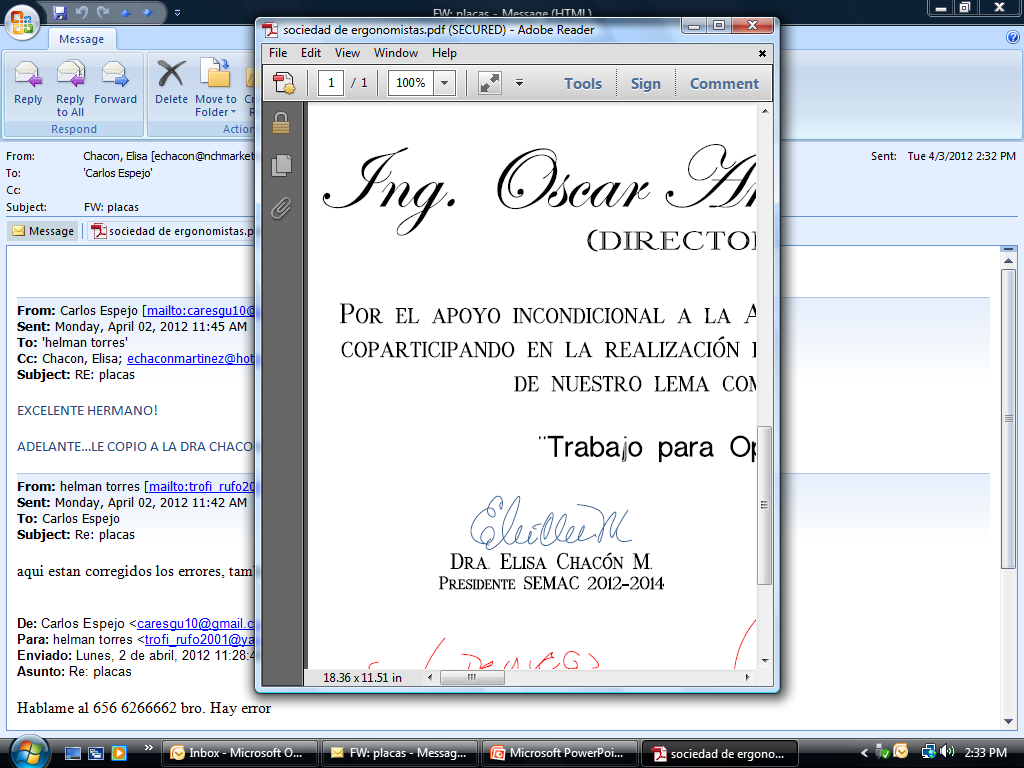 Dr. Francisco Octavio López Millán
Presidente SEMAC
Dra. Elisa Chacón M.
Consejo Consultivo
Dr. Carlos Espejo G.
Fundador SEMAC
SEMAC- Socio Fundador
La Sociedad de Ergonomistas de México A.C.
otorga la presente 

C O N S T A N C I A

 Luis Alfredo Del Real Suarez  
como 

SOCIO SEMAC 2014
En Capítulo Universitario, con todos los derechos y
responsabilidades que le demande su membresía en favor de la 
ERGONOMÍA
para favorecer la mejora a la calidad de vida laboral en la
filosofía de nuestro lema como verbo y sustantivo

“Trabajo para Optimizar el Trabajo”
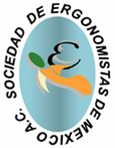 a
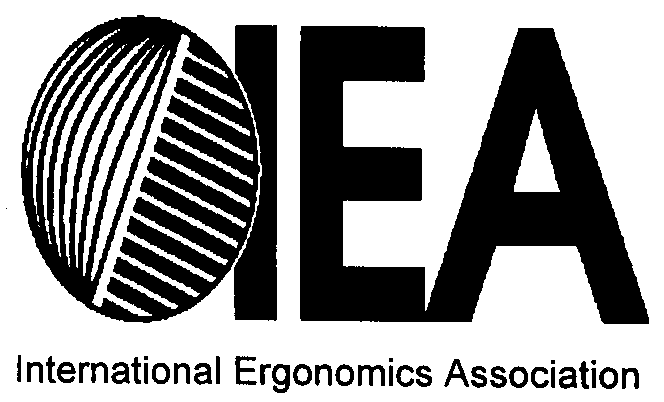 Miembro Federado
desde 2002
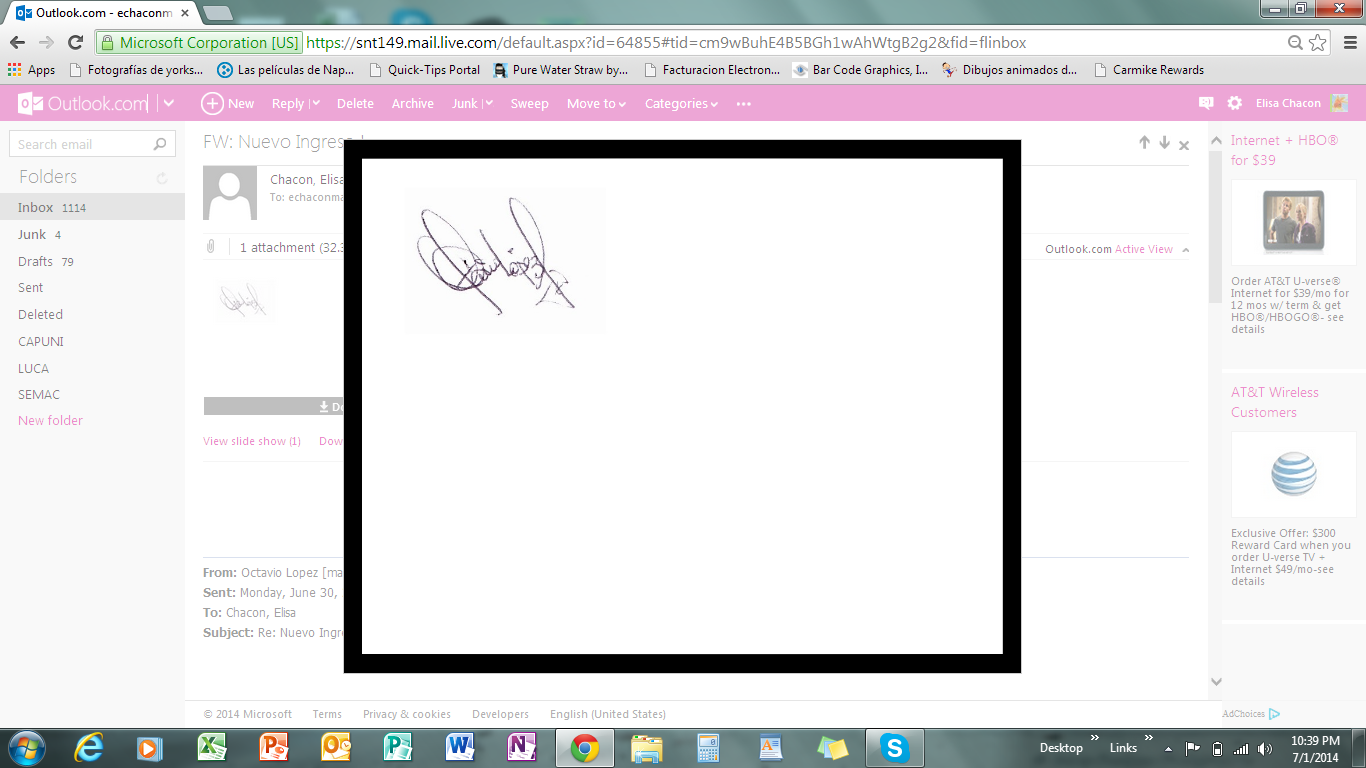 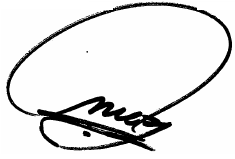 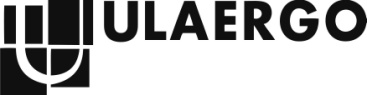 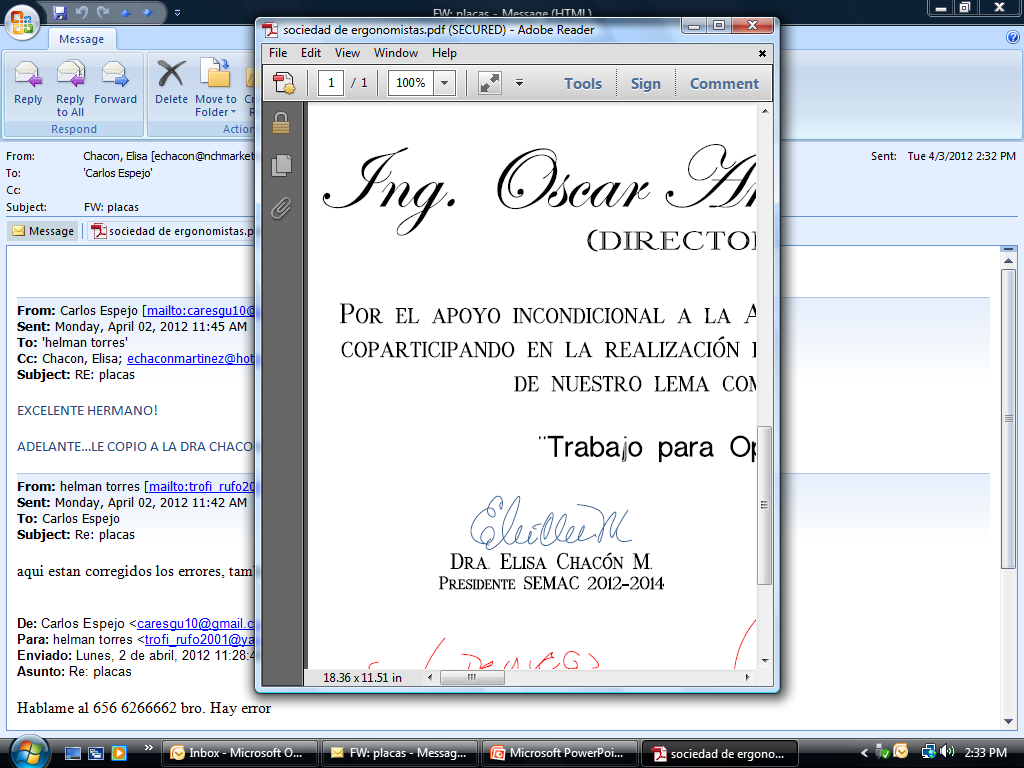 Dr. Francisco Octavio López Millán
Presidente SEMAC
Dra. Elisa Chacón M.
Consejo Consultivo
Dr. Carlos Espejo G.
Fundador SEMAC
SEMAC- Socio Fundador
La Sociedad de Ergonomistas de México A.C.
otorga la presente 

C O N S T A N C I A

 Reynaldo Andrés Federico Encinas como 

SOCIO SEMAC 2014
En Capítulo Universitario, con todos los derechos y
responsabilidades que le demande su membresía en favor de la 
ERGONOMÍA
para favorecer la mejora a la calidad de vida laboral en la
filosofía de nuestro lema como verbo y sustantivo

“Trabajo para Optimizar el Trabajo”
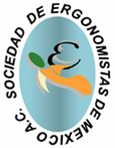 a
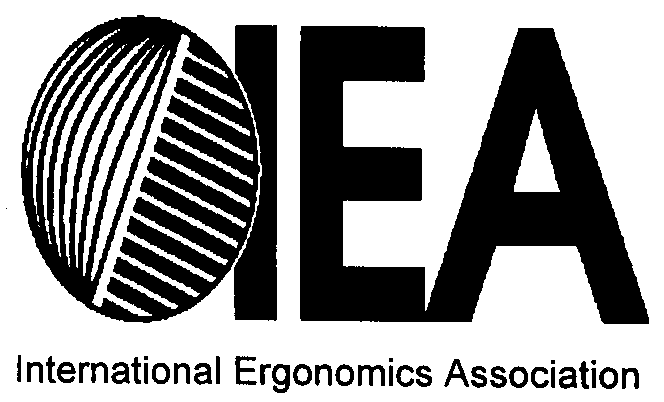 Miembro Federado
desde 2002
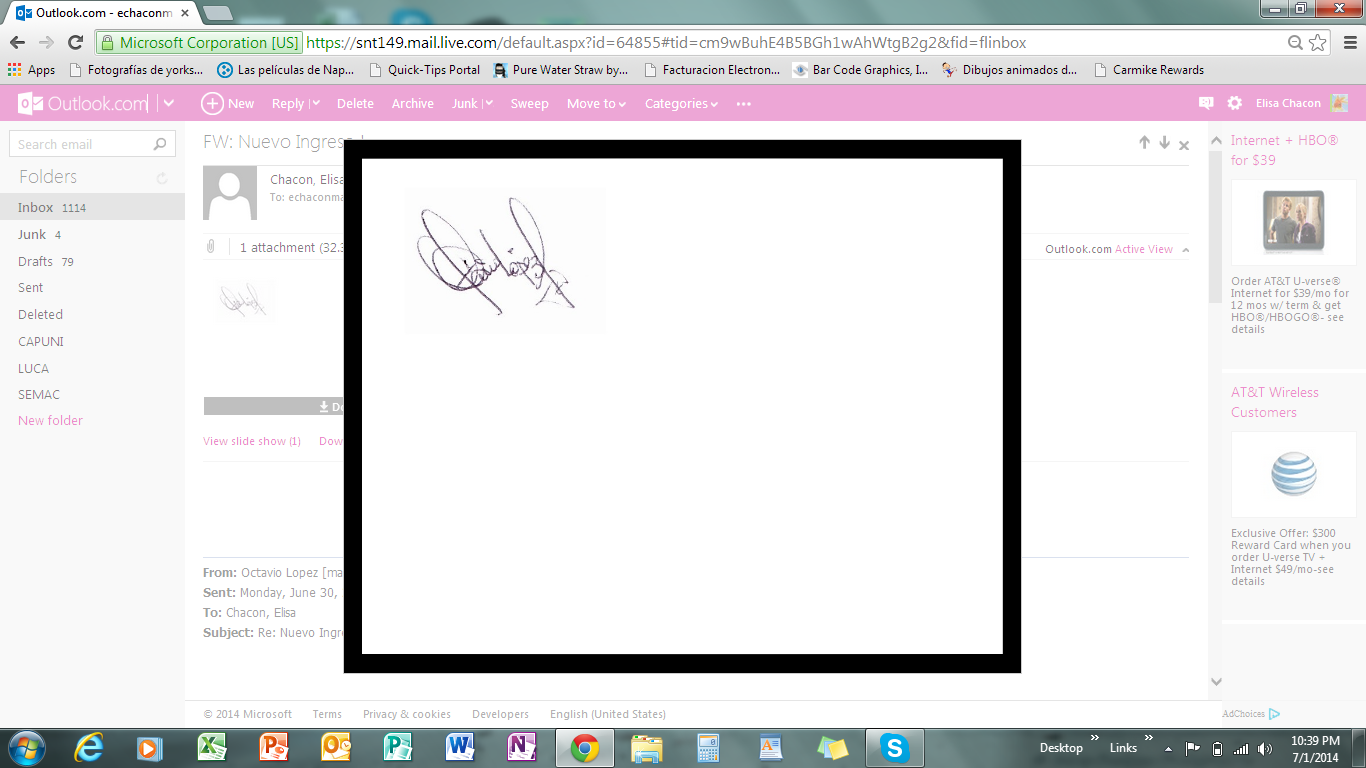 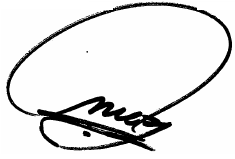 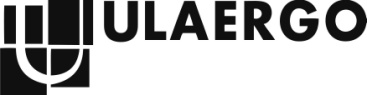 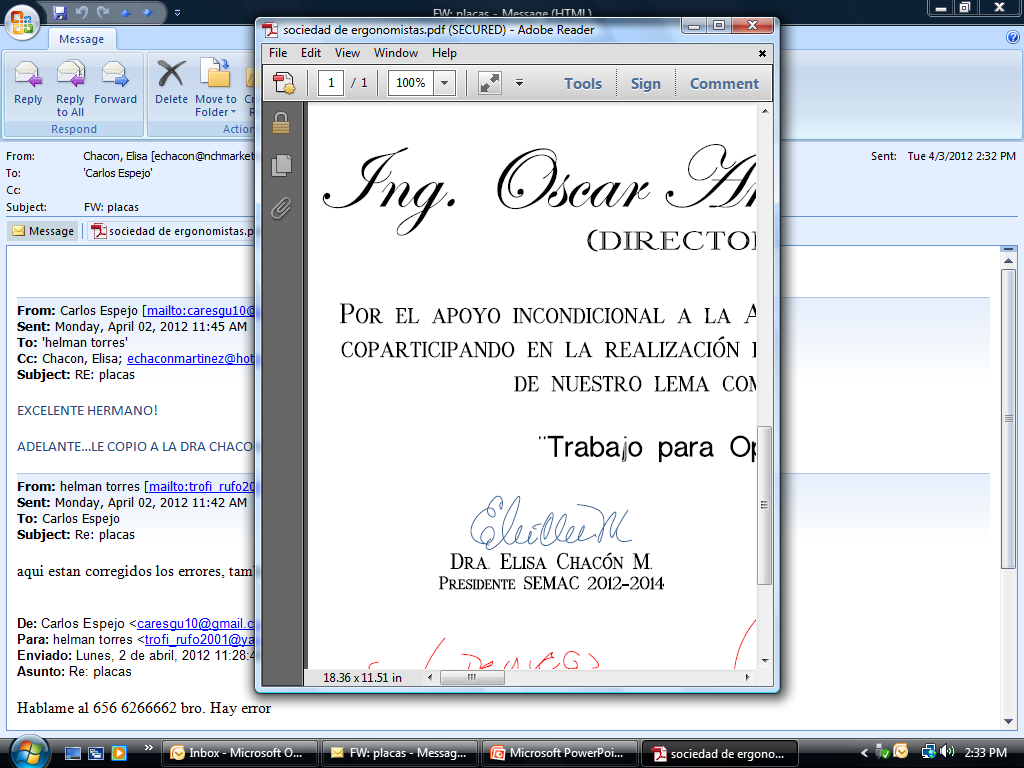 Dr. Francisco Octavio López Millán
Presidente SEMAC
Dra. Elisa Chacón M.
Consejo Consultivo
Dr. Carlos Espejo G.
Fundador SEMAC
SEMAC- Socio Fundador
La Sociedad de Ergonomistas de México A.C.
otorga la presente 

C O N S T A N C I A

 Ángel Bernardo Gutiérrez Ibarra 
como 

SOCIO SEMAC 2014
En Capítulo Universitario, con todos los derechos y
responsabilidades que le demande su membresía en favor de la 
ERGONOMÍA
para favorecer la mejora a la calidad de vida laboral en la
filosofía de nuestro lema como verbo y sustantivo

“Trabajo para Optimizar el Trabajo”
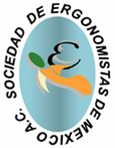 a
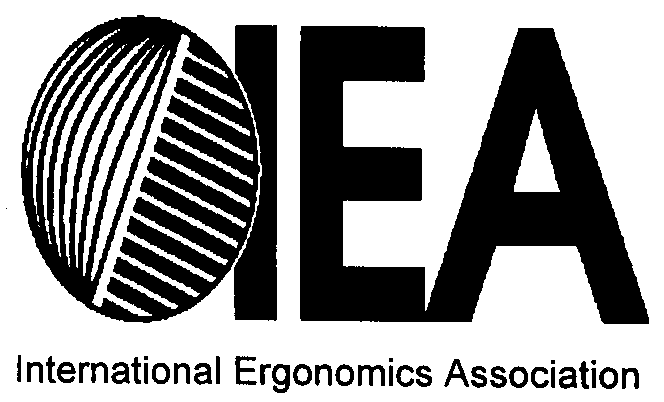 Miembro Federado
desde 2002
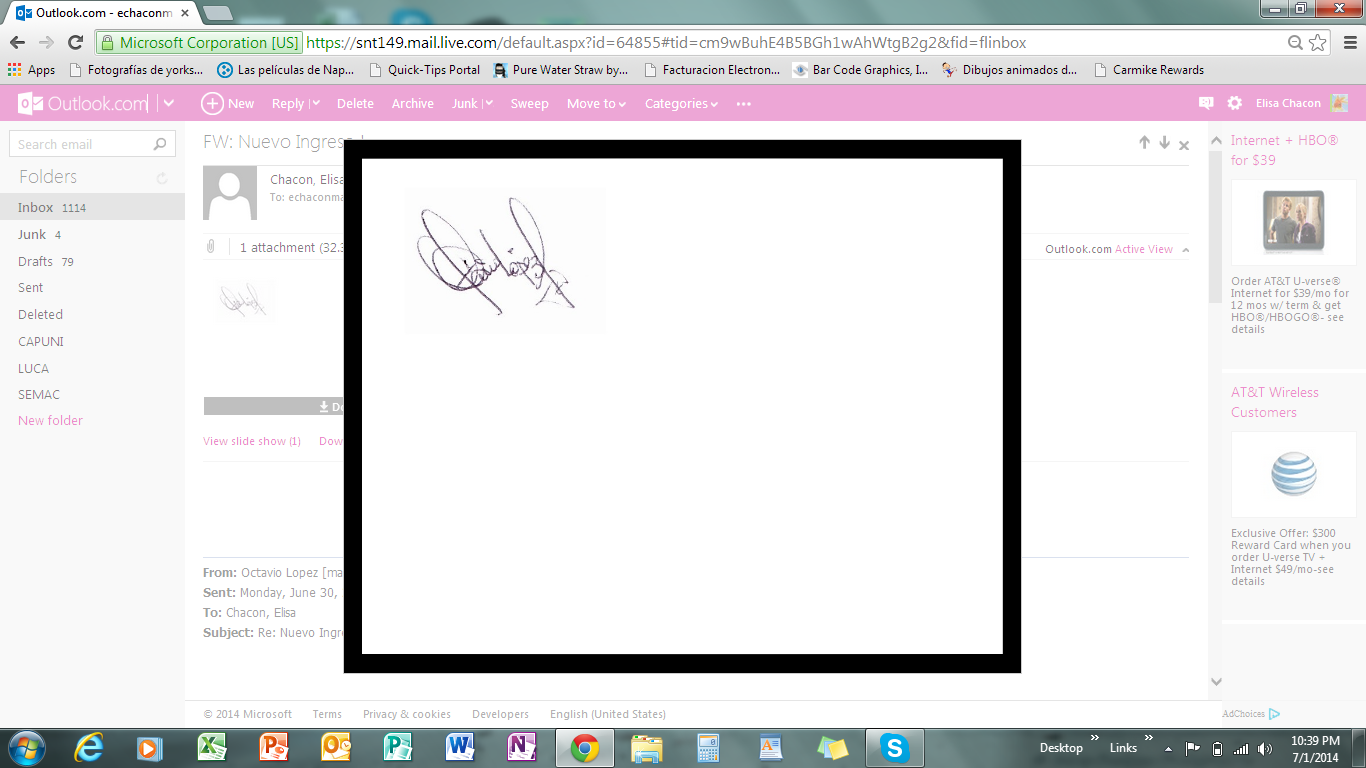 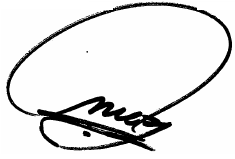 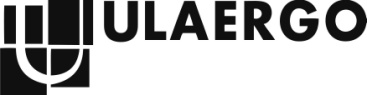 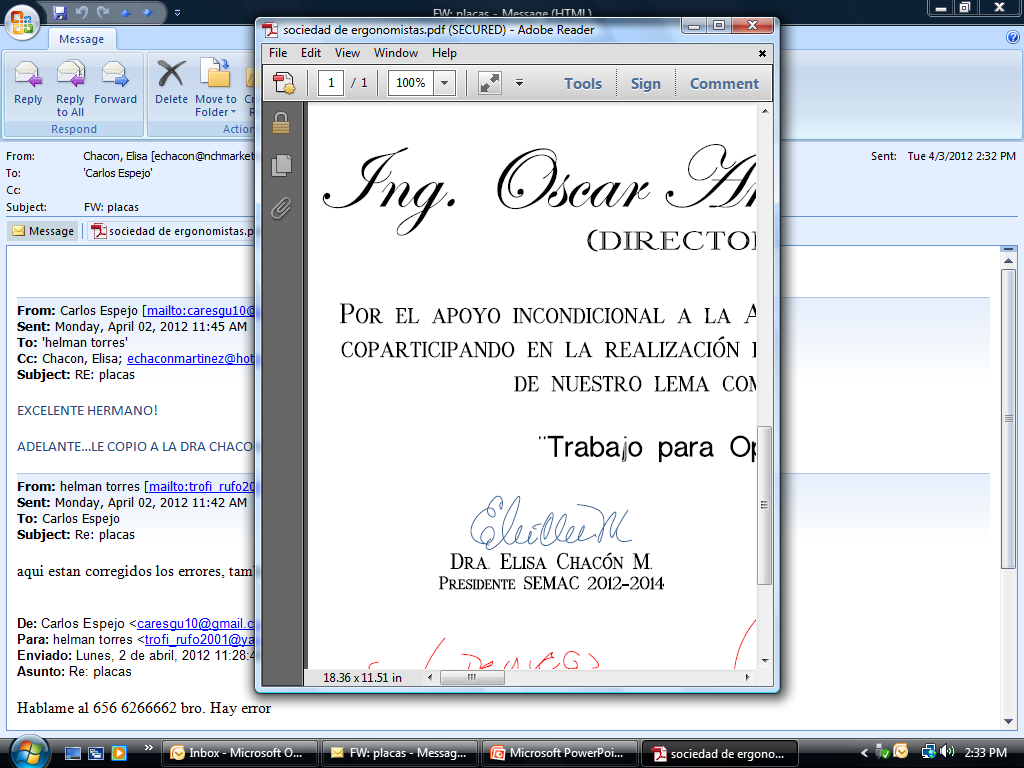 Dr. Francisco Octavio López Millán
Presidente SEMAC
Dra. Elisa Chacón M.
Consejo Consultivo
Dr. Carlos Espejo G.
Fundador SEMAC
SEMAC- Socio Fundador
La Sociedad de Ergonomistas de México A.C.
otorga la presente 

C O N S T A N C I A

 Karina Lizette Hernández
como 

SOCIO SEMAC 2014
En Capítulo Universitario, con todos los derechos y
responsabilidades que le demande su membresía en favor de la 
ERGONOMÍA
para favorecer la mejora a la calidad de vida laboral en la
filosofía de nuestro lema como verbo y sustantivo

“Trabajo para Optimizar el Trabajo”
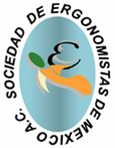 a
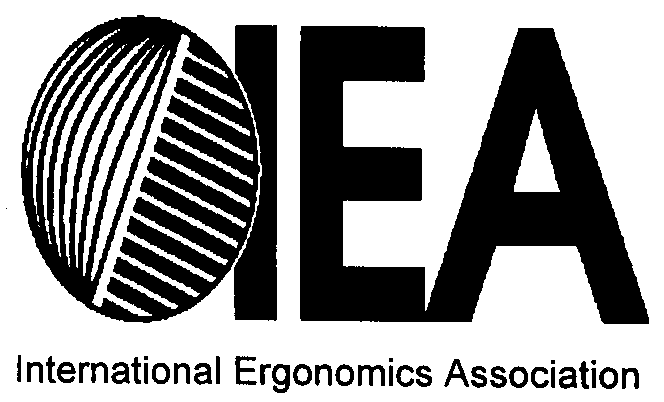 Miembro Federado
desde 2002
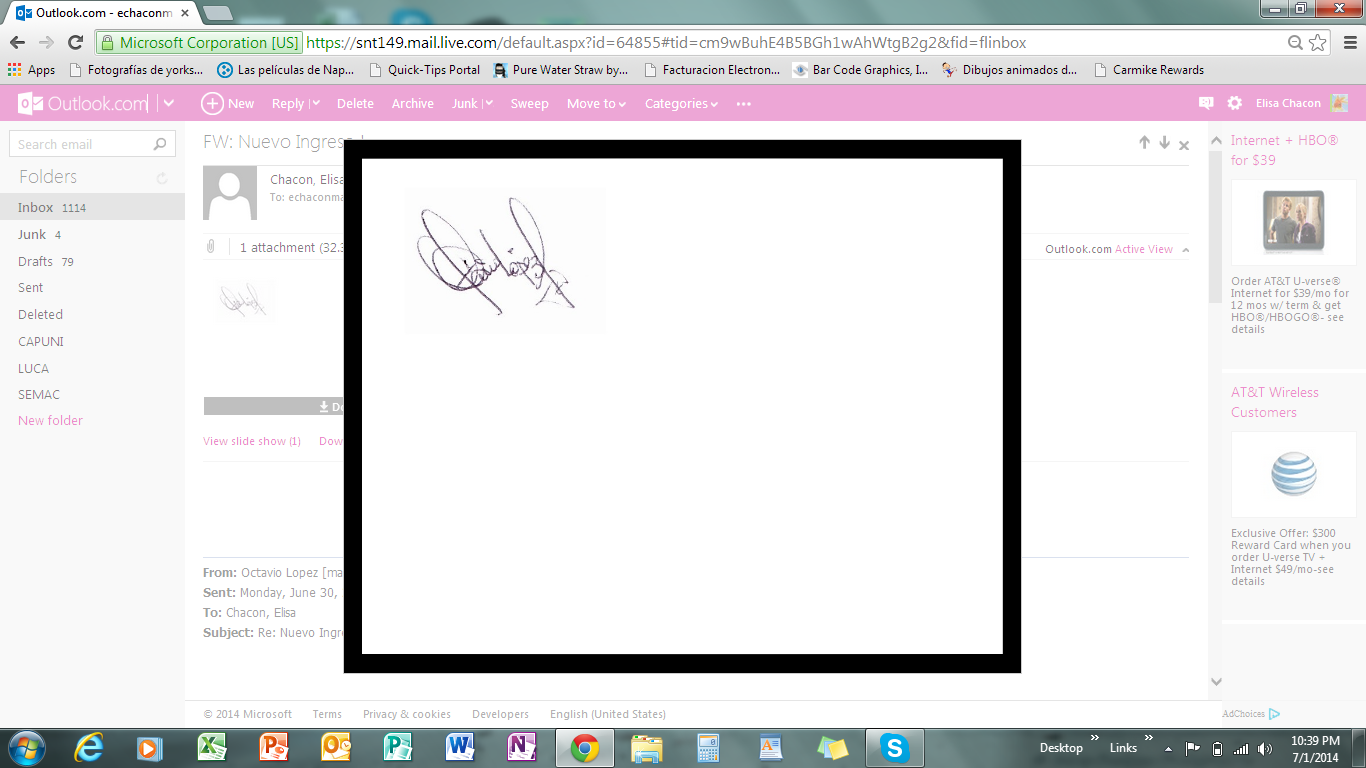 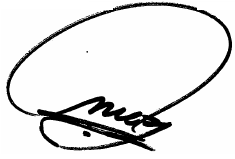 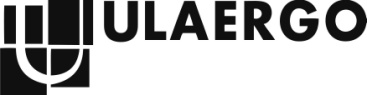 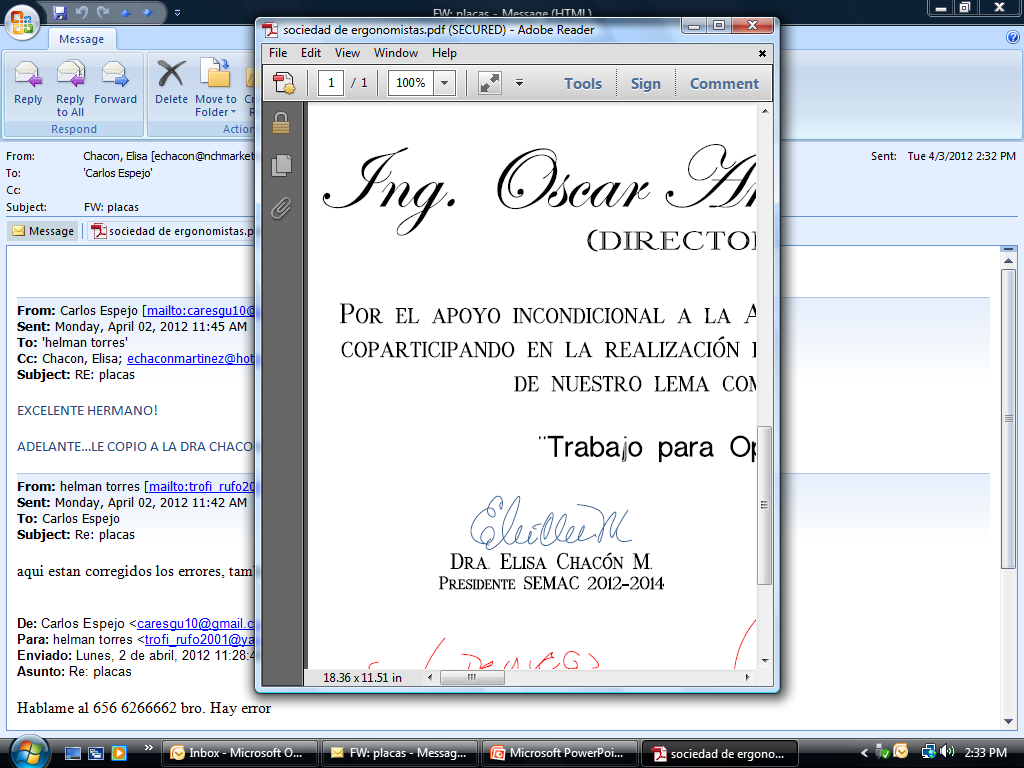 Dr. Francisco Octavio López Millán
Presidente SEMAC
Dra. Elisa Chacón M.
Consejo Consultivo
Dr. Carlos Espejo G.
Fundador SEMAC
SEMAC- Socio Fundador
La Sociedad de Ergonomistas de México A.C.
otorga la presente 

C O N S T A N C I A

Luis Daniel Hernández Torres
como 

SOCIO SEMAC 2014
En Capítulo Universitario, con todos los derechos y
responsabilidades que le demande su membresía en favor de la 
ERGONOMÍA
para favorecer la mejora a la calidad de vida laboral en la
filosofía de nuestro lema como verbo y sustantivo

“Trabajo para Optimizar el Trabajo”
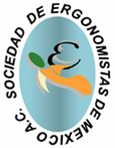 a
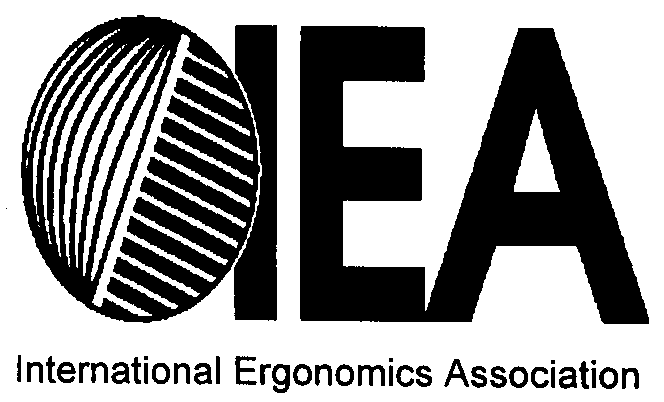 Miembro Federado
desde 2002
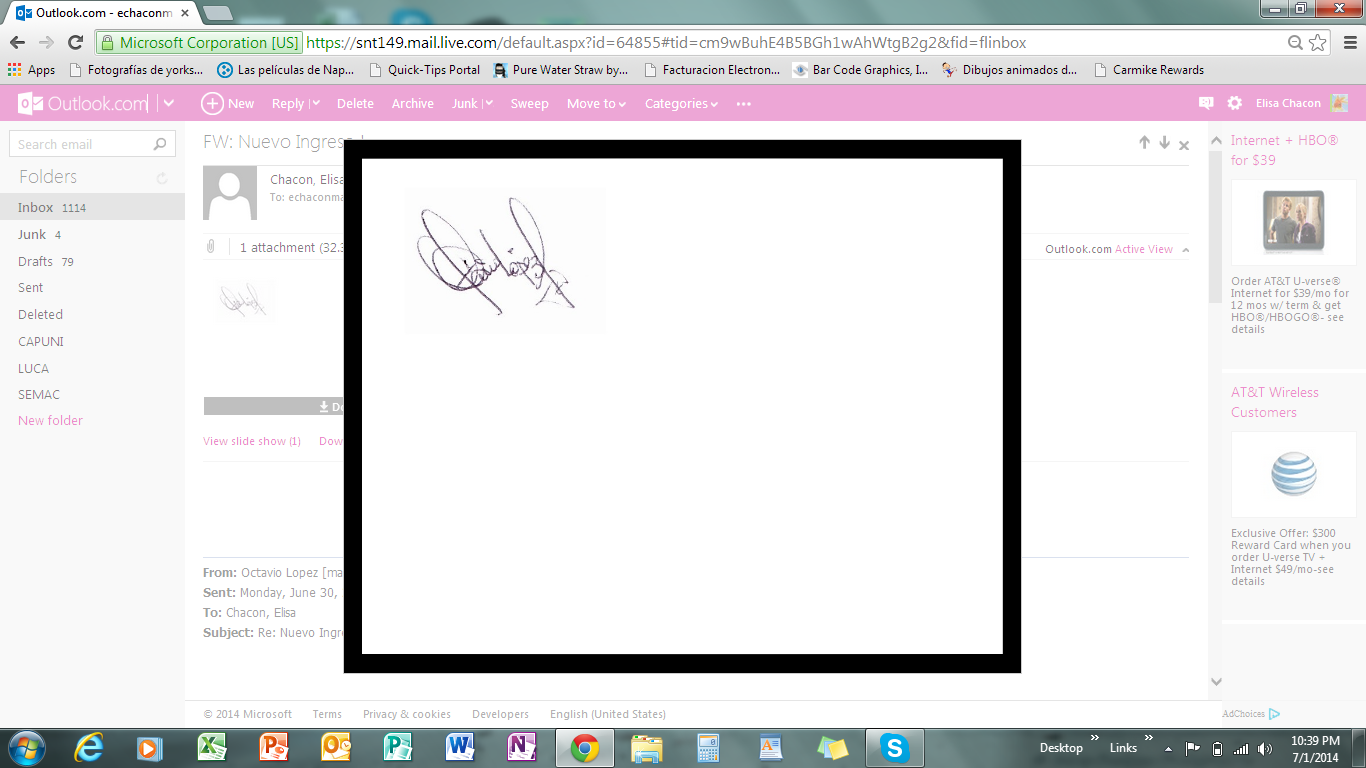 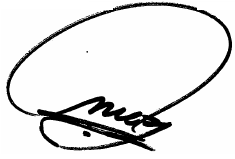 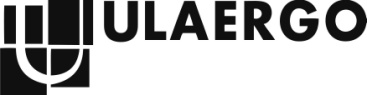 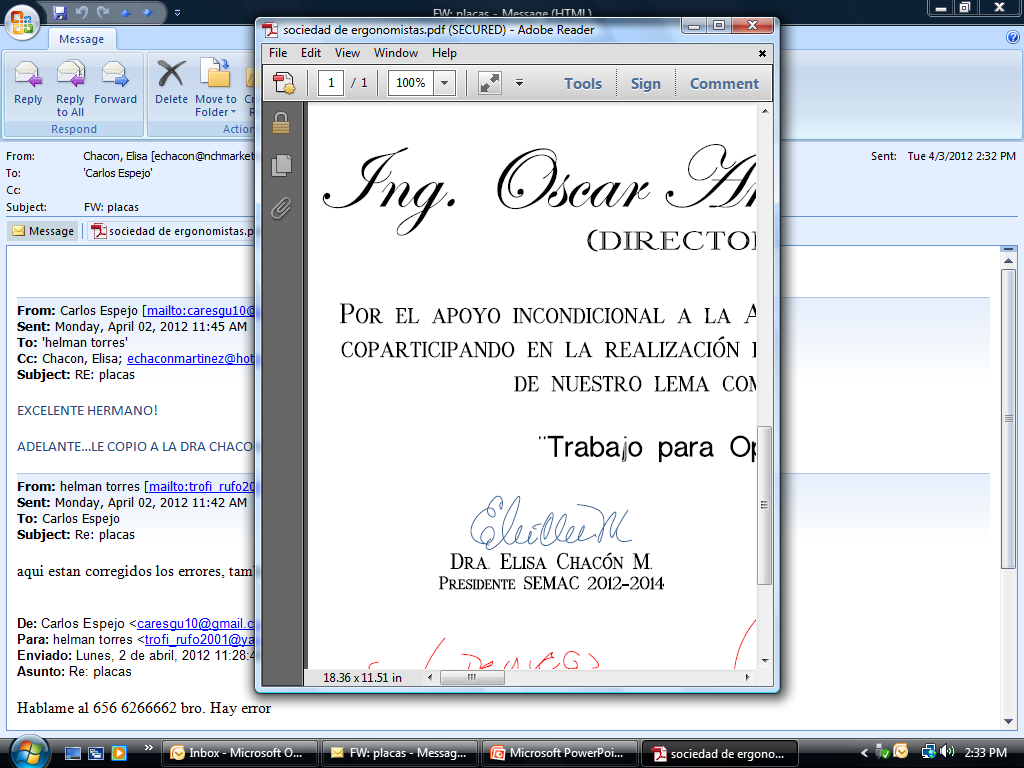 Dr. Francisco Octavio López Millán
Presidente SEMAC
Dra. Elisa Chacón M.
Consejo Consultivo
Dr. Carlos Espejo G.
Fundador SEMAC
SEMAC- Socio Fundador
La Sociedad de Ergonomistas de México A.C.
otorga la presente 

C O N S T A N C I A

Ana Gabriela Herrera Castro
como 

SOCIO SEMAC 2014
En Capítulo Universitario, con todos los derechos y
responsabilidades que le demande su membresía en favor de la 
ERGONOMÍA
para favorecer la mejora a la calidad de vida laboral en la
filosofía de nuestro lema como verbo y sustantivo

“Trabajo para Optimizar el Trabajo”
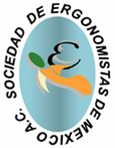 a
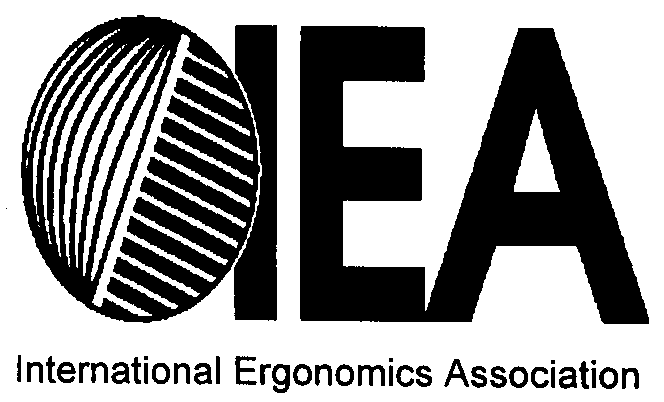 Miembro Federado
desde 2002
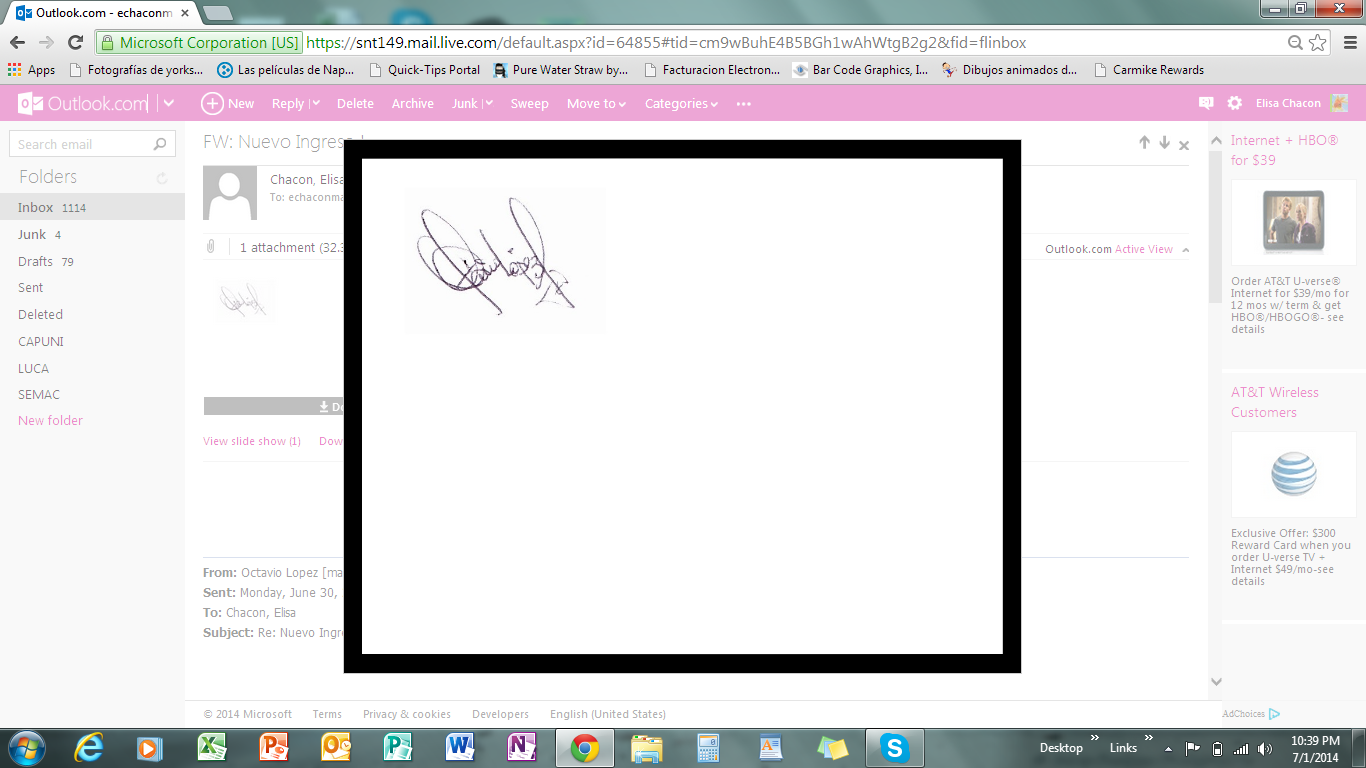 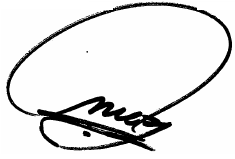 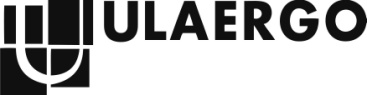 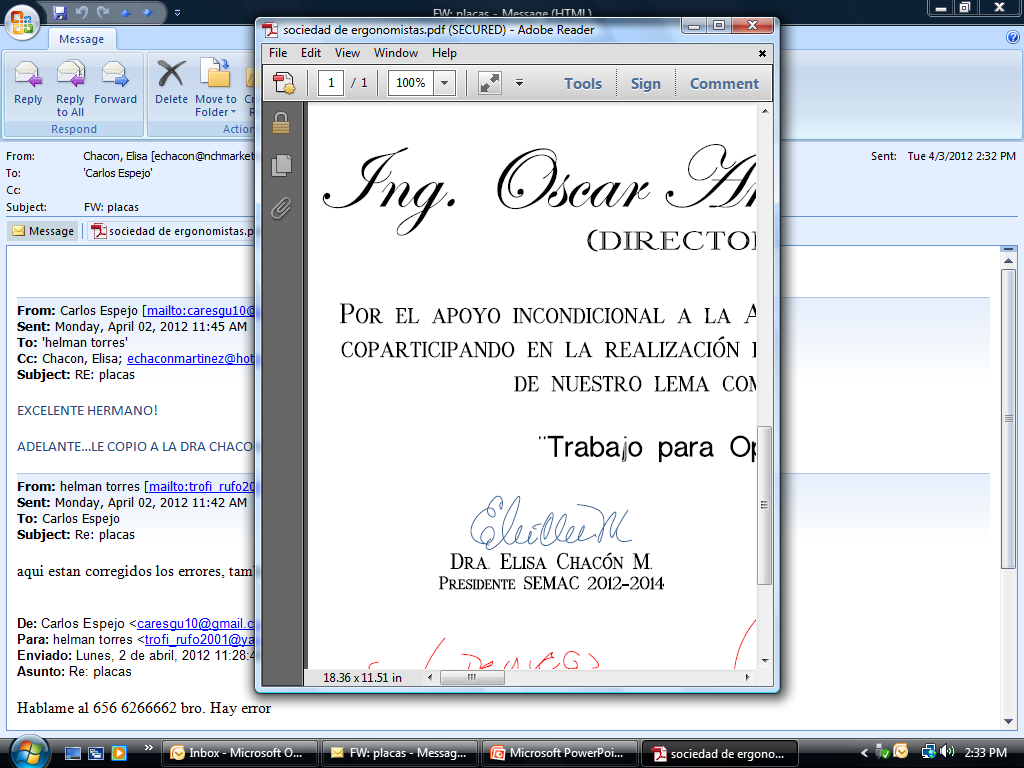 Dr. Francisco Octavio López Millán
Presidente SEMAC
Dra. Elisa Chacón M.
Consejo Consultivo
Dr. Carlos Espejo G.
Fundador SEMAC
SEMAC- Socio Fundador
La Sociedad de Ergonomistas de México A.C.
otorga la presente 

C O N S T A N C I A

 Gerardo León Burrola 
como 

SOCIO SEMAC 2014
En Capítulo Universitario, con todos los derechos y
responsabilidades que le demande su membresía en favor de la 
ERGONOMÍA
para favorecer la mejora a la calidad de vida laboral en la
filosofía de nuestro lema como verbo y sustantivo

“Trabajo para Optimizar el Trabajo”
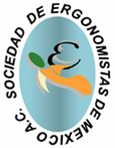 a
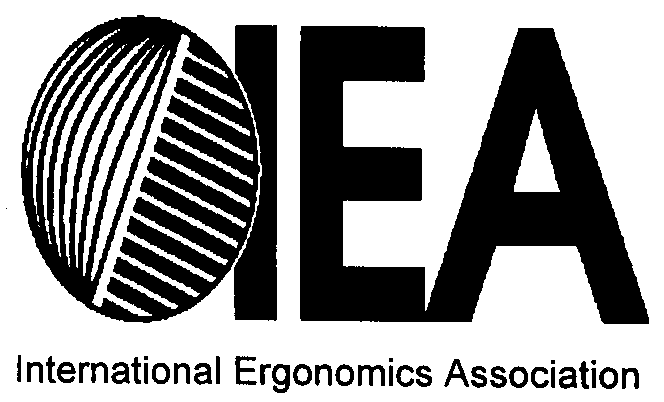 Miembro Federado
desde 2002
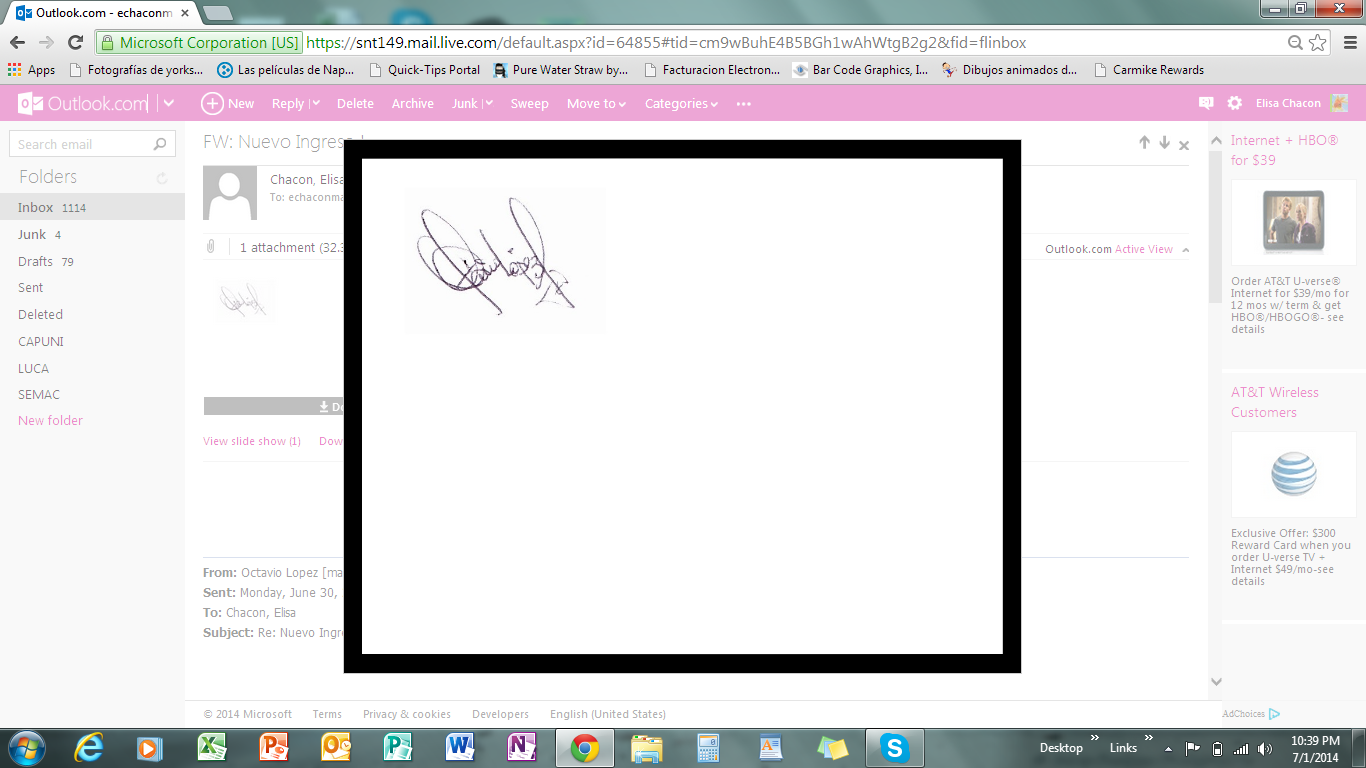 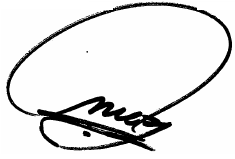 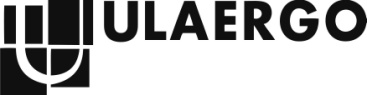 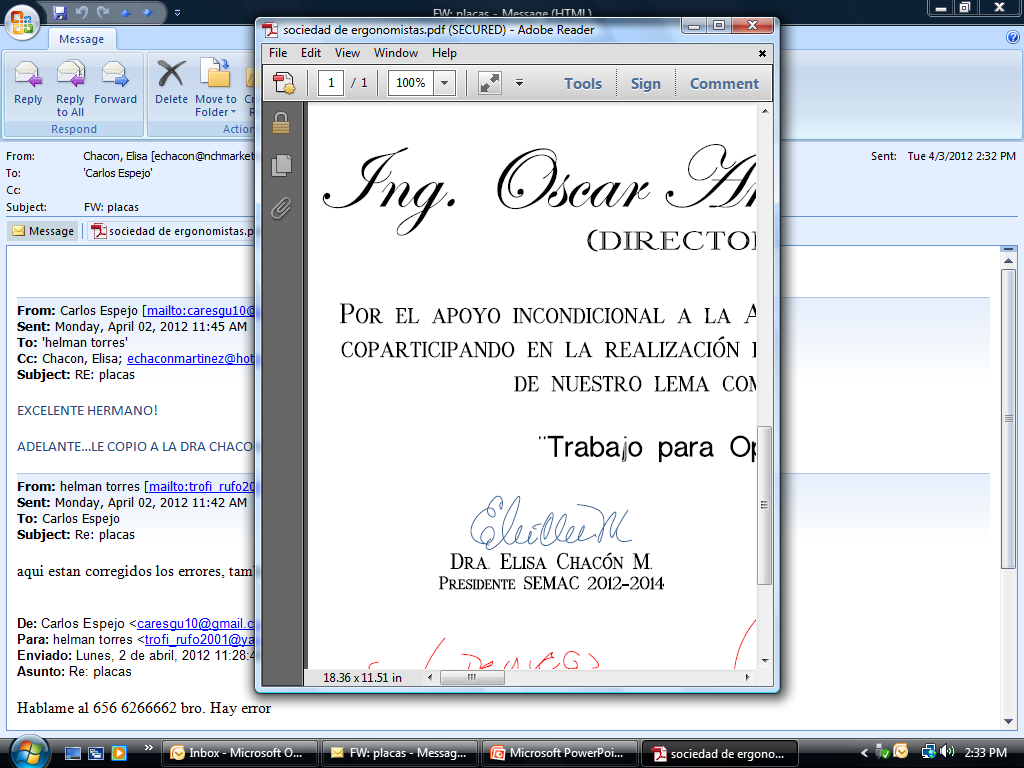 Dr. Francisco Octavio López Millán
Presidente SEMAC
Dra. Elisa Chacón M.
Consejo Consultivo
Dr. Carlos Espejo G.
Fundador SEMAC
SEMAC- Socio Fundador
La Sociedad de Ergonomistas de México A.C.
otorga la presente 

C O N S T A N C I A

Karla Anahí Lucero Carpio 
como 

SOCIO SEMAC 2014
En Capítulo Universitario, con todos los derechos y
responsabilidades que le demande su membresía en favor de la 
ERGONOMÍA
para favorecer la mejora a la calidad de vida laboral en la
filosofía de nuestro lema como verbo y sustantivo

“Trabajo para Optimizar el Trabajo”
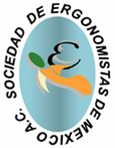 a
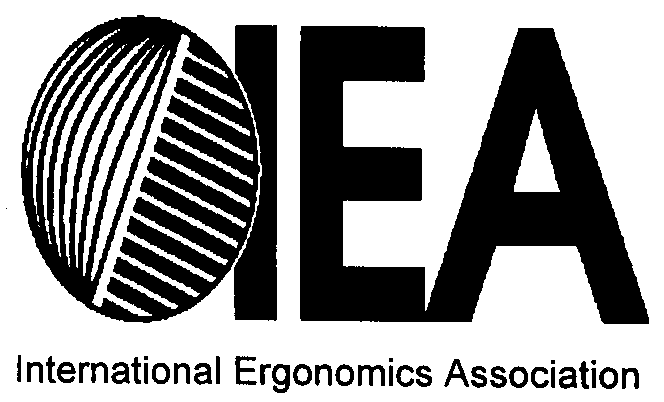 Miembro Federado
desde 2002
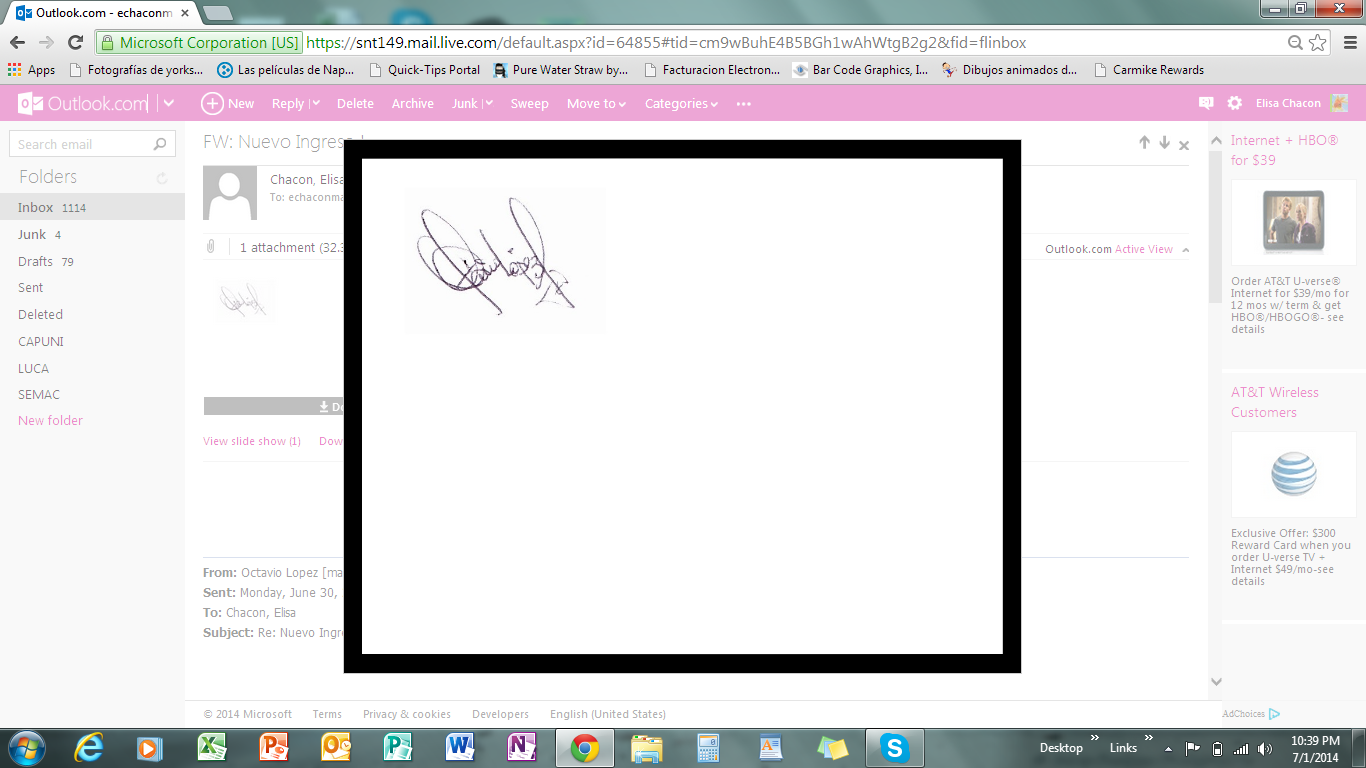 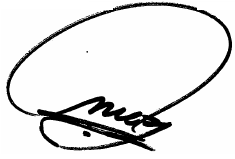 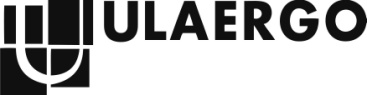 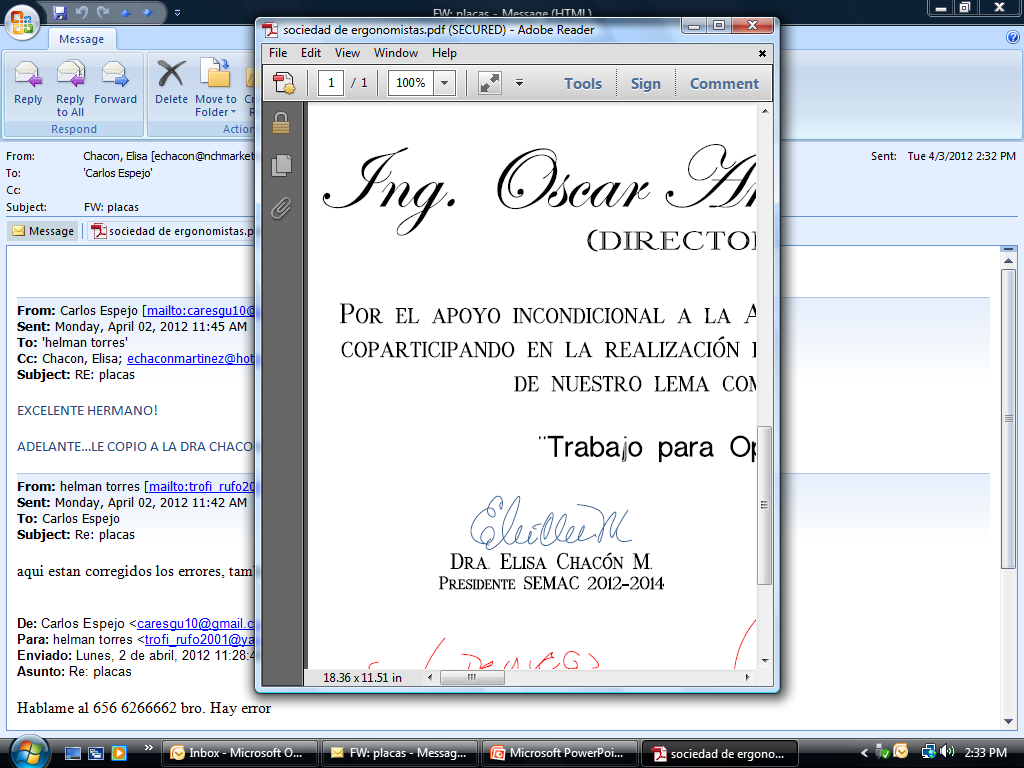 Dr. Francisco Octavio López Millán
Presidente SEMAC
Dra. Elisa Chacón M.
Consejo Consultivo
Dr. Carlos Espejo G.
Fundador SEMAC
SEMAC- Socio Fundador
La Sociedad de Ergonomistas de México A.C.
otorga la presente 

C O N S T A N C I A

 José Osvaldo Lugo Valenzuela
como 

SOCIO SEMAC 2014
En Capítulo Universitario, con todos los derechos y
responsabilidades que le demande su membresía en favor de la 
ERGONOMÍA
para favorecer la mejora a la calidad de vida laboral en la
filosofía de nuestro lema como verbo y sustantivo

“Trabajo para Optimizar el Trabajo”
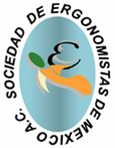 a
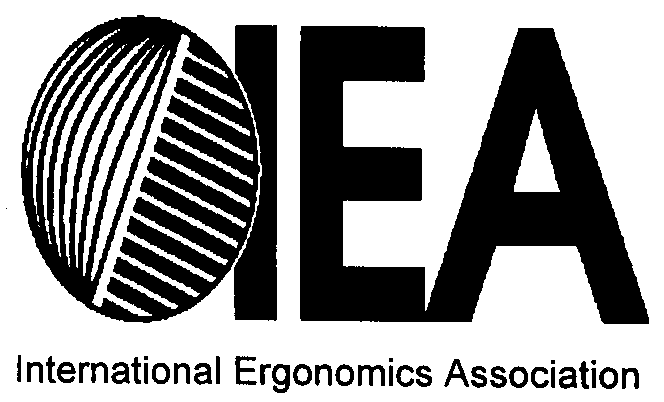 Miembro Federado
desde 2002
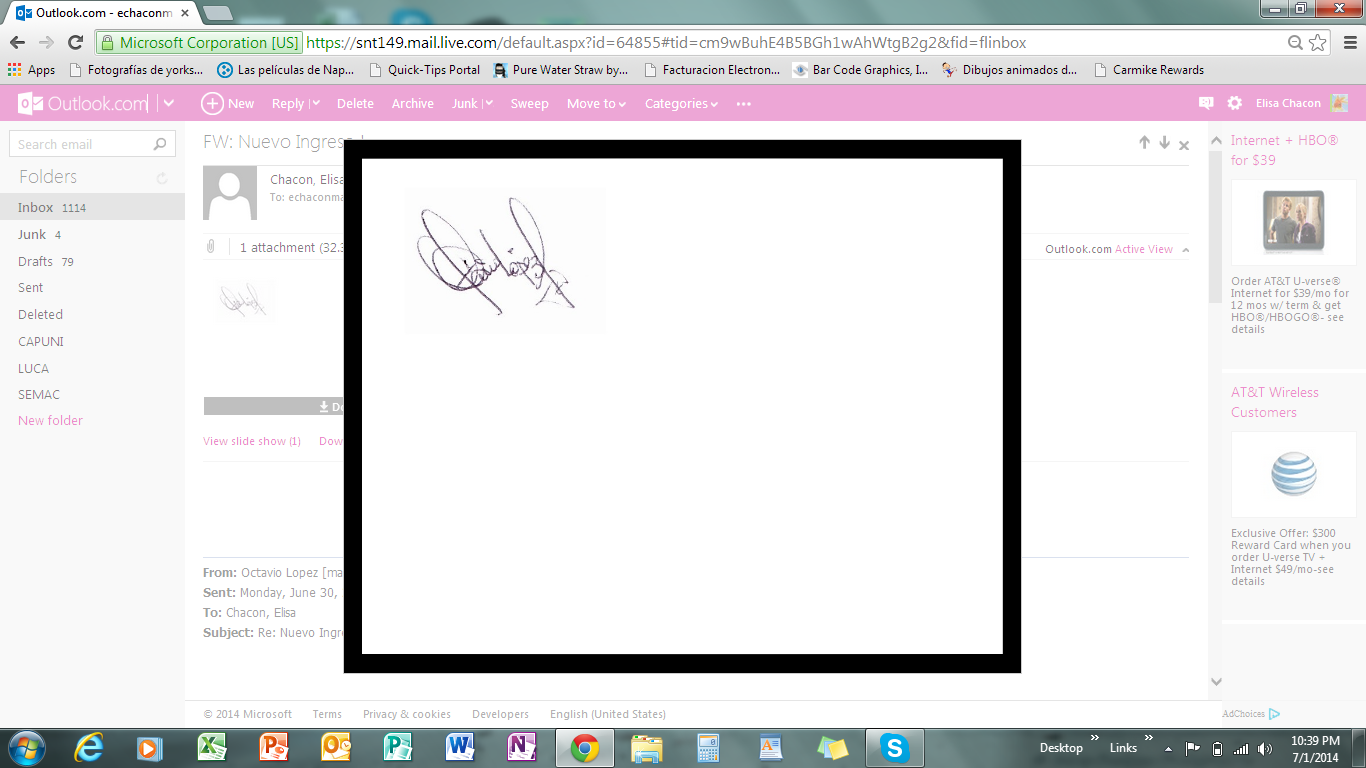 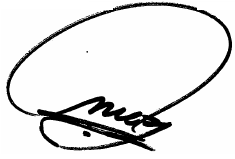 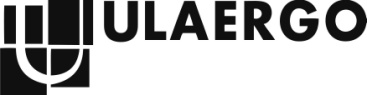 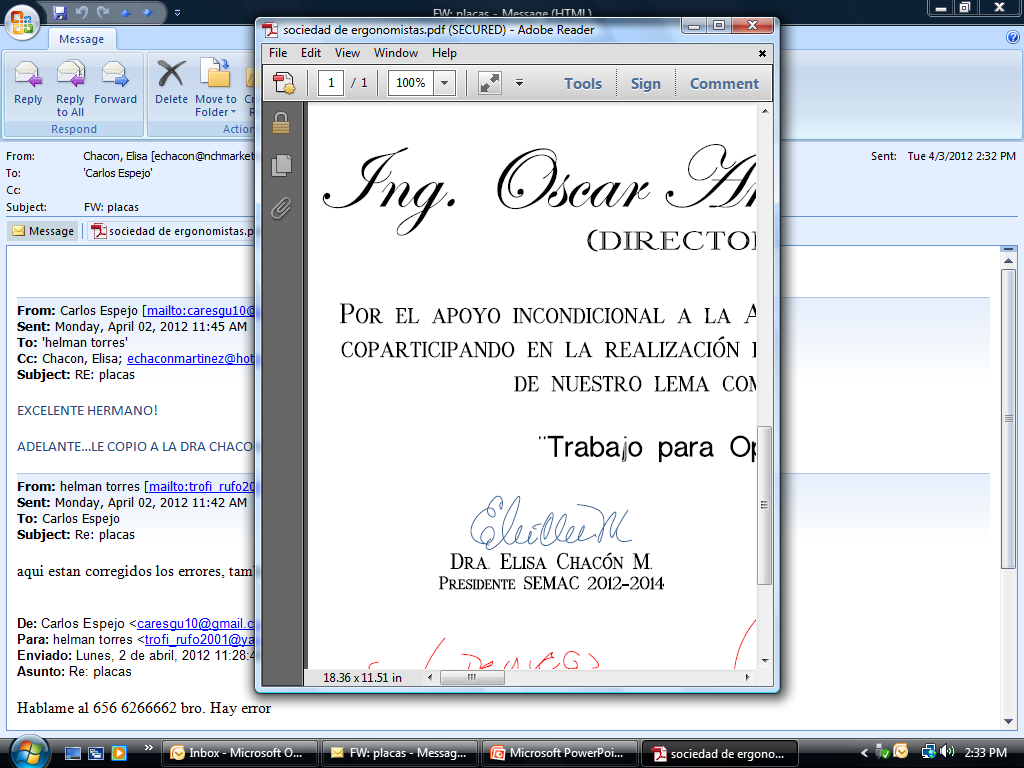 Dr. Francisco Octavio López Millán
Presidente SEMAC
Dra. Elisa Chacón M.
Consejo Consultivo
Dr. Carlos Espejo G.
Fundador SEMAC
SEMAC- Socio Fundador
La Sociedad de Ergonomistas de México A.C.
otorga la presente 

C O N S T A N C I A

Izamar Guadalupe Merancio Tanori 
como 

SOCIO SEMAC 2014
En Capítulo Universitario, con todos los derechos y
responsabilidades que le demande su membresía en favor de la 
ERGONOMÍA
para favorecer la mejora a la calidad de vida laboral en la
filosofía de nuestro lema como verbo y sustantivo

“Trabajo para Optimizar el Trabajo”
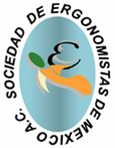 a
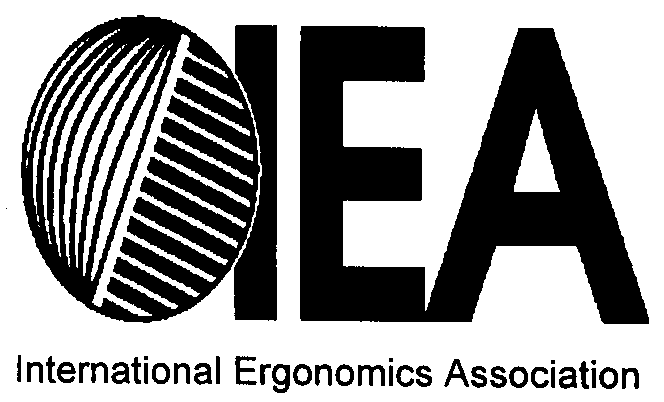 Miembro Federado
desde 2002
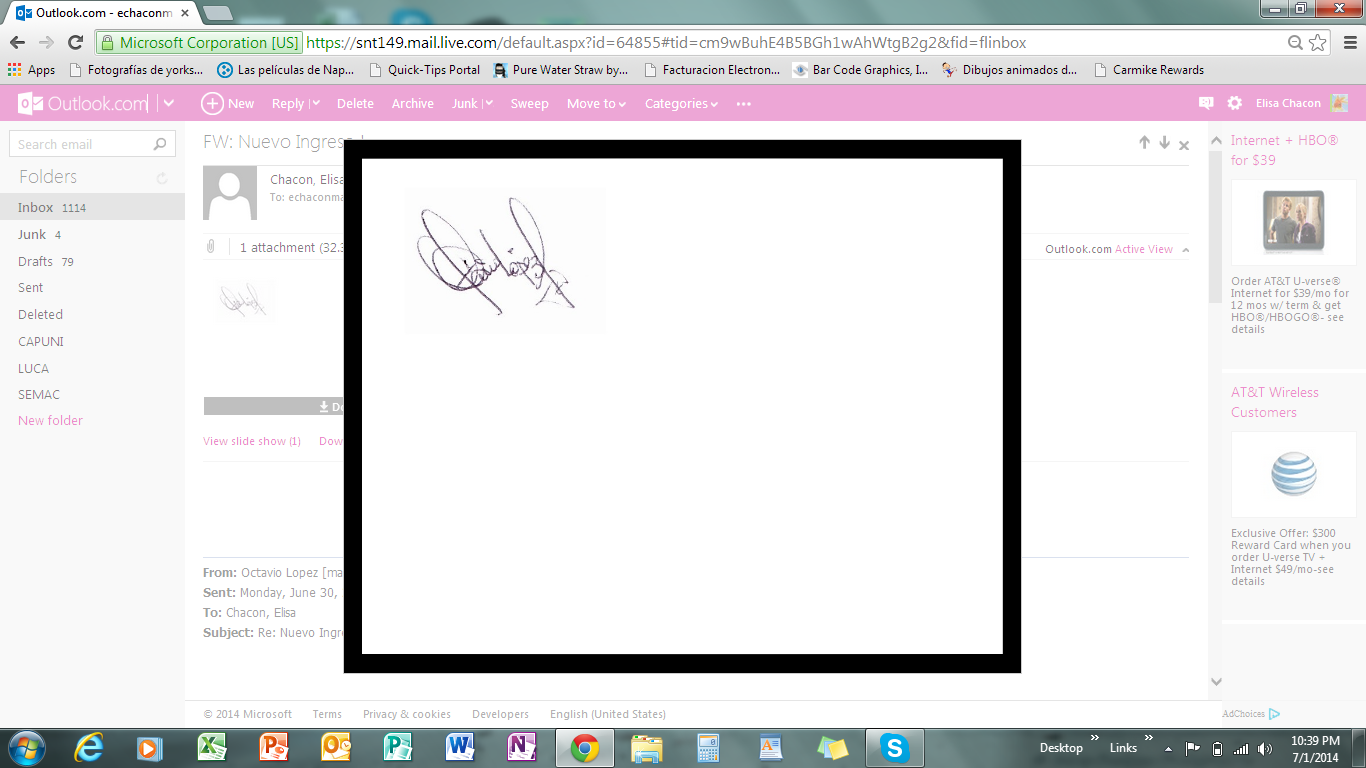 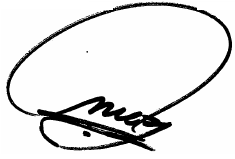 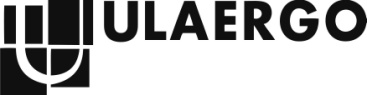 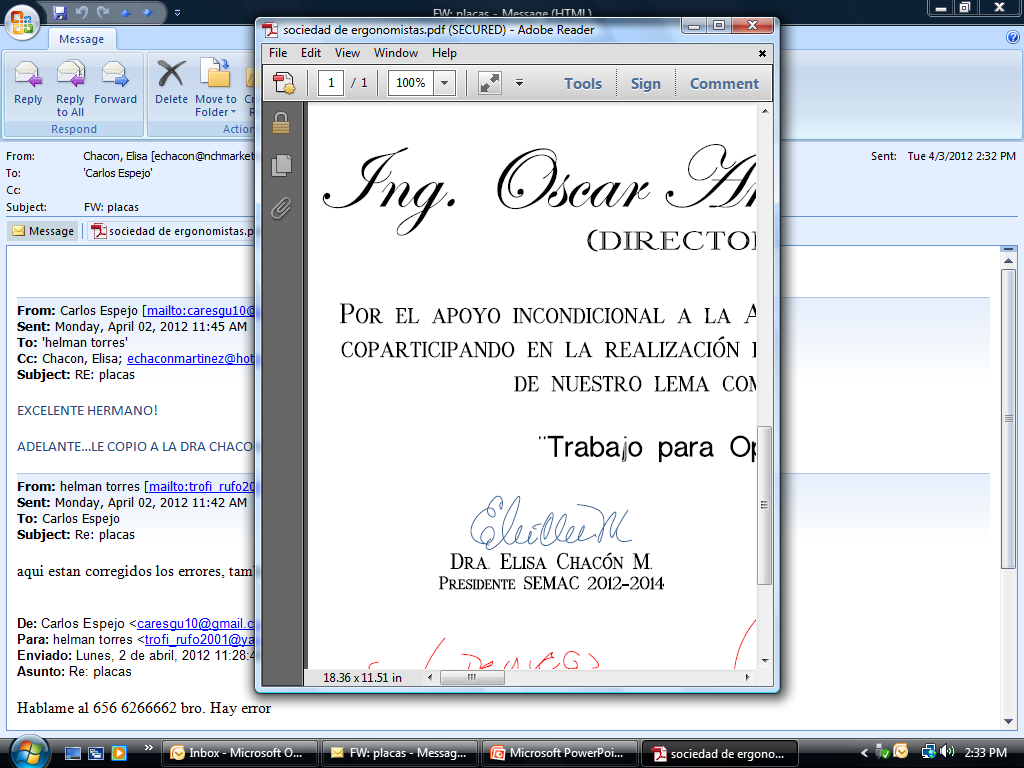 Dr. Francisco Octavio López Millán
Presidente SEMAC
Dra. Elisa Chacón M.
Consejo Consultivo
Dr. Carlos Espejo G.
Fundador SEMAC
SEMAC- Socio Fundador
La Sociedad de Ergonomistas de México A.C.
otorga la presente 

C O N S T A N C I A

Martin Alonso Montaño Fimbres
como 

SOCIO SEMAC 2014
En Capítulo Universitario, con todos los derechos y
responsabilidades que le demande su membresía en favor de la 
ERGONOMÍA
para favorecer la mejora a la calidad de vida laboral en la
filosofía de nuestro lema como verbo y sustantivo

“Trabajo para Optimizar el Trabajo”
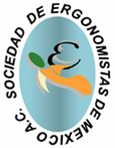 a
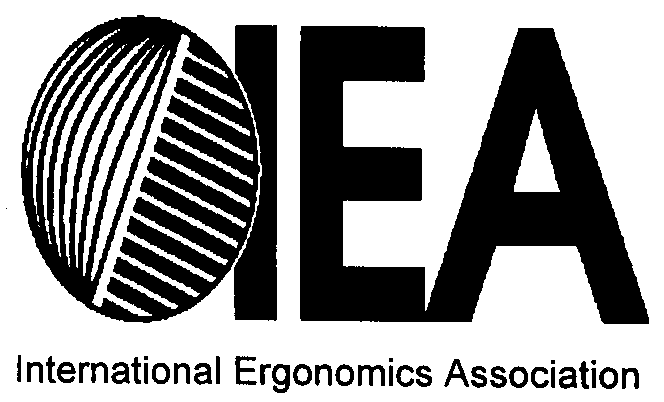 Miembro Federado
desde 2002
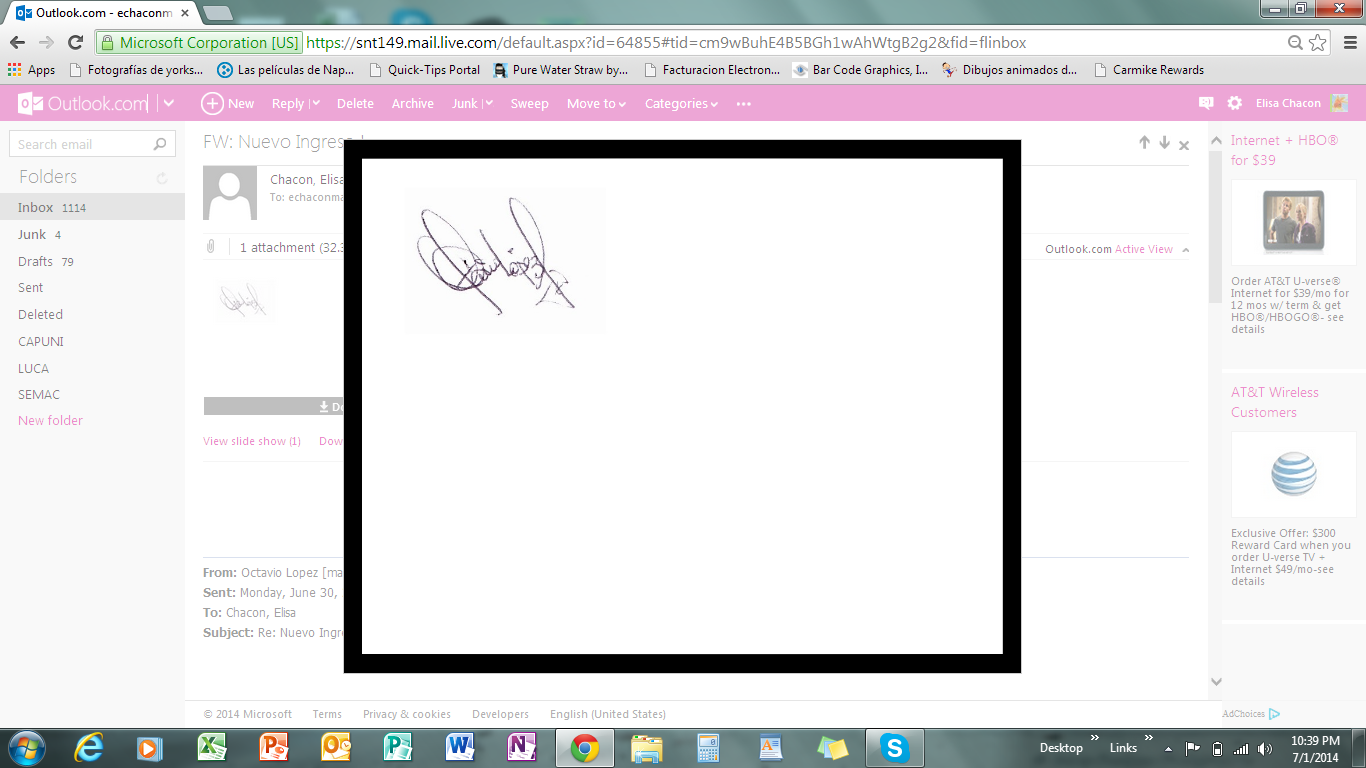 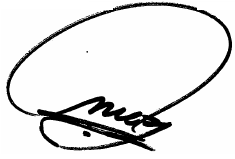 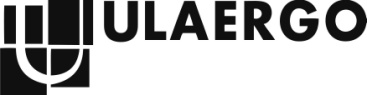 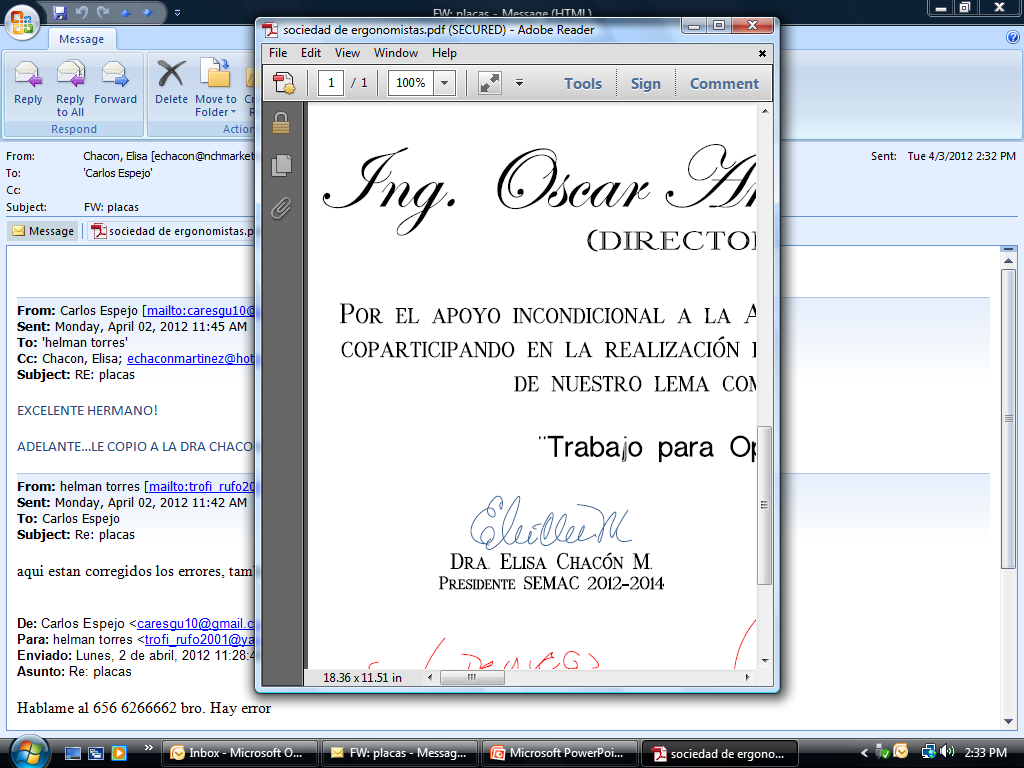 Dr. Francisco Octavio López Millán
Presidente SEMAC
Dra. Elisa Chacón M.
Consejo Consultivo
Dr. Carlos Espejo G.
Fundador SEMAC
SEMAC- Socio Fundador
La Sociedad de Ergonomistas de México A.C.
otorga la presente 

C O N S T A N C I A

Mariana Monteón Díaz
como 

SOCIO SEMAC 2014
En Capítulo Universitario, con todos los derechos y
responsabilidades que le demande su membresía en favor de la 
ERGONOMÍA
para favorecer la mejora a la calidad de vida laboral en la
filosofía de nuestro lema como verbo y sustantivo

“Trabajo para Optimizar el Trabajo”
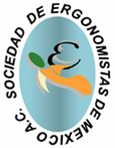 a
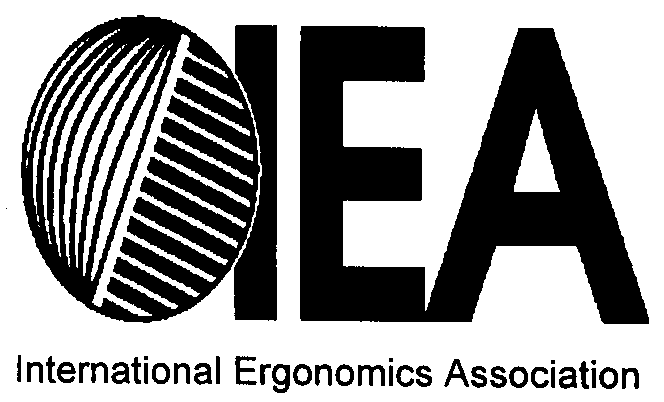 Miembro Federado
desde 2002
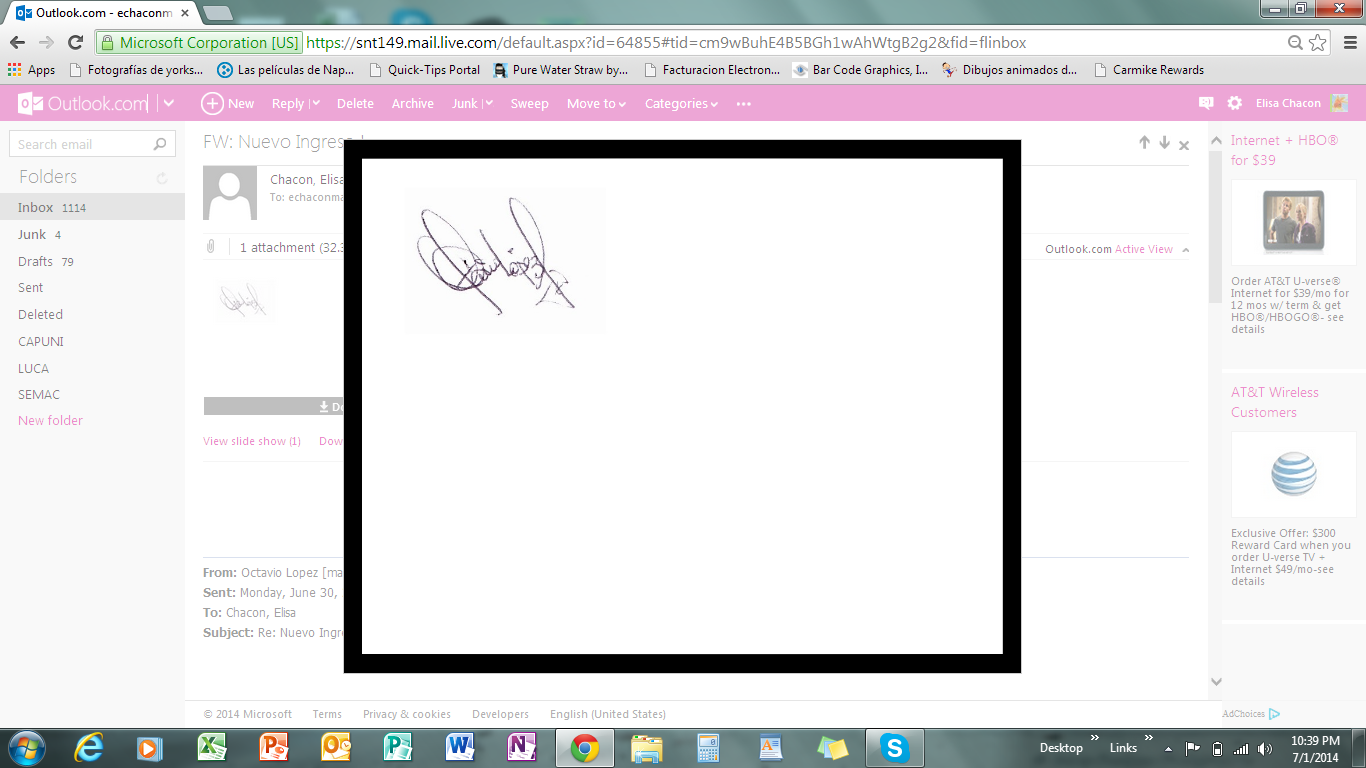 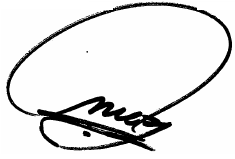 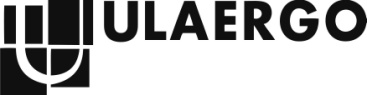 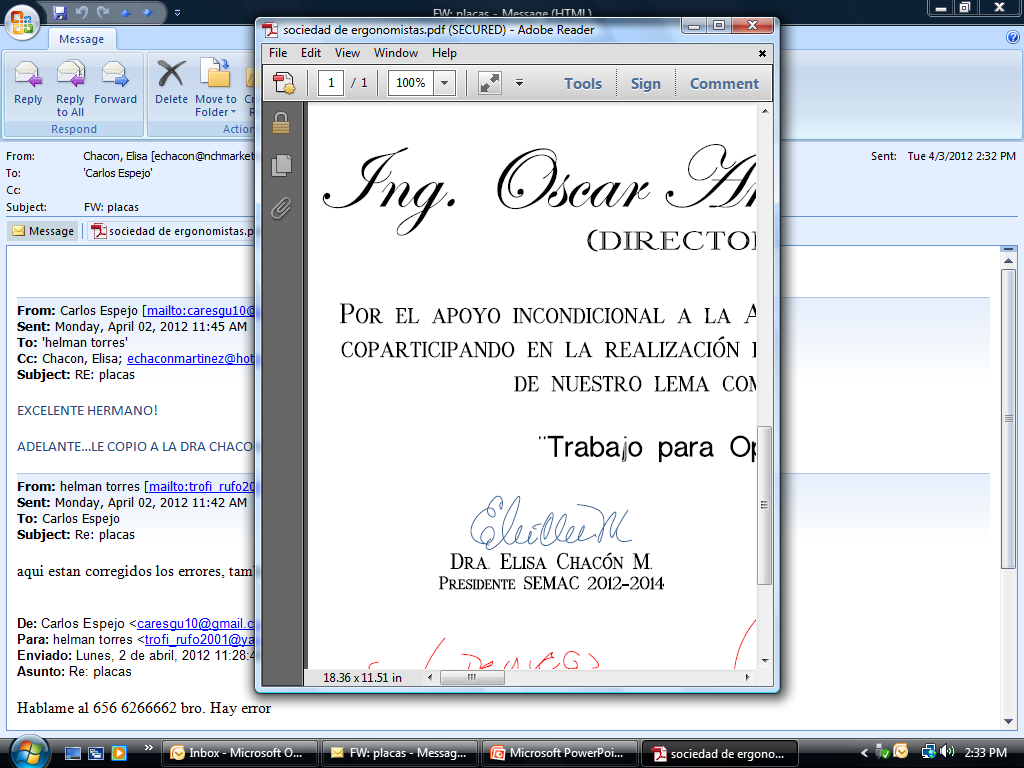 Dr. Francisco Octavio López Millán
Presidente SEMAC
Dra. Elisa Chacón M.
Consejo Consultivo
Dr. Carlos Espejo G.
Fundador SEMAC
SEMAC- Socio Fundador
La Sociedad de Ergonomistas de México A.C.
otorga la presente 

C O N S T A N C I A

Jonathan Moreno González
como 

SOCIO SEMAC 2014
En Capítulo Universitario, con todos los derechos y
responsabilidades que le demande su membresía en favor de la 
ERGONOMÍA
para favorecer la mejora a la calidad de vida laboral en la
filosofía de nuestro lema como verbo y sustantivo

“Trabajo para Optimizar el Trabajo”
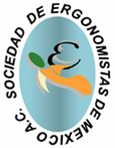 a
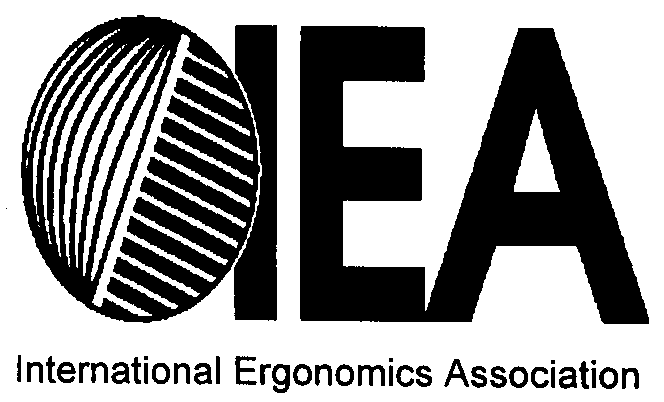 Miembro Federado
desde 2002
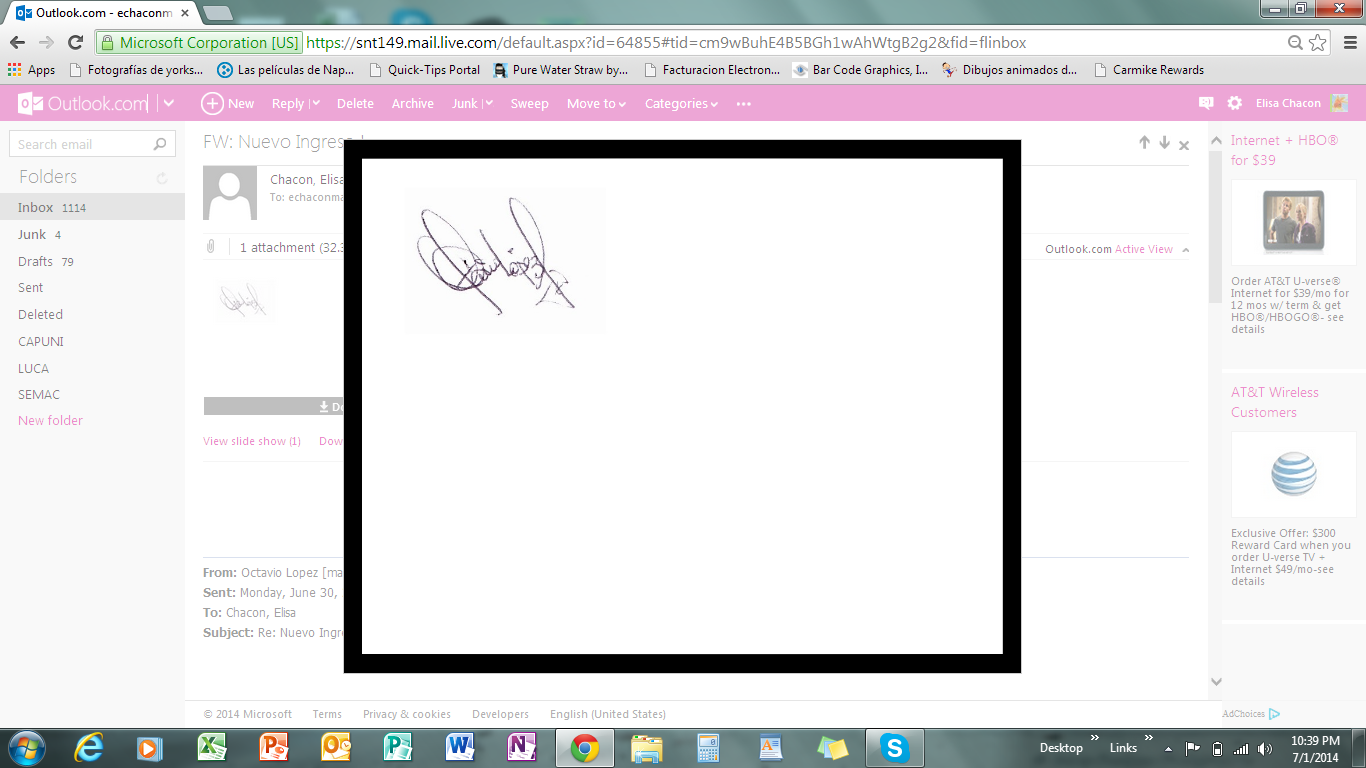 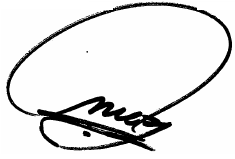 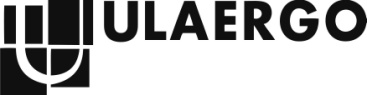 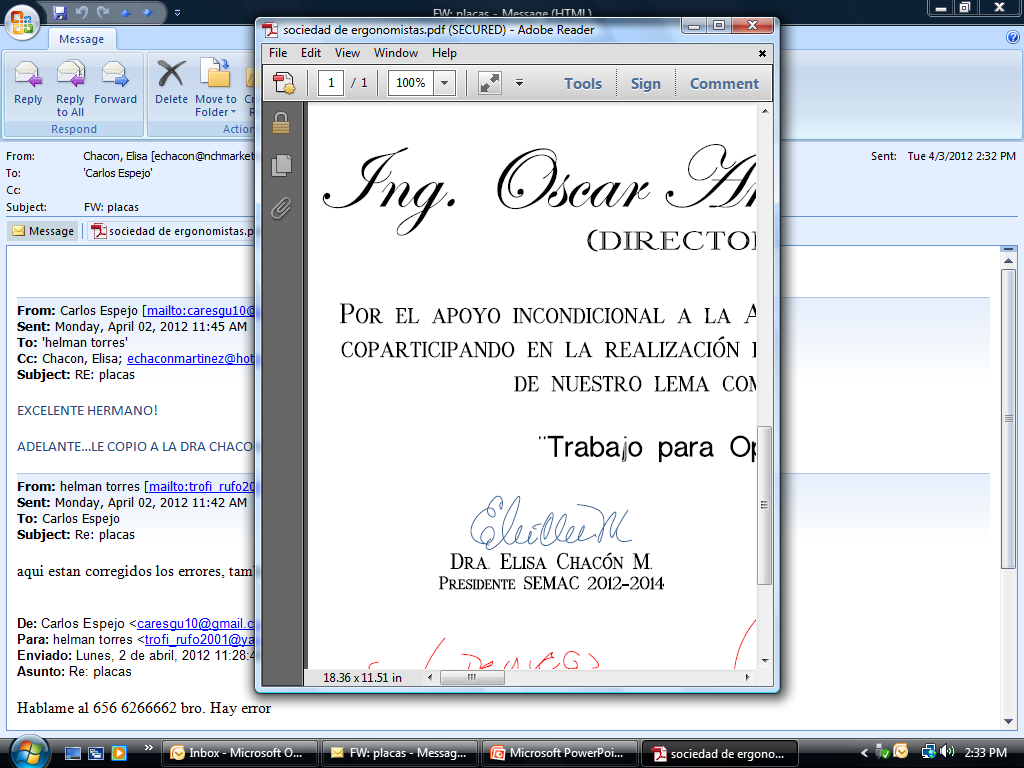 Dr. Francisco Octavio López Millán
Presidente SEMAC
Dra. Elisa Chacón M.
Consejo Consultivo
Dr. Carlos Espejo G.
Fundador SEMAC
SEMAC- Socio Fundador
La Sociedad de Ergonomistas de México A.C.
otorga la presente 

C O N S T A N C I A

David Moreno López 
como 

SOCIO SEMAC 2014
En Capítulo Universitario, con todos los derechos y
responsabilidades que le demande su membresía en favor de la 
ERGONOMÍA
para favorecer la mejora a la calidad de vida laboral en la
filosofía de nuestro lema como verbo y sustantivo

“Trabajo para Optimizar el Trabajo”
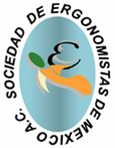 a
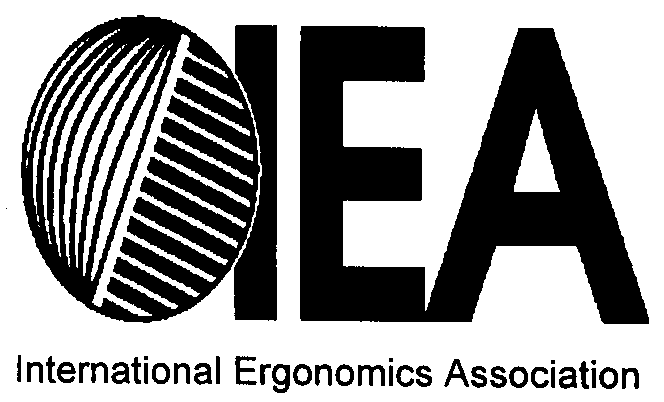 Miembro Federado
desde 2002
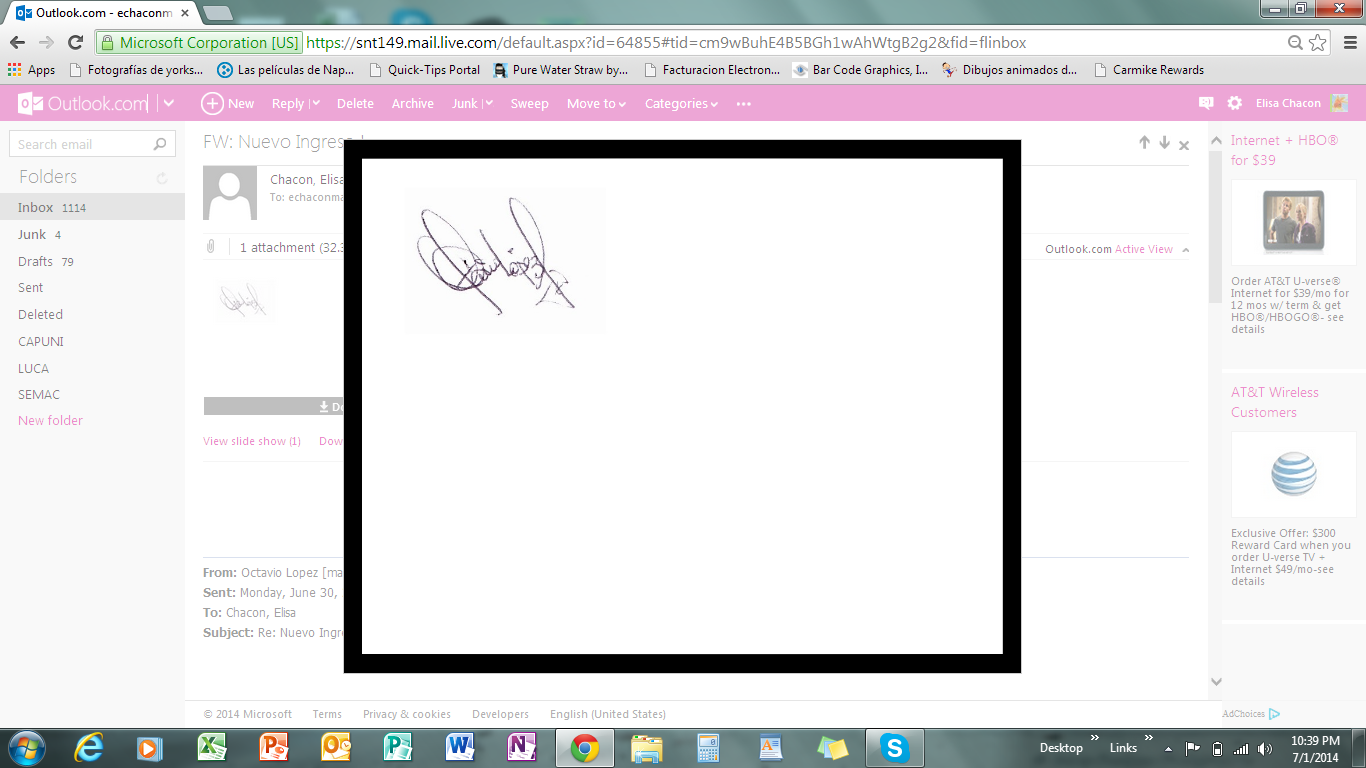 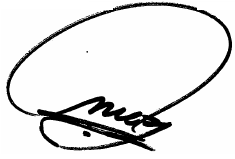 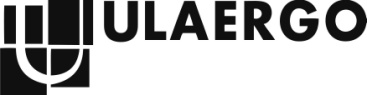 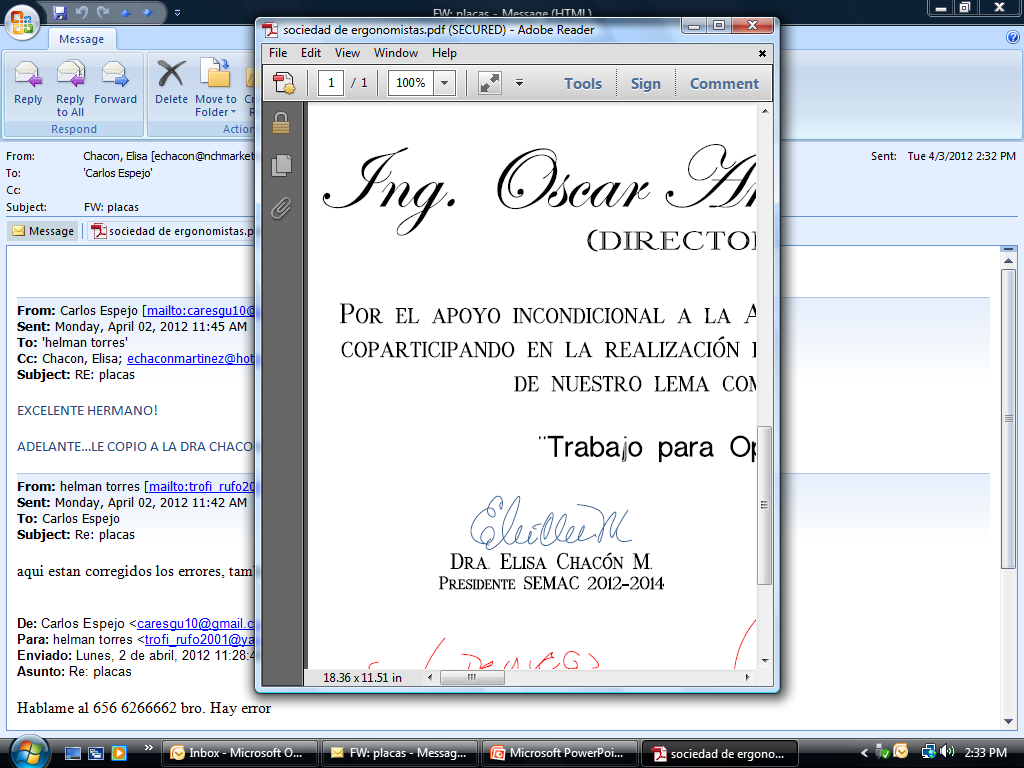 Dr. Francisco Octavio López Millán
Presidente SEMAC
Dra. Elisa Chacón M.
Consejo Consultivo
Dr. Carlos Espejo G.
Fundador SEMAC
SEMAC- Socio Fundador
La Sociedad de Ergonomistas de México A.C.
otorga la presente 

C O N S T A N C I A

Mónica De Los Ángeles Ochoa Olvera
como 

SOCIO SEMAC 2014
En Capítulo Universitario, con todos los derechos y
responsabilidades que le demande su membresía en favor de la 
ERGONOMÍA
para favorecer la mejora a la calidad de vida laboral en la
filosofía de nuestro lema como verbo y sustantivo

“Trabajo para Optimizar el Trabajo”
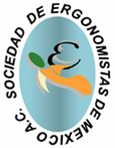 a
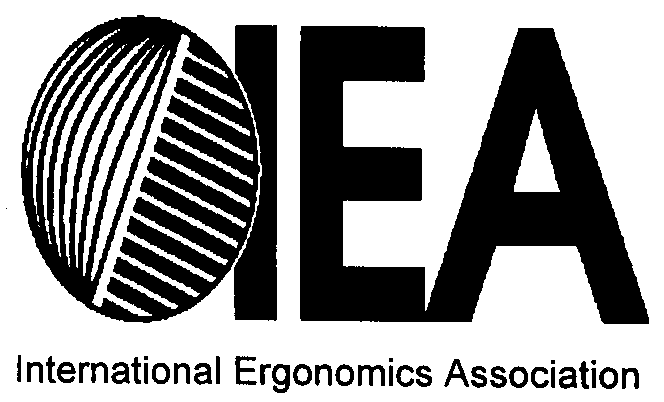 Miembro Federado
desde 2002
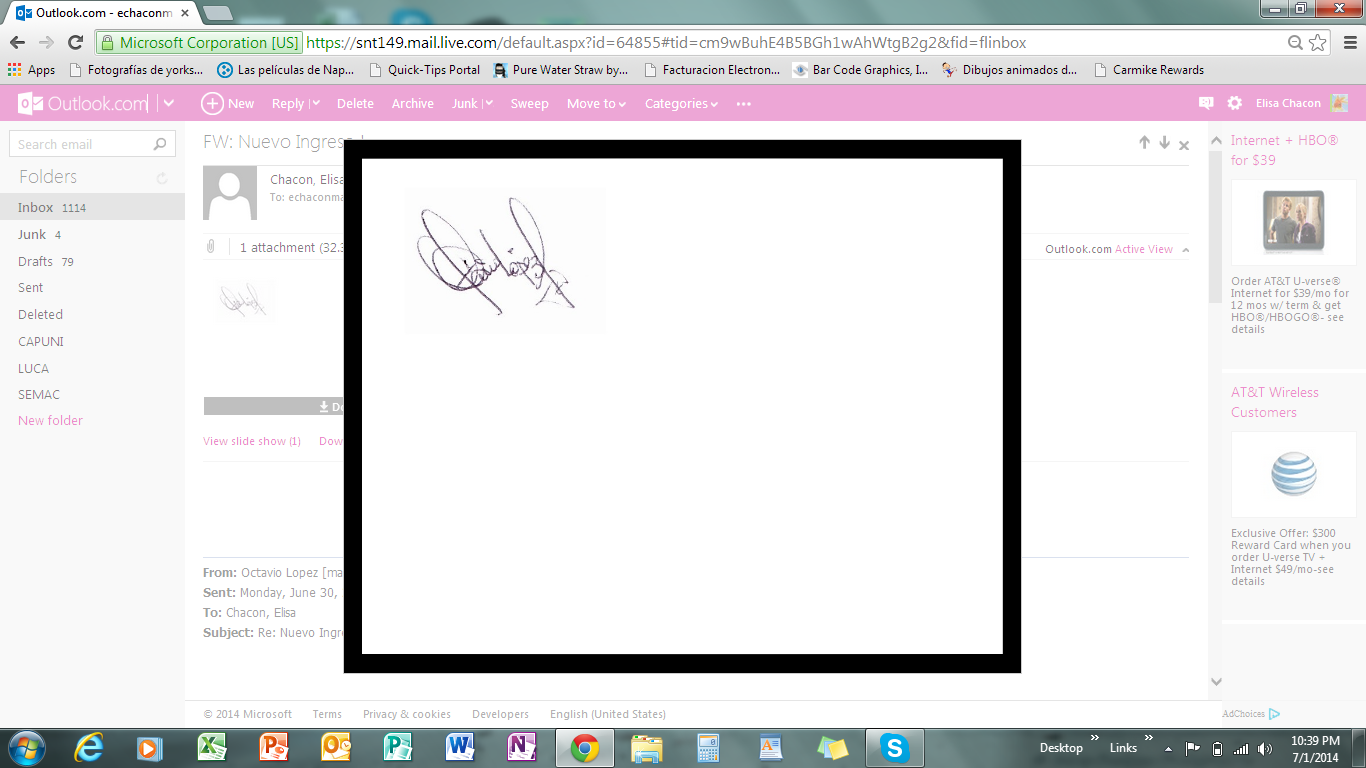 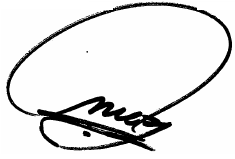 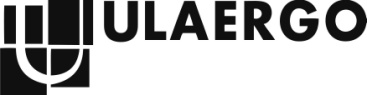 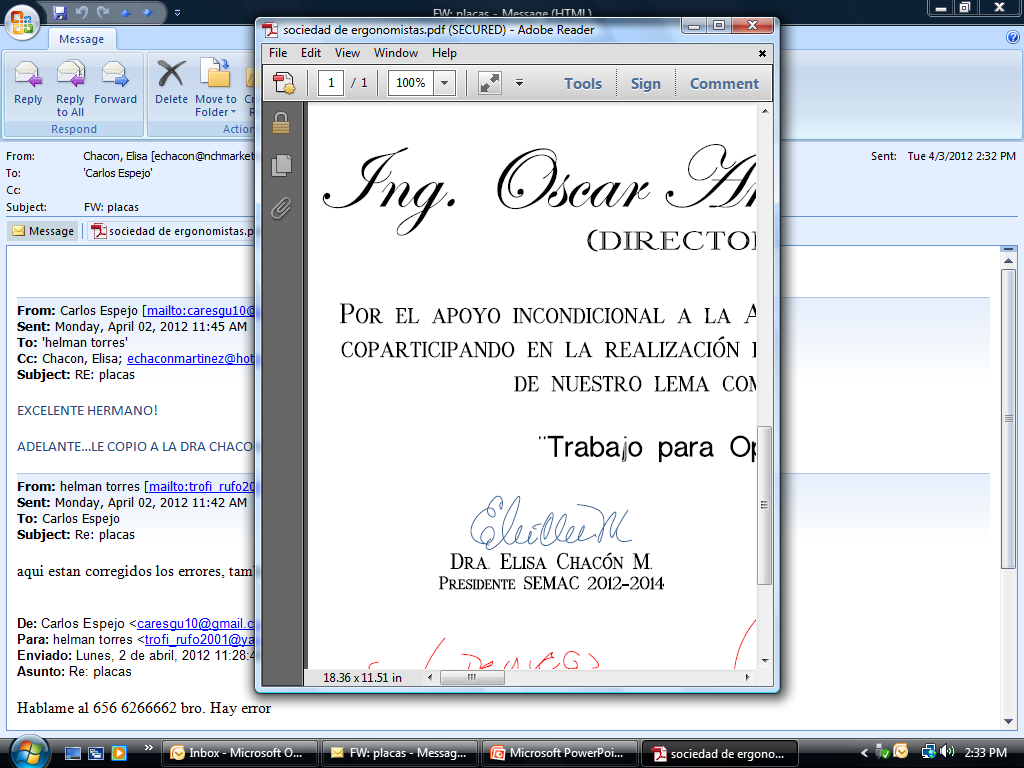 Dr. Francisco Octavio López Millán
Presidente SEMAC
Dra. Elisa Chacón M.
Consejo Consultivo
Dr. Carlos Espejo G.
Fundador SEMAC
SEMAC- Socio Fundador
La Sociedad de Ergonomistas de México A.C.
otorga la presente 

C O N S T A N C I A

Lucía Guadalupe Peinado López  
como 

SOCIO SEMAC 2014
En Capítulo Universitario, con todos los derechos y
responsabilidades que le demande su membresía en favor de la 
ERGONOMÍA
para favorecer la mejora a la calidad de vida laboral en la
filosofía de nuestro lema como verbo y sustantivo

“Trabajo para Optimizar el Trabajo”
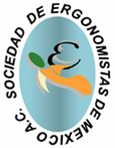 a
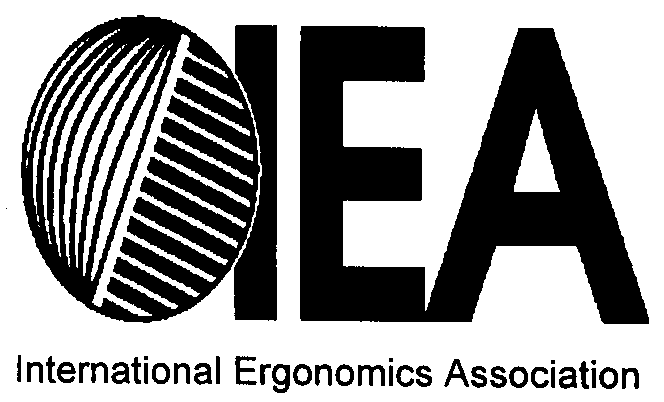 Miembro Federado
desde 2002
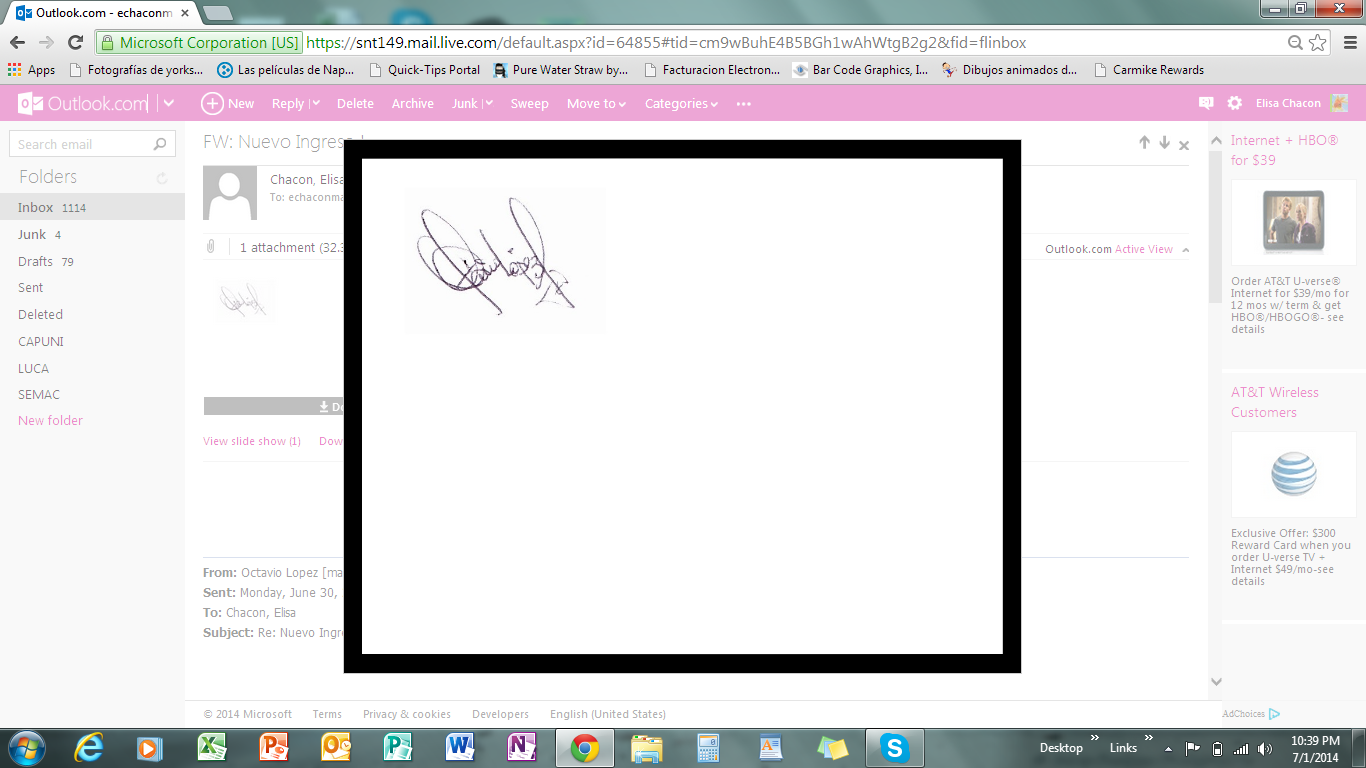 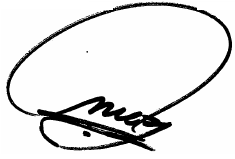 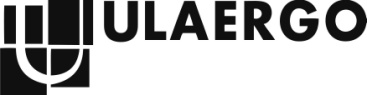 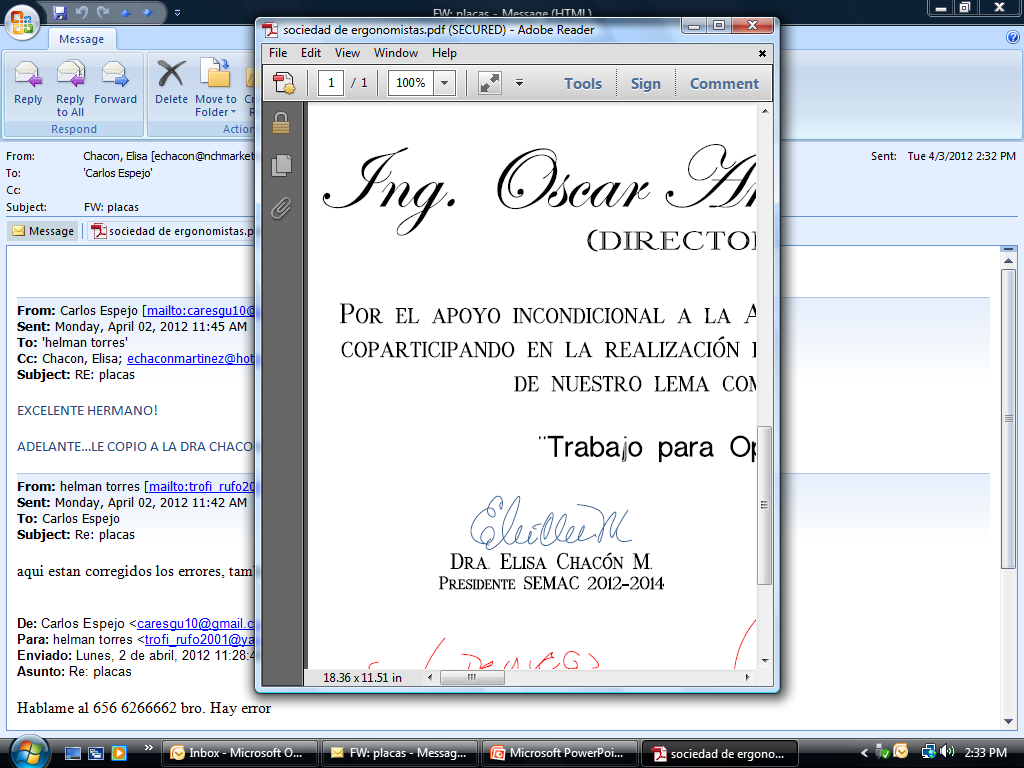 Dr. Francisco Octavio López Millán
Presidente SEMAC
Dra. Elisa Chacón M.
Consejo Consultivo
Dr. Carlos Espejo G.
Fundador SEMAC
SEMAC- Socio Fundador
La Sociedad de Ergonomistas de México A.C.
otorga la presente 

C O N S T A N C I A

Gloria Berenice Quijada Castillo 
como 

SOCIO SEMAC 2014
En Capítulo Universitario, con todos los derechos y
responsabilidades que le demande su membresía en favor de la 
ERGONOMÍA
para favorecer la mejora a la calidad de vida laboral en la
filosofía de nuestro lema como verbo y sustantivo

“Trabajo para Optimizar el Trabajo”
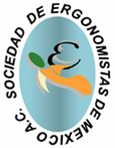 a
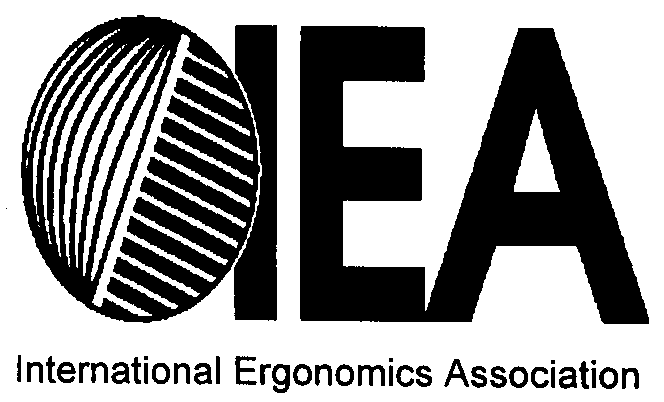 Miembro Federado
desde 2002
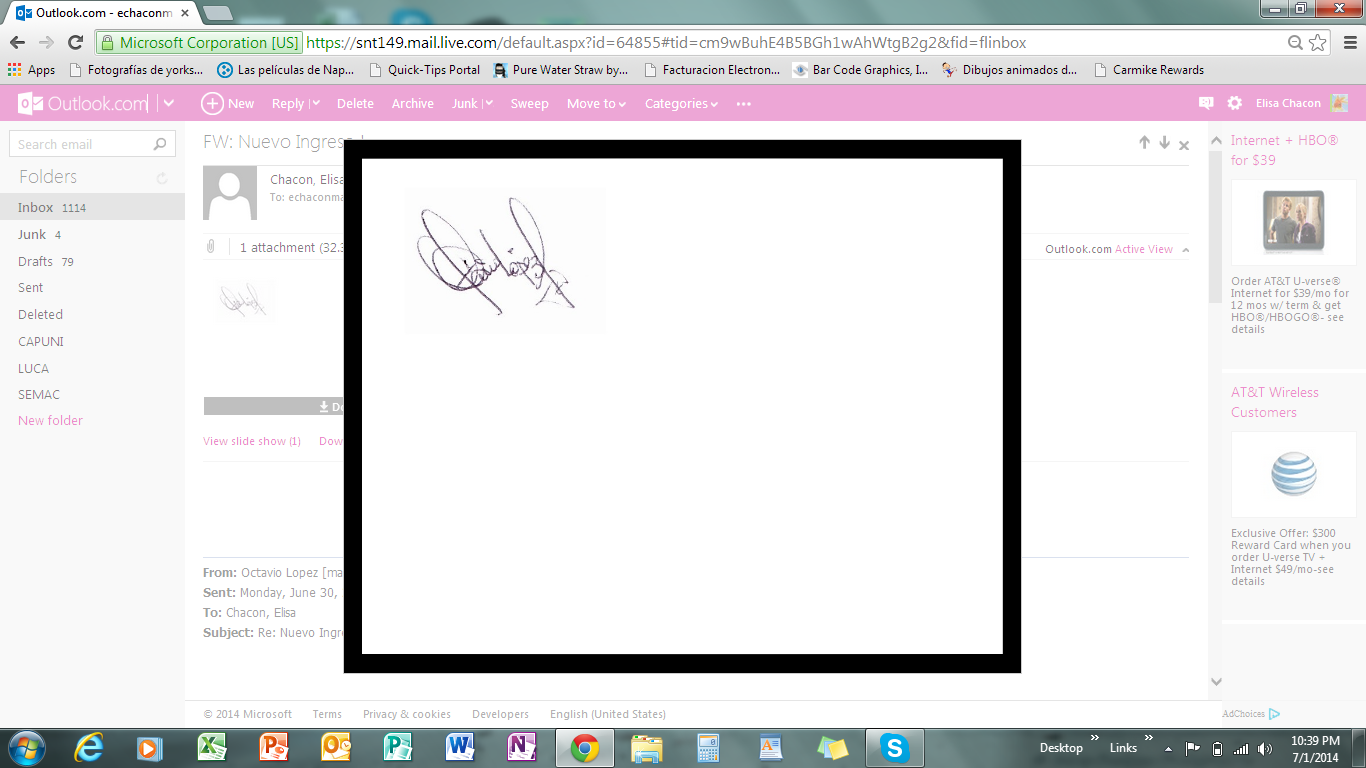 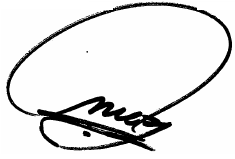 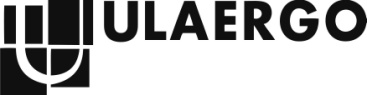 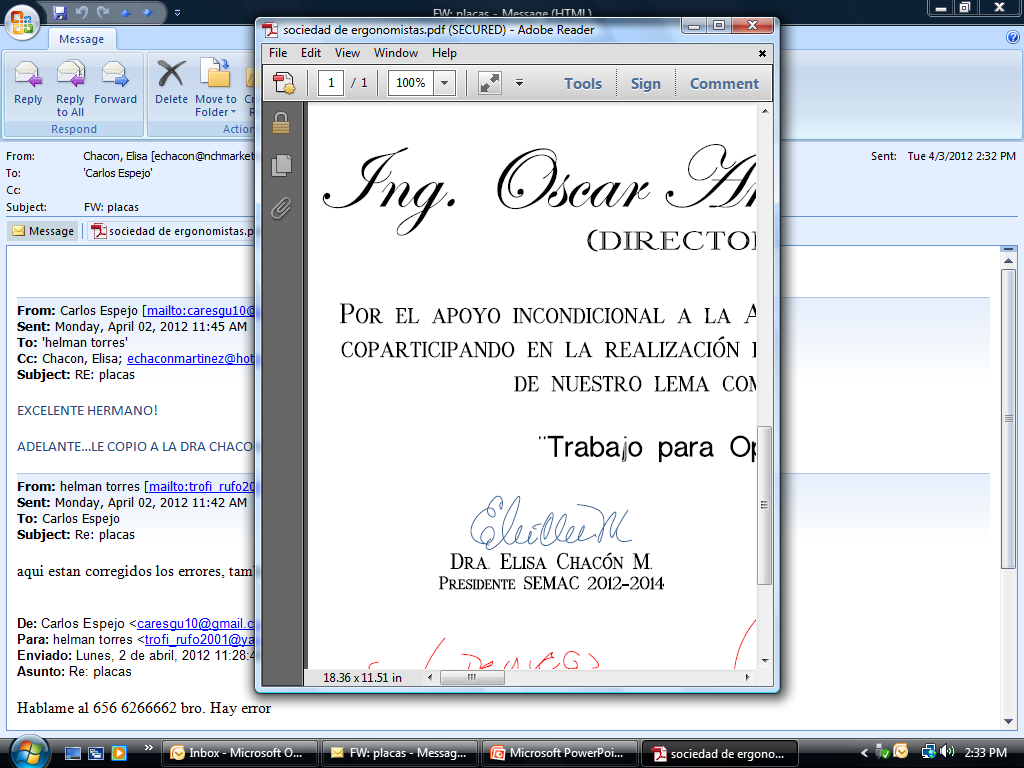 Dr. Francisco Octavio López Millán
Presidente SEMAC
Dra. Elisa Chacón M.
Consejo Consultivo
Dr. Carlos Espejo G.
Fundador SEMAC
SEMAC- Socio Fundador
La Sociedad de Ergonomistas de México A.C.
otorga la presente 

C O N S T A N C I A

María Fernanda Saavedra Piri 
como 

SOCIO SEMAC 2014
En Capítulo Universitario, con todos los derechos y
responsabilidades que le demande su membresía en favor de la 
ERGONOMÍA
para favorecer la mejora a la calidad de vida laboral en la
filosofía de nuestro lema como verbo y sustantivo

“Trabajo para Optimizar el Trabajo”
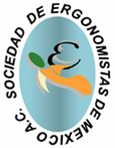 a
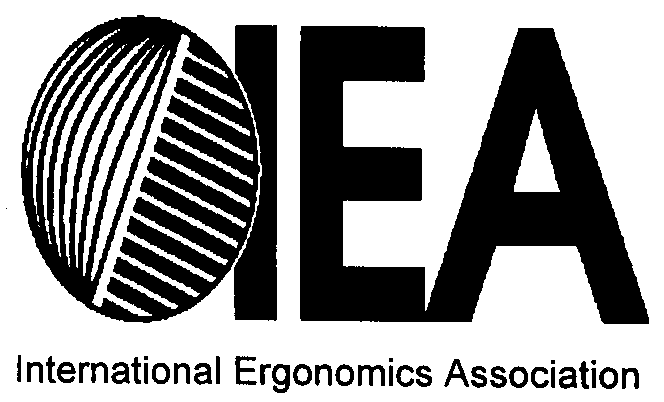 Miembro Federado
desde 2002
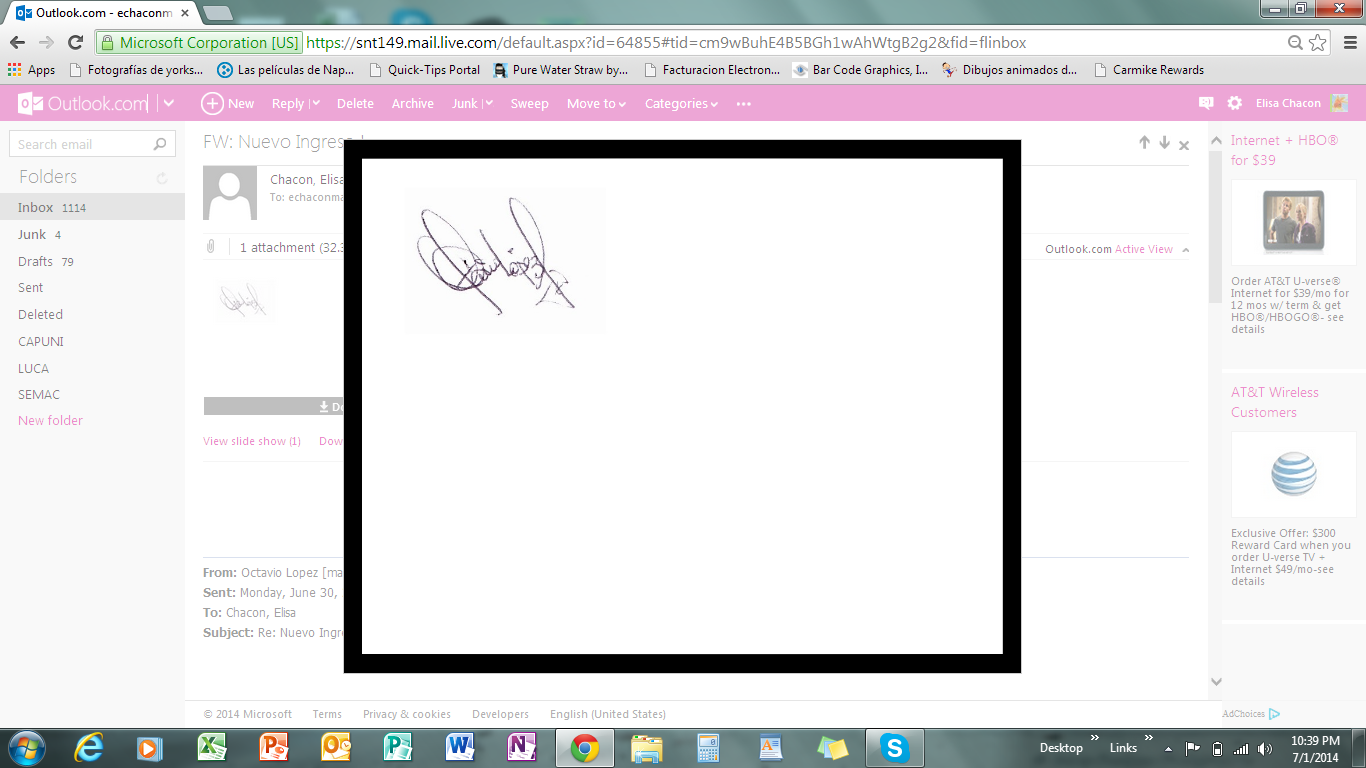 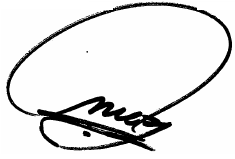 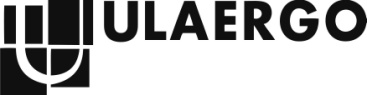 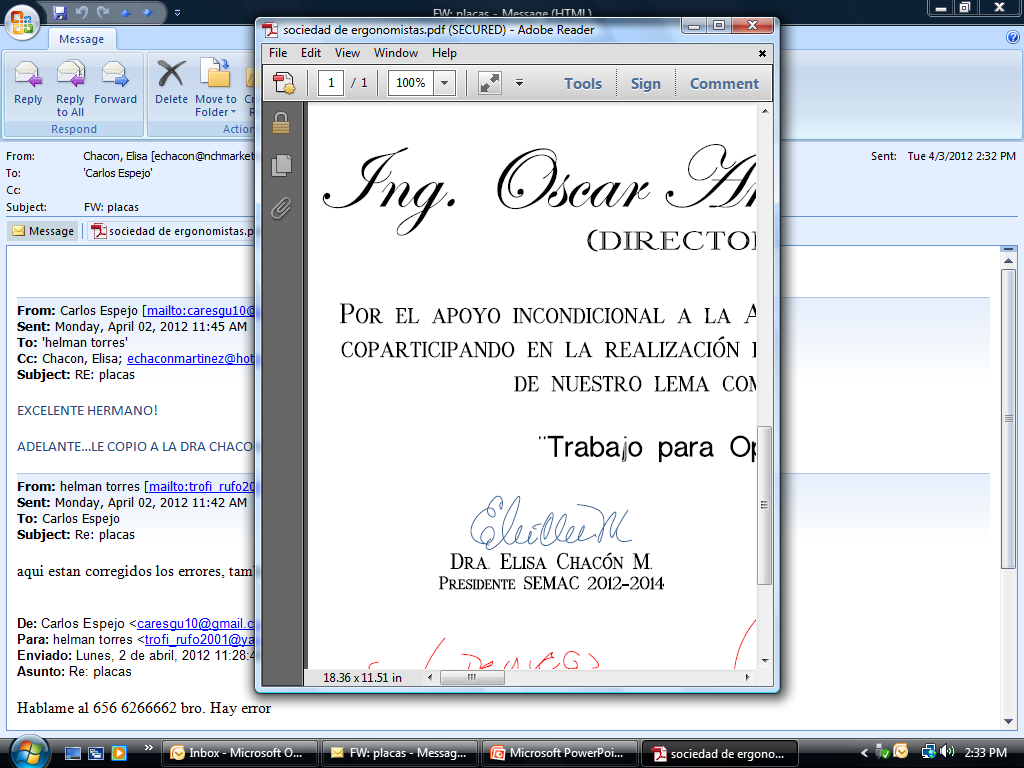 Dr. Francisco Octavio López Millán
Presidente SEMAC
Dra. Elisa Chacón M.
Consejo Consultivo
Dr. Carlos Espejo G.
Fundador SEMAC
SEMAC- Socio Fundador
La Sociedad de Ergonomistas de México A.C.
otorga la presente 

C O N S T A N C I A

Omar Sandoval Yañez  
como 

SOCIO SEMAC 2014
En Capítulo Universitario, con todos los derechos y
responsabilidades que le demande su membresía en favor de la 
ERGONOMÍA
para favorecer la mejora a la calidad de vida laboral en la
filosofía de nuestro lema como verbo y sustantivo

“Trabajo para Optimizar el Trabajo”
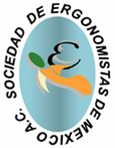 a
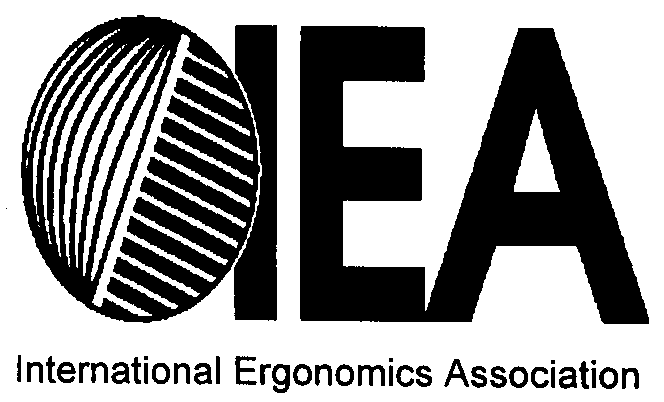 Miembro Federado
desde 2002
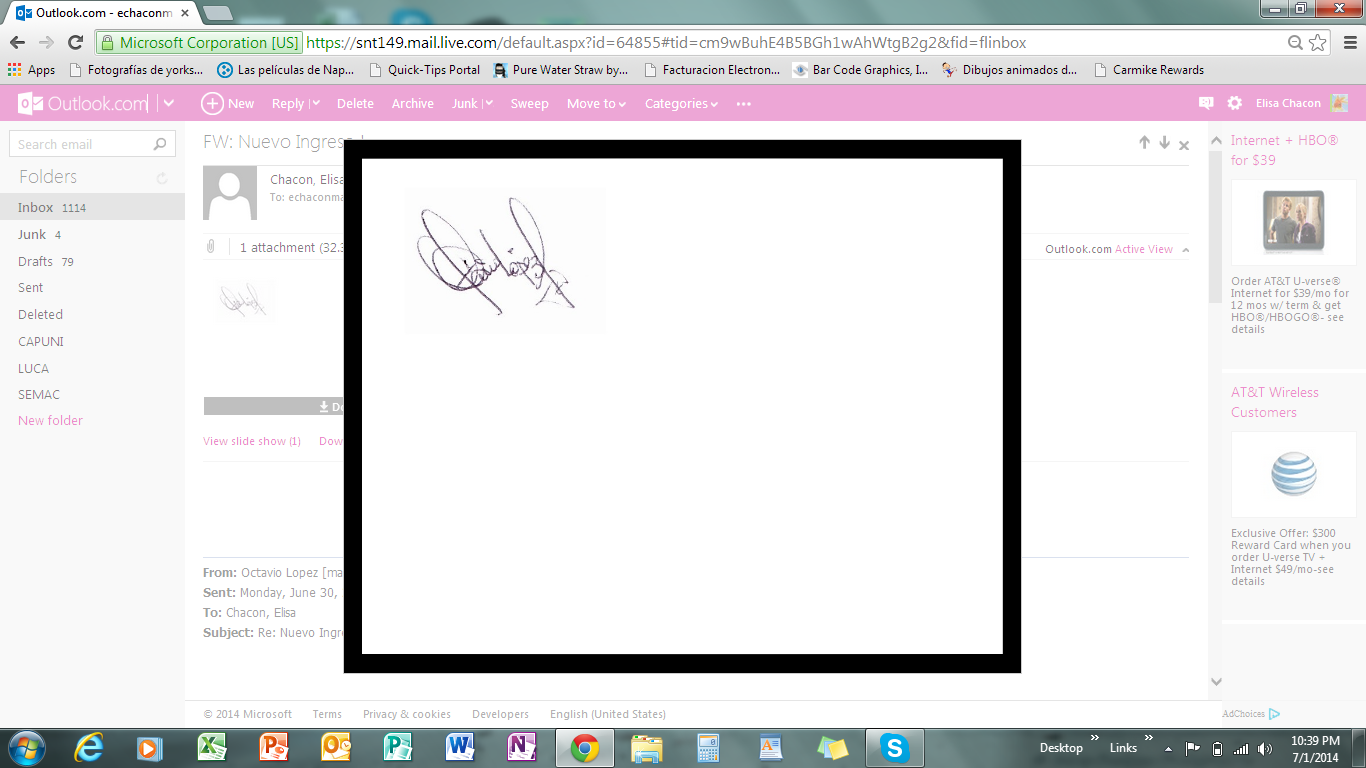 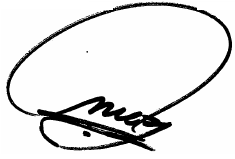 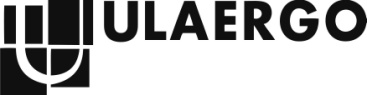 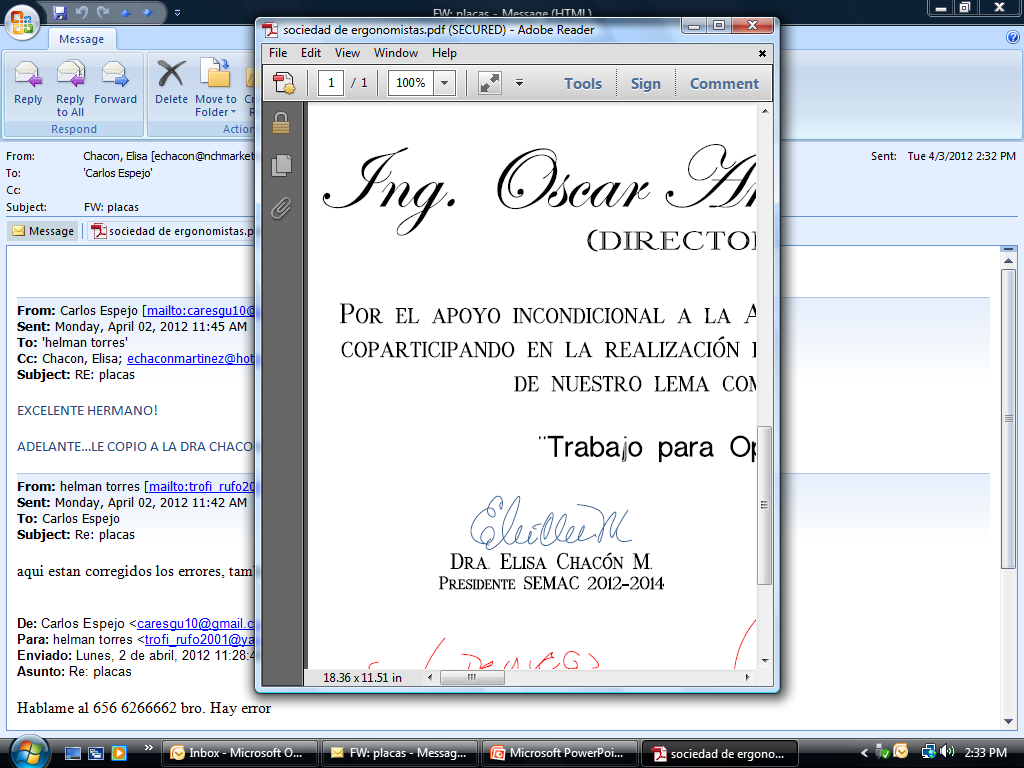 Dr. Francisco Octavio López Millán
Presidente SEMAC
Dra. Elisa Chacón M.
Consejo Consultivo
Dr. Carlos Espejo G.
Fundador SEMAC
SEMAC- Socio Fundador
La Sociedad de Ergonomistas de México A.C.
otorga la presente 

C O N S T A N C I A

Elmo Tapia Forte Rodolfo 
como 

SOCIO SEMAC 2014
En Capítulo Universitario, con todos los derechos y
responsabilidades que le demande su membresía en favor de la 
ERGONOMÍA
para favorecer la mejora a la calidad de vida laboral en la
filosofía de nuestro lema como verbo y sustantivo

“Trabajo para Optimizar el Trabajo”
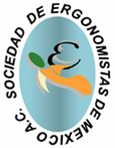 a
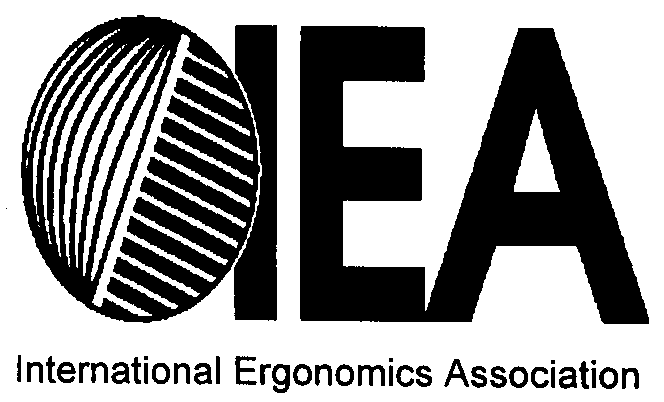 Miembro Federado
desde 2002
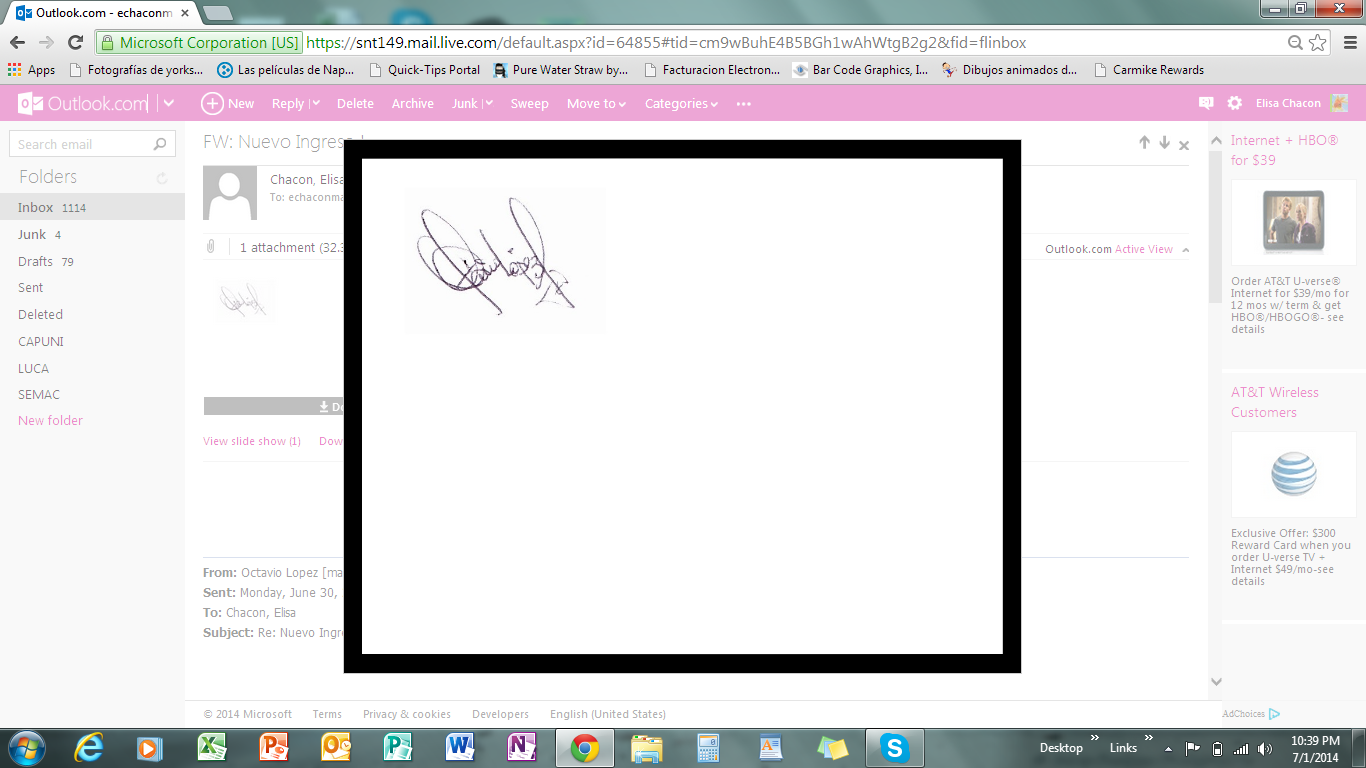 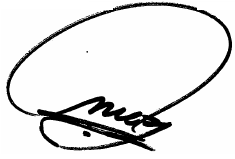 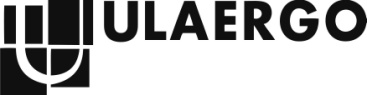 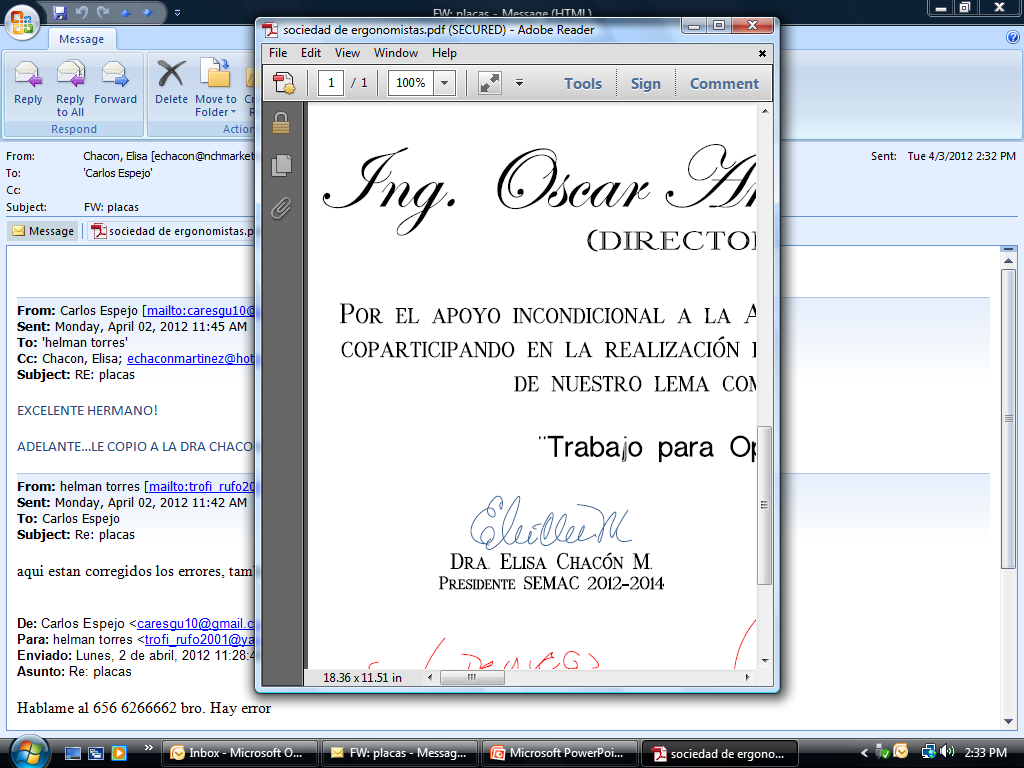 Dr. Francisco Octavio López Millán
Presidente SEMAC
Dra. Elisa Chacón M.
Consejo Consultivo
Dr. Carlos Espejo G.
Fundador SEMAC
SEMAC- Socio Fundador
La Sociedad de Ergonomistas de México A.C.
otorga la presente 

C O N S T A N C I A

Aarón Urquijo López Diego   
como 

SOCIO SEMAC 2014
En Capítulo Universitario, con todos los derechos y
responsabilidades que le demande su membresía en favor de la 
ERGONOMÍA
para favorecer la mejora a la calidad de vida laboral en la
filosofía de nuestro lema como verbo y sustantivo

“Trabajo para Optimizar el Trabajo”
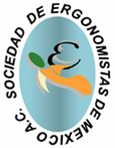 a
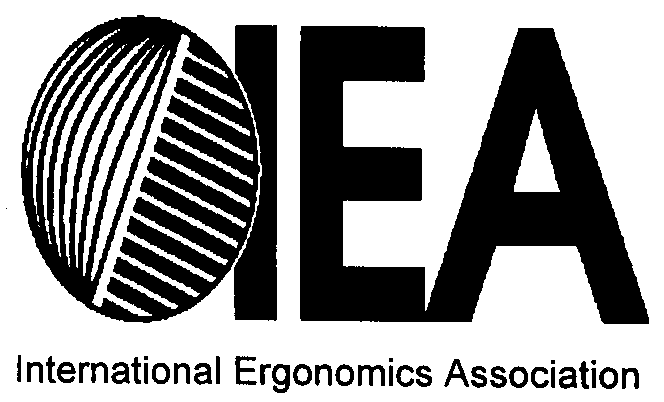 Miembro Federado
desde 2002
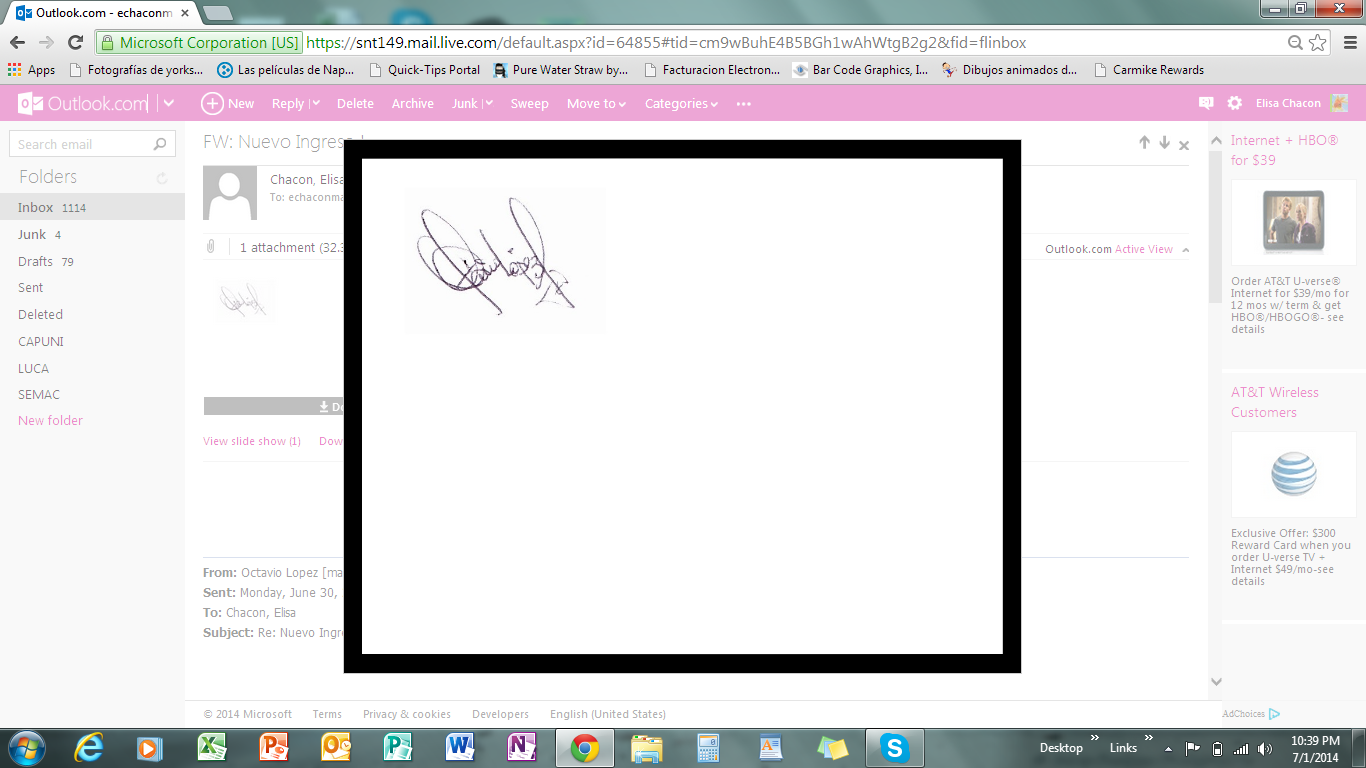 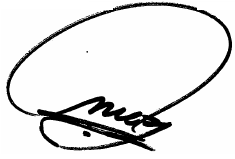 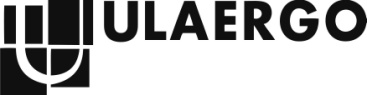 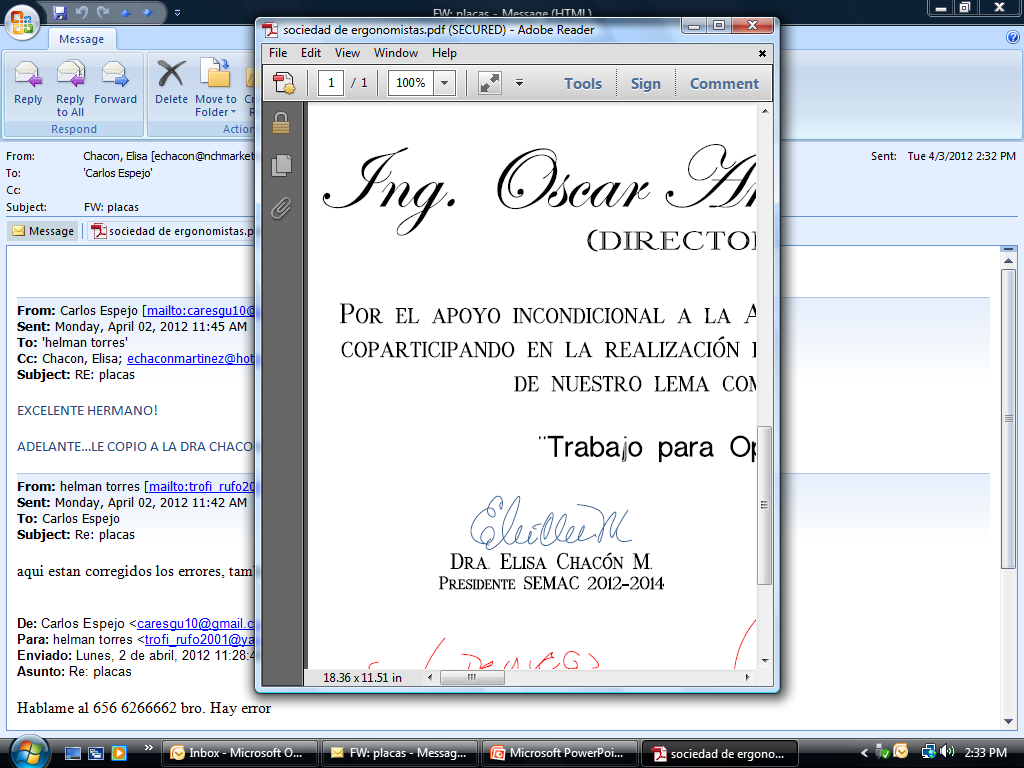 Dr. Francisco Octavio López Millán
Presidente SEMAC
Dra. Elisa Chacón M.
Consejo Consultivo
Dr. Carlos Espejo G.
Fundador SEMAC
SEMAC- Socio Fundador
La Sociedad de Ergonomistas de México A.C.
otorga la presente 

C O N S T A N C I A

Luis Armando Valenzuela Moreno
como 

SOCIO SEMAC 2014
En Capítulo Universitario, con todos los derechos y
responsabilidades que le demande su membresía en favor de la 
ERGONOMÍA
para favorecer la mejora a la calidad de vida laboral en la
filosofía de nuestro lema como verbo y sustantivo

“Trabajo para Optimizar el Trabajo”
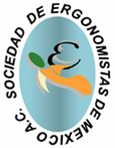 a
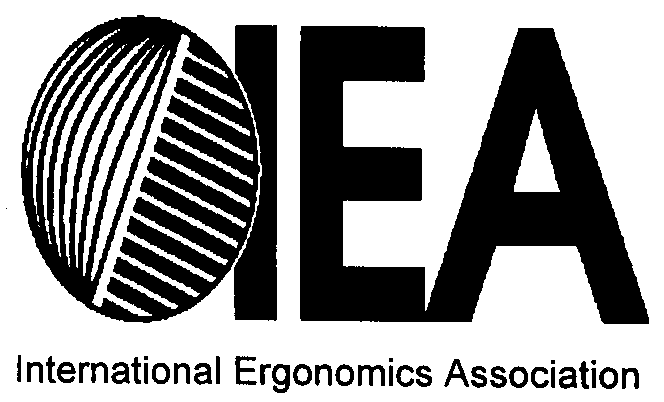 Miembro Federado
desde 2002
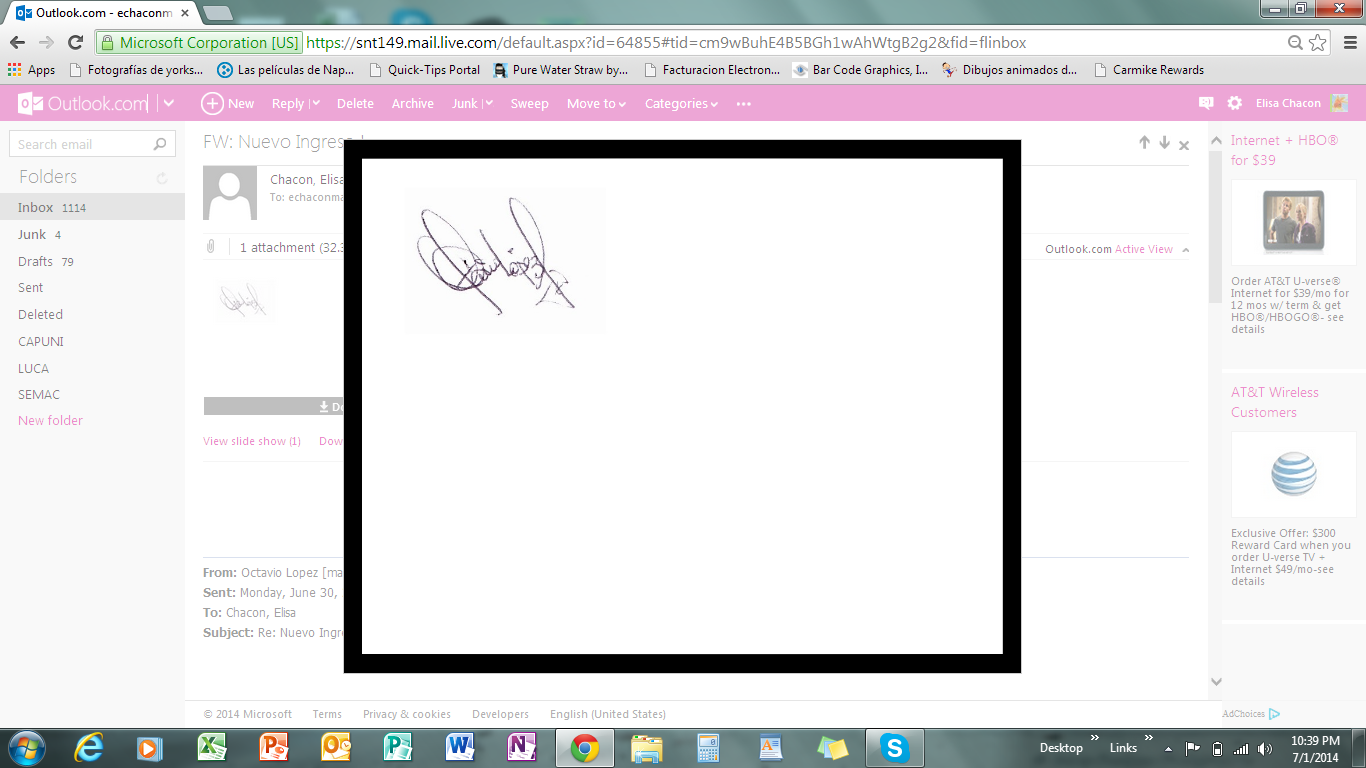 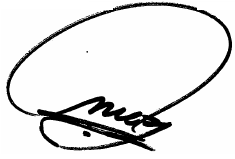 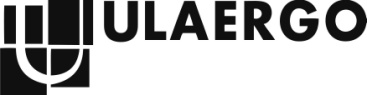 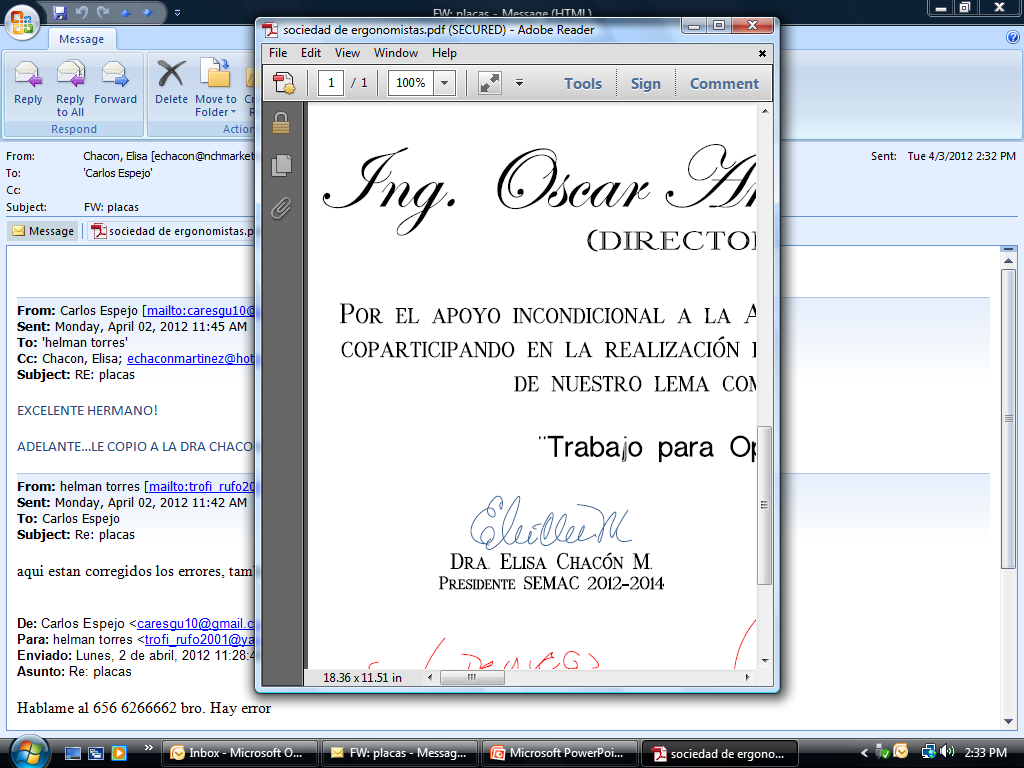 Dr. Francisco Octavio López Millán
Presidente SEMAC
Dra. Elisa Chacón M.
Consejo Consultivo
Dr. Carlos Espejo G.
Fundador SEMAC
SEMAC- Socio Fundador
La Sociedad de Ergonomistas de México A.C.
otorga la presente 

C O N S T A N C I A

Brenda Janeth Vargas Romero  
como 

SOCIO SEMAC 2014
En Capítulo Universitario, con todos los derechos y
responsabilidades que le demande su membresía en favor de la 
ERGONOMÍA
para favorecer la mejora a la calidad de vida laboral en la
filosofía de nuestro lema como verbo y sustantivo

“Trabajo para Optimizar el Trabajo”
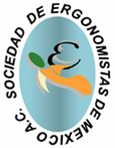 a
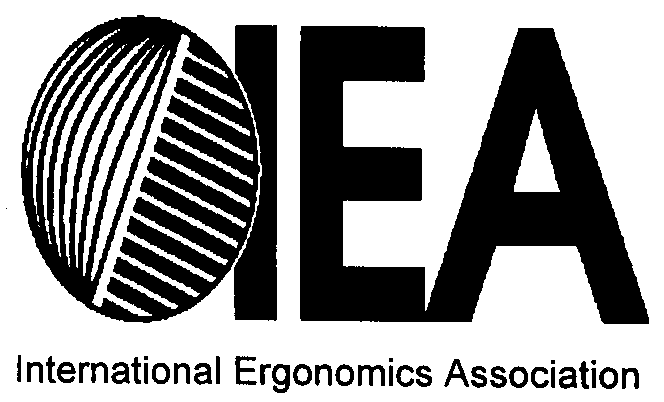 Miembro Federado
desde 2002
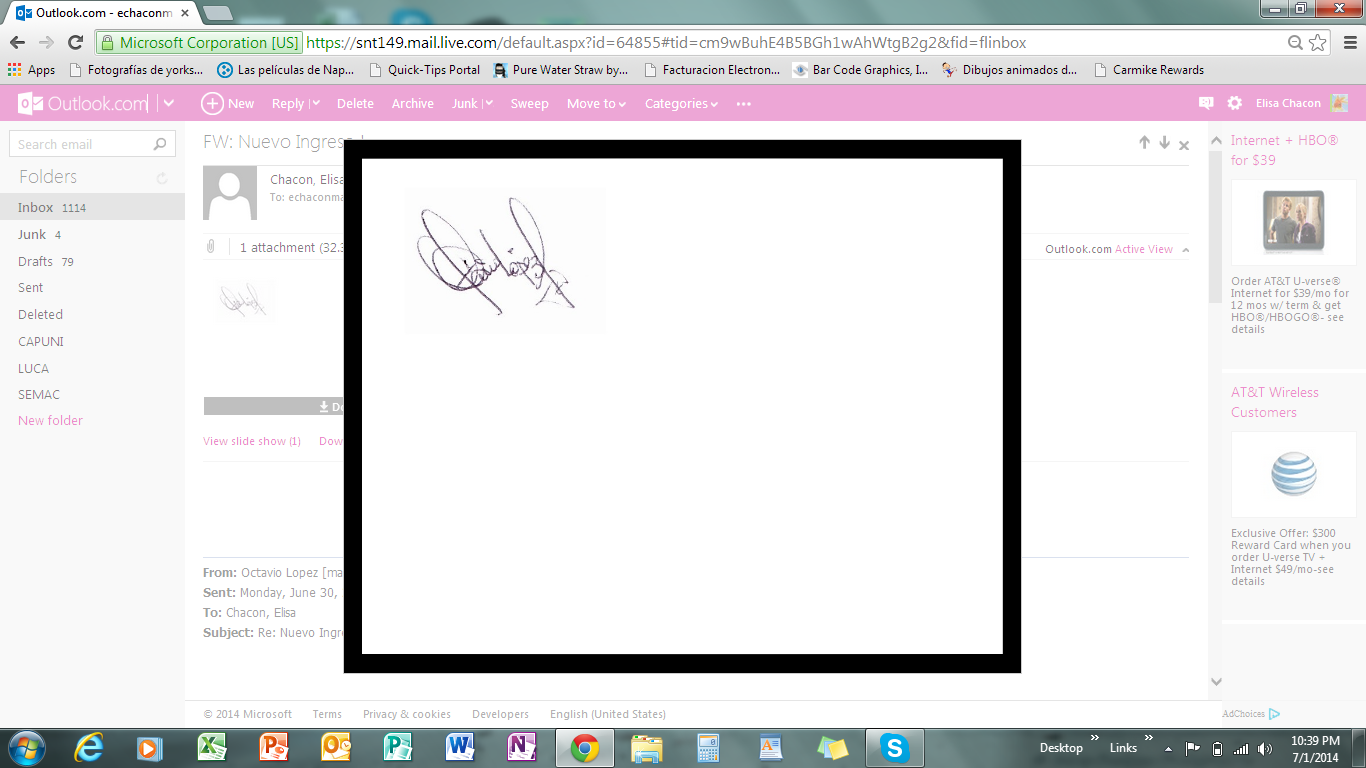 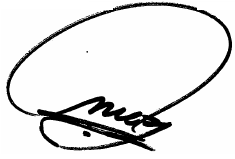 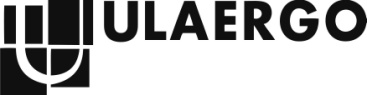 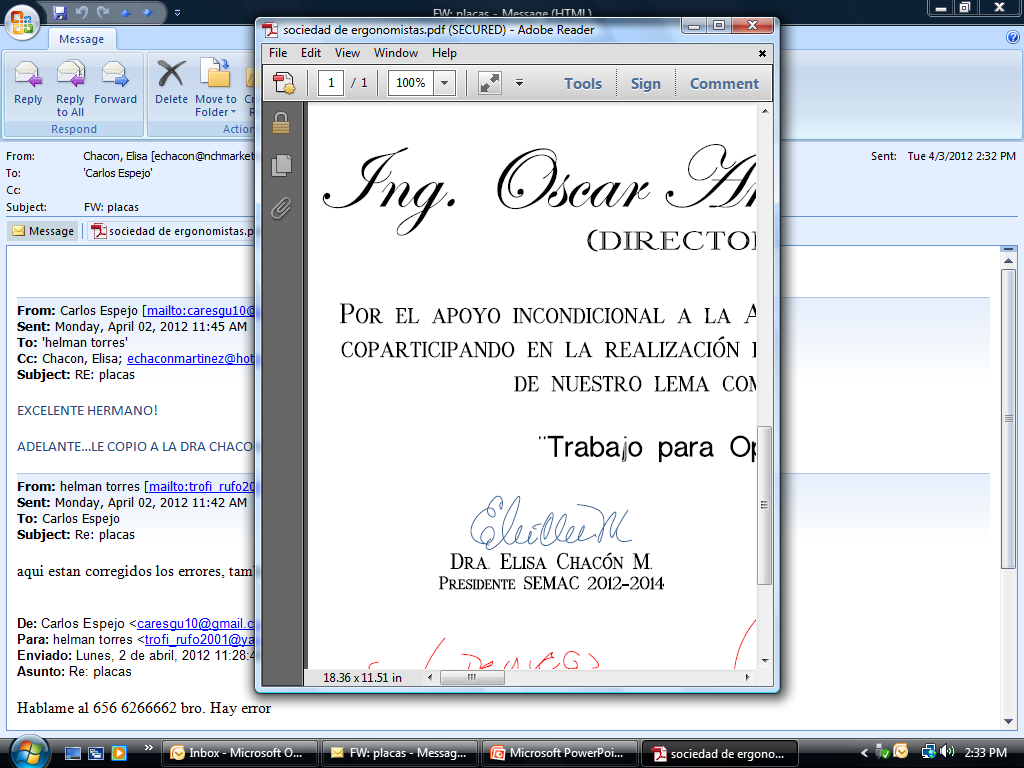 Dr. Francisco Octavio López Millán
Presidente SEMAC
Dra. Elisa Chacón M.
Consejo Consultivo
Dr. Carlos Espejo G.
Fundador SEMAC
SEMAC- Socio Fundador
La Sociedad de Ergonomistas de México A.C.
otorga la presente 

C O N S T A N C I A

Carmen Guadalupe Vázquez Bustamante
como 

SOCIO SEMAC 2014
En Capítulo Universitario, con todos los derechos y
responsabilidades que le demande su membresía en favor de la 
ERGONOMÍA
para favorecer la mejora a la calidad de vida laboral en la
filosofía de nuestro lema como verbo y sustantivo

“Trabajo para Optimizar el Trabajo”
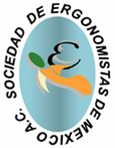 a
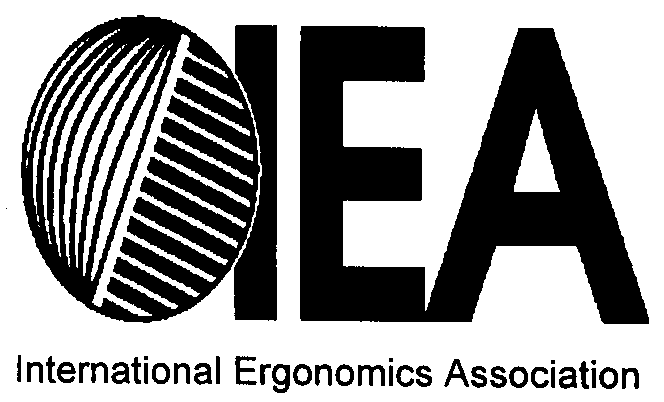 Miembro Federado
desde 2002
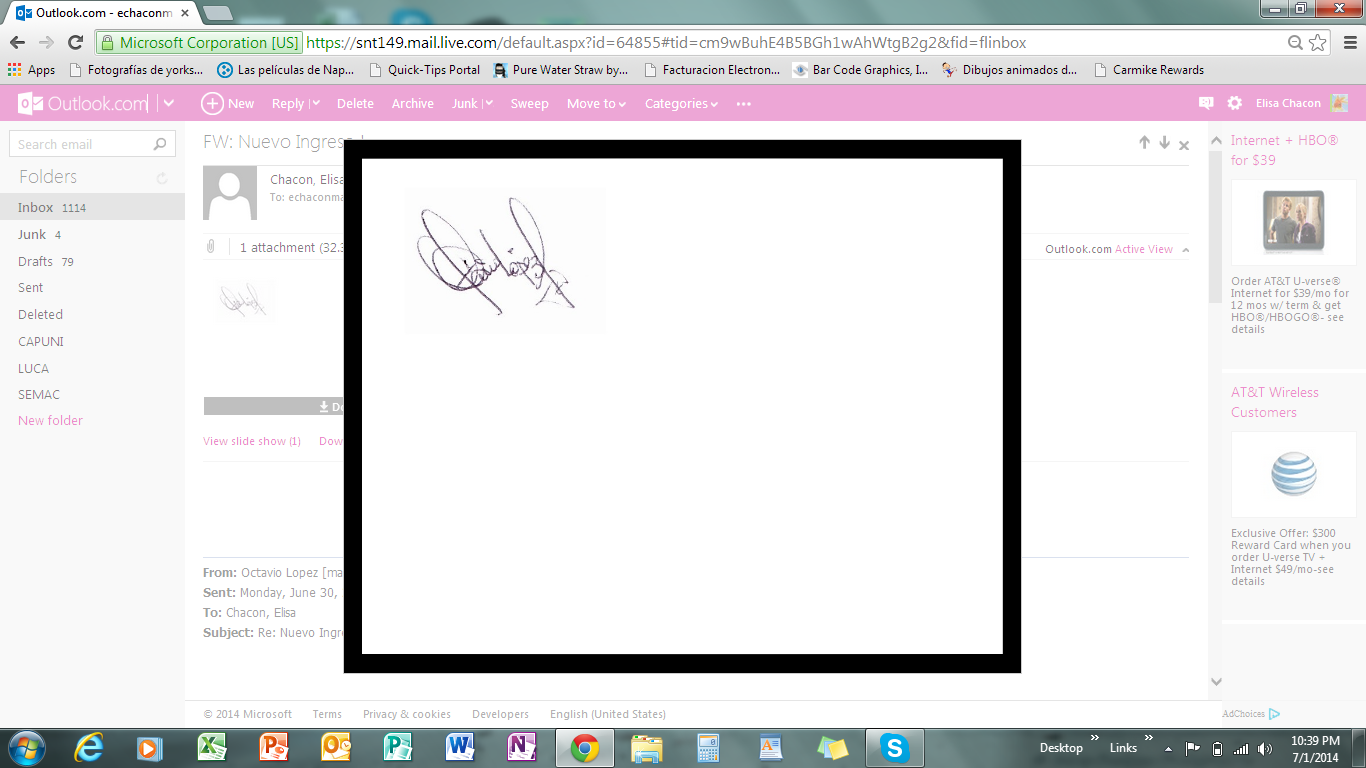 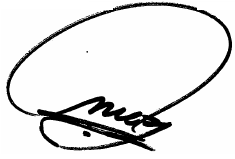 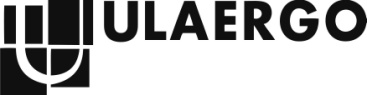 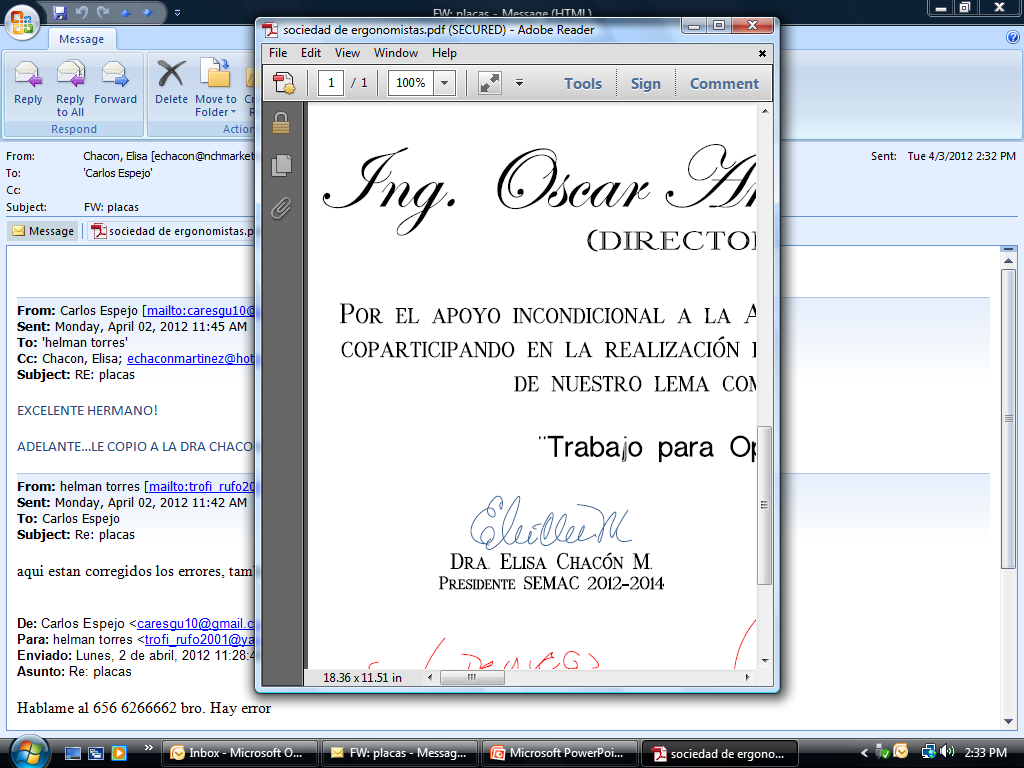 Dr. Francisco Octavio López Millán
Presidente SEMAC
Dra. Elisa Chacón M.
Consejo Consultivo
Dr. Carlos Espejo G.
Fundador SEMAC
SEMAC- Socio Fundador